,, Ustawa o dostępie do informacji publicznej ma poddać działanie organów władzy publicznej, osób i jednostek organizacyjnych wykonujących zadania publiczne lub gospodarujących mieniem publicznym - kontroli społecznej, czynić je bardziej transparentnymi, a tym samym zapewnić prawidłowe funkcjonowanie społeczeństwa obywatelskiego w państwie prawa. Jej celem, ponad wszelką wątpliwość, nie było narażenie obywateli na utratę prywatności i poddanie ich działań i zachowań osądowi "każdego" kto zechce zapoznać się z aktami sprawy, w której występowali jako strona czy uczestnik postępowania”
Wyrok WSA w Gliwicach z 7.4.2021 r., III SAB/Gl 254/20
autor materiałów dr Piotr Sitniewski www.jawnosc.pl psitniewski@gmail.com
CZYM JEST PRAWO DO PRYWATNOŚCI
2020
,, prawo do prywatności, jak podnosi się w doktrynie, oznacza "przymioty, wewnętrzne przeżycia osobiste (jednostkowe) człowieka i ich oceny, refleksje dotyczące wydarzeń zewnętrznych i jego wrażenia zmysłowe, a także stan zdrowia. Nie są one w założeniu przeznaczone do upowszechniania i sam zainteresowany decyduje o kręgu osób, z którymi zechce się nimi podzielić. Samo życie prywatne jako element prawa do prywatności zaczęło dopiero niedawno odgrywać poważniejszą rolę w regulacjach konstytucyjnych i orzecznictwie sądowym. Od dłuższego czasu wywierało jednak coraz silniejszy wpływ na pozycję jednostki we współczesnych państwach demokratycznych. Tak rozumiane życie prywatne odnosi się generalnie do życia: osobistego, towarzyskiego, nienaruszalności mieszkania, tajemnicy korespondencji i ochrony informacji dotyczących danej osoby – lakonicznie można ją opisać jako "prawo do pozostawienia w spokoju" czy "prawo jednostki do bycia pozostawioną samej sobie" (por. B. Banaszak, Konstytucja RP, Komentarz, Warszawa 2012, Legalis). ”
wyrok NSA z 9.1.2020 r., I OSK 3187/18
autor dr Piotr Sitniewski www.jawnosc.pl  jawnosc.pl@gmail.com
2
2022
,, prawo do prywatności, jak podnosi się w doktrynie, oznacza "przymioty, wewnętrzne przeżycia osobiste (jednostkowe) człowieka i ich oceny, refleksje dotyczące wydarzeń zewnętrznych i jego wrażenia zmysłowe, a także stan zdrowia. Nie są one w założeniu przeznaczone do upowszechniania i sam zainteresowany decyduje o kręgu osób, z którymi zechce się nimi podzielić. Samo życie prywatne jako element prawa do prywatności zaczęło dopiero niedawno odgrywać poważniejszą rolę w regulacjach konstytucyjnych i orzecznictwie sądowym. Od dłuższego czasu wywierało jednak coraz silniejszy wpływ na pozycję jednostki we współczesnych państwach demokratycznych. Tak rozumiane życie prywatne odnosi się generalnie do życia: osobistego, towarzyskiego, nienaruszalności mieszkania, tajemnicy korespondencji i ochrony informacji dotyczących danej osoby – lakonicznie można ją opisać jako "prawo do pozostawienia w spokoju" czy "prawo jednostki do bycia pozostawioną samej sobie"”
wyrok NSA z 13.1.2022 r., III OSK 521/21
CZYM JEST PRAWO DO PRYWATNOŚCI cz. 1
autor dr Piotr Sitniewski www.jawnosc.pl  jawnosc.pl@gmail.com
3
2022
,, Uprawnienie, o którym mowa w art. 47 Konstytucji RP oznacza, że ochronie podlegają te informacje o osobie fizycznej, które dotyczą jej najbliższej sfery życia, wyznaczonej przez nią samą, o której decydować powinna tylko ona lub ewentualnie osoby jej najbliższe. Sfera ta w istocie stanowi o tożsamości tej osoby i określa jej godność statuującą jaką jako człowieka. Stąd jak podnosi się w orzecznictwie Trybunału Konstytucyjnego, że choć prawo do prywatności – nie posiada charakteru absolutnego i może podlegać ograniczeniom (por. wyrok TK z 13 grudnia 2011 r., K 33/08), to jednak ingerencja w prawo do prywatności oraz autonomię informacyjną powinna odpowiadać warunkom określonym w art. 31 ust. 3 Konstytucji RP, a więc możliwa jest wyłącznie przy poszanowaniu zasady proporcjonalności. Zgodnie bowiem z art. 31 ust. 3 Konstytucji RP ograniczenia korzystania z konstytucyjnych wolności i praw są dopuszczalne tylko wówczas, gdy są ustanawiane w ustawie oraz gdy są konieczne w demokratycznym państwie dla jego bezpieczeństwa lub porządku publicznego bądź dla ochrony środowiska, zdrowia i moralności publicznej albo wolności i praw innych osób oraz pod warunkiem, że nie naruszają istoty wolności i praw. Prawo do prywatności i prawo do informacji publicznej są równoważne i niejednokrotnie się krzyżują, a zatem decydujące znaczenie przy określeniu prymatu jednego z praw w konkretnej sprawie będzie miała zasada proporcjonalności.”
wyrok NSA z 13.1.2022 r., III OSK 521/21
CZYM JEST PRAWO DO PRYWATNOŚCI cz. 2
autor dr Piotr Sitniewski www.jawnosc.pl  jawnosc.pl@gmail.com
4
,, Niewątpliwie prawo do prywatności ma charakter wolnościowy, gdyż zapewnia jednostce swobodę dysponowania informacjami na własny temat. Często ujmuje się je też jako prawo do bycia pozostawionym w spokoju. Nikt nie chce bowiem, aby bez istotnego uzasadnienia ingerowano w jego życie (v. wyrok TK z 19 maja 1998 r. sygn. akt U 5/97, Lex nr 33147; wyrok TK z 24 czerwca 1997 r. sygn. K 21/96, Lex nr 29146; uchwała Składu Siedmiu Sędziów SN – Izba Administracyjna, Pracy i Ubezpieczeń Społecznych z 16 lipca 1993 r. sygn. akt I PZP 28/93, Lex nr 3943). Prawo do prywatności jest prawem podmiotowym jednostki. Udostępnienie informacji żądanej we wniosku prowadziłoby pośrednio do ujawnienia informacji o sposobie ukarania konkretnej osoby fizycznej, a tym samym naruszałoby jej prywatność. ”
Wyrok WSA w W-wie z 19.10.2020 r., II SA/Wa 634/20
autor materiałów dr Piotr Sitniewski www.jawnosc.pl psitniewski@gmail.com
,,Prywatność osoby fizycznej" jest zatem pewną sytuacją prawną konkretnego człowieka. Jest to pewna korzystna sytuacja prawna podlegająca ochronie chociażby przez to, że informacje mieszczące się w zakresie pojęcia prywatności nie mogą być co do zasady udostępniane (poza wyjątkami ustawowo określonymi) nawet w ramach realizacji publicznego prawa podmiotowego innego podmiotu do uzyskania informacji publicznej. Tego rodzaju korzystna sytuacja prawna może być rozważana w kontekście pewnego rodzaju "interesu prywatnego" rozumianego jako specjalna kategoria interesu indywidualnego wyodrębniana w oparciu o kryterium przedmiotowe. Interes prywatny należałoby zatem rozumieć jako interes nawiązujący do pojęcia prywatności czy dobra prywatnego jako dobra własnego, oderwanego od bezpośredniej relacji pomiędzy jednostką a wspólnotą publicznoprawną, w której ona żyje i w tym sensie "nieinstytucjonalny", a dotyczący spraw osobistych. W orzecznictwie podkreśla się, że "interes prywatny" mieści się w zakresie "prawa do prywatności" (postanowienie NSA z dnia 12 maja 2011 r., I OSK 765/11, LEX nr 795294), a zatem ma charakter dobra osobistego (wyrok Sądu Apelacyjnego w Białymstoku z dnia 25 stycznia 2001 r., I ACa 4/01, Lex nr 48370). Interes prywatny przedstawia się zatem jako kategoria przedmiotowo oderwana bezpośrednio od kategorii interesu publicznego (stanowiącego "uprawnione i zgeneralizowane interesy jednostek") i tym niewątpliwie wyróżnia się spośród innych interesów indywidualnych ”
Wyrok NSA z 21.3.2019 r., I OSK 1309/17
autor materiałów dr Piotr Sitniewski www.jawnosc.pl psitniewski@gmail.com
,, prawo do prywatności ma charakter wolnościowy, gdyż zapewnia jednostce swobodę dysponowania informacjami na własny temat. Często ujmuje się je też jako prawo do bycia pozostawionym w spokoju. Nikt nie chce bowiem, aby bez istotnego uzasadnienia ingerowano w jego życie (v. wyrok TK z 19 maja 1998 r. sygn. akt U 5/97, Lex nr 33147; wyrok TK z 24 czerwca 1997 r. sygn. K 21/96, Lex nr 29146; uchwała Składu Siedmiu Sędziów SN – Izba Administracyjna, Pracy i Ubezpieczeń Społecznych z 16 lipca 1993 r. sygn. akt I PZP 28/93, Lex nr 3943). Prawo do prywatności jest prawem podmiotowym jednostki.”
Wyrok WSA w W-wie z 21.1.2021 r., II SA/Wa 951/20
autor materiałów dr Piotr Sitniewski www.jawnosc.pl psitniewski@gmail.com
WYROK SĄDU NAJWYŻSZEGO
,, Reżim ochrony prawa do prywatności i reżim ochrony danych osobowych są wobec siebie niezależne. Niewątpliwie dochodzi przy tym do wzajemnych relacji i oddziaływania tych reżimów, bowiem w określonych sytuacjach faktycznych przetworzenie danych osobowych może spowodować naruszenie dobra osobistego w postaci prawa do prywatności, bądź ochrona prawa do prywatności będzie wymagała sprzeciwienia się wykorzystaniu danych osobowych.”.  
      2012.11.08, wyrok SN, I CSK 190/12, LEX nr 1286307
autor materiałów dr Piotr Sitniewski www.jawnosc.pl psitniewski@gmail.com
,, Ustawodawca konstytucyjny uznał, iż zasada jawności działania organów władzy publicznej stanowi ważny element demokratycznego państwa prawnego (por. wyrok SN z dnia 1 czerwca 2000 r., III RN 64/00, OSNP 2001, Nr 6, poz. 183), lecz nie może być ona absolutyzowana, gdyż istnieje szereg ważniejszych dóbr i interesów niż prawo obywatela do informacji publicznej.”  
wyrok NSA z dnia 25.4.2019 r., I OSK 2344/18
autor materiałów dr Piotr Sitniewski www.jawnosc.pl psitniewski@gmail.com
ART.. 14 UST. 6 PR.PR. 
Nie wolno bez zgody osoby zainteresowanej publikować informacji oraz danych dotyczących prywatnej sfery życia, chyba że wiąże się to bezpośrednio z działalnością publiczną danej osoby.
autor materiałów dr Piotr Sitniewski www.jawnosc.pl psitniewski@gmail.com
Im większy wpływ danej osoby na sprawy publiczne, tym bardziej poszerza się sfera powszechnej dostępności.
Sfera 

płynna
autor materiałów dr Piotr Sitniewski www.jawnosc.pl psitniewski@gmail.com
Uchwała składu 7 sędziów SN  z 18.02.2005 r. Sygn. Akt III CZP 53/04
Pierwszy Prezes SN wniósł o rozpoznanie przez skład siedmiu sędziów SN następującego zagadnienia prawnego: ,,Czy postawienie nieprawdziwego zarzutu w publikacji prasowej może być uznane za bezprawne naruszenie dóbr osobistych (art. 24 § 1 KC), jeżeli dziennikarz zachował szczególną staranność i rzetelność przy zbieraniu i wykorzystaniu materiałów prasowych (art. 12 ust. 1 pkt 1 ustawy z dnia 26.1.1984 r. - Prawo prasowe, Dz.U. Nr 5, poz. 24 ze zm.)?".
autor materiałów dr Piotr Sitniewski www.jawnosc.pl psitniewski@gmail.com
Uchwała składu 7 sędziów SN  z 18.02.2005 r. Sygn. Akt III CZP 53/04
,,Wykazanie przez dziennikarza, że przy zbieraniu i wykorzystaniu materiałów prasowych działał w obronie społecznie uzasadnionego interesu oraz wypełnił obowiązek zachowania szczególnej staranności i rzetelności, uchyla bezprawność działania dziennikarza. Jeżeli zarzut okaże się nieprawdziwy, dziennikarz jest zobowiązany do jego odwołania”.
autor materiałów dr Piotr Sitniewski www.jawnosc.pl psitniewski@gmail.com
Wyrok NSA z dnia 20.09.2016 r. I OSK 168/16
,, Odmawiając udostępnienia informacji publicznej można powołać się na prawo do prywatności tylko w odniesieniu do informacji o osobach niepełniących funkcji publicznych, niemających związku z pełnieniem tych funkcji lub osób, które nie zrezygnowały z przysługującego im w tym zakresie prawa ochrony.”.
14
autor dr Piotr Sitniewski www.jawnosc.pl  jawnosc.pl@gmail.com
,, Prawo do informacji publicznej jest prawem równorzędnym do prawa do prywatności. Kwestie związane z konfliktem między prawem do informacji publicznej a ochroną prawa do prywatności były przedmiotem rozważań Trybunału Konstytucyjnego, który w wyroku z dnia 20 marca 2006 r., sygn. akt K 17/05 (OTK-A 2006 r. Nr 3, poz. 30) przyjął, że możliwość ingerencji w prawo do prywatności ma znacznie szerszy zakres w stosunku do osób pełniących funkcje publiczne, niż do pozostałych osób. Trybunał nie wyłącza jednak a priori ochrony prywatności osób pełniących funkcje publiczne, stojąc jednocześnie na stanowisku, że wkraczanie w sferę prywatności, również tam, gdzie w wyraźny sposób styka się ona ze sferę publiczną, musi być dokonywane w sposób ostrożny i wyważony, z należytą oceną racji, które przemawiają za taką ingerencją. Z kolei NSA w wyroku z dnia 18 lutego 2015 r., sygn. akt I OSK 695/14 stwierdził, że w niektórych sytuacjach ustawodawca w przepisach szczególnych nakazał wobec wybranych grup funkcjonariuszy ujawnienie statusu materialnego poprzez składanie różnego rodzaju oświadczeń majątkowych. W związku z tym można przyjąć, że w stosunku do osób nieobjętych obowiązkiem ujawniania swoich dochodów prawodawca dopuszcza możliwość ograniczeń wynikających chociażby z art. 5 ust. 2 u.d.i.p. Umożliwienie przez ustawodawcę w stosunku do osób publicznych szerszej ingerencji w sferę prywatności nie powinno prowadzić do jej zupełnego unicestwienia.”.
     Wyrok WSA w Szczecinie z 30.1.2020 r., II SAB/Sz  108/19
2020
autor materiałów dr Piotr Sitniewski
Art. 5 ust. 2 UODIP
Prawo do informacji publicznej podlega ograniczeniu ze względu na PRYWATNOŚĆ OSOBY FIZYCZNEJ lub tajemnicę przedsiębiorcy. Ograniczenie to nie dotyczy informacji o osobach pełniących funkcje publiczne, mających związek z pełnieniem tych funkcji, w tym o warunkach powierzenia i wykonywania funkcji, oraz przypadku, gdy osoba fizyczna lub przedsiębiorca rezygnują z przysługującego im prawa.
16
autor dr Piotr Sitniewski www.jawnosc.pl  jawnosc.pl@gmail.com
Wyrok NSA z dnia 8.7.2015 r. I OSK 1530/14
NIE TRZEBA SIĘ PYTAĆ NIEPEŁNIĄCYCH FUNKCJE
,, organ podjął czynności ponad standard wymagany prawem – zwrócił się bowiem do osób, których dotyczą żądane informacje, z pytaniem o to, czy rezygnują z prawa do ochrony ich prywatności, w myśl art. 5 ust. 2 in fine u.d.i.p. NSA zaznacza, że przepisy prawa nie wymagają zwracania się przez organ z takim pytaniem, zaś uzyskanie rezygnacji z przysługującego jednostce prawa do ochrony jej prywatności powinno być przedmiotem zainteresowania wnioskodawcy, a nie organu. ”.
17
autor dr Piotr Sitniewski www.jawnosc.pl  jawnosc.pl@gmail.com
,, Zastosowanie regulacji art. 5 ust. 2 ustawy wymaga więc nie tylko zbadania i jednoznacznego ustalenia, czy osoba, której dotyczy żądana informacja publiczna pełni funkcje publiczne, ale również wyjaśnienia, czy dana osoba nie wyraża woli zrezygnowania z przysługującego jej prawa w zakresie ograniczenia dostępu do informacji o jej wynagrodzeniu. Skoro organ nie dokonał ustaleń odnośnie tej ostatniej kwestii i nie przedstawił rozważań w tym zakresie w uzasadnieniu zaskarżonej decyzji, a jedynie wskazał, że zatrudniony w Urzędzie kierowca nie jest osobą pełniącą funkcje publiczne, to tym samym uznać należało, że organ wadliwie zastosował przepis art. 5 ust. 2 udip i jednocześnie naruszył art. 16 ust. 2 pkt 2 ustawy oraz art. 107 § 3, art. 7 i art. 11 K.p.a. Decyzja odmawiająca udostępnienia informacji publicznej powinna być zatem wydana na podstawie ustaleń dokonanych zarówno w odniesieniu do przesłanek odmowy udostępnienia, jak i obu wymienionych przesłanek wyłączających ochronę prawa do prywatności.”. 
Wyrok WSA w Bydgoszczy z 7.09.2016 r., II SA/Bd 525/16
18
autor dr Piotr Sitniewski www.jawnosc.pl  jawnosc.pl@gmail.com
,, Z brzmienia art. 5 ust. 2 u.d.i.p. i art. 61 ust.3 Konstytucji wynika, że ustawodawca kreując prawo obywateli do uzyskiwania informacji o działalności organów władzy publicznej jako dobro nadrzędne nad prawem dostępu do informacji usytuował ochronę prywatności osób fizycznych dokonując jedynie wyjątku w sytuacji wyraźnie określonej w treści art. 5 ust. 2 zd. 2 u.d.i.p.”

wyrok WSA w Gliwicach z 13.07.2016 , IV SA/Gl 391/16
19
autor dr Piotr Sitniewski www.jawnosc.pl  jawnosc.pl@gmail.com
Wyrok NSA z dnia 20.09.2016 r. I OSK 168/16
,, Odmawiając udostępnienia informacji publicznej można powołać się na prawo do prywatności tylko w odniesieniu do informacji o osobach niepełniących funkcji publicznych, niemających związku z pełnieniem tych funkcji lub osób, które nie zrezygnowały z przysługującego im w tym zakresie prawa ochrony.(…). .  Jeżeli określona osoba w ramach instytucji publicznej realizuje w pewnym zakresie nałożone na tę instytucję zadanie publiczne, czyli w co najmniej wąskim zakresie ma kompetencje decyzyjne w ramach instytucji publicznej, jest ona osobą pełniącą funkcje publiczne”
20
autor dr Piotr Sitniewski www.jawnosc.pl  jawnosc.pl@gmail.com
,, zastosowanie regulacji art. 5 ust. 2 udip wymaga zbadania i jednoznacznego ustalenia, w kontekście wykonywanych zadań, czy osoby których dotyczy żądana informacja publiczna pełnią funkcje publiczne, czy też nie. Dopiero bowiem ustalenie tych okoliczności pozwala na prawidłową ocenę możliwości zastosowania ograniczeń wynikających z art. 5 ust 2 i 3 udip. Jeżeli żądana informacja dotyczy osoby pełniącej funkcję publiczną i ma związek z pełnieniem tej funkcji, to organ zobowiązany do jej udzielenia nie może odmówić udostępnienia takiej informacji z uwagi na ograniczenia wynikające z art. 5 ust 2. Ustalenie z kolei, że żądana informacja publiczna dotyczy osoby nie pełniącej funkcji publicznych, umożliwia wydanie decyzji o odmowie udzielenia informacji”
Wyrok WSA w Poznaniu z dnia 19 maja 2016 r., sygn. IV SAB/Po 26/16
autor materiałów dr Piotr Sitniewski
,, Skoro dostęp do żądanych informacji jest uzależniony od wykładni i zastosowania art. 5 ust. 1 oraz jednej z dwóch dyspozycji art. 5 ust. 2 ustawy o dostępie do informacji publicznej, to ewentualna odmowa udostępnienia informacji nie może być wyrażona w formie pisma informującego. Forma ta jest właściwa dla sytuacji, w której żądana informacja nie ma cech informacji publicznej. W odniesieniu do informacji objętej tajemnicą ustawowo chronioną, a także informacji, do której dostęp jest ograniczony ze względu na prywatność osoby fizycznej lub tajemnicę przedsiębiorcy, nawet posiadanie przez informację tych cech (prywatności, tajemnicy przedsiębiorcy, tajemnicy ustawowo chronionej), nie pozbawia tej informacji waloru informacji publicznej”.
wyrok NSA z 20.05.2016 , I OSK 3052/14
22
autor dr Piotr Sitniewski www.jawnosc.pl  jawnosc.pl@gmail.com
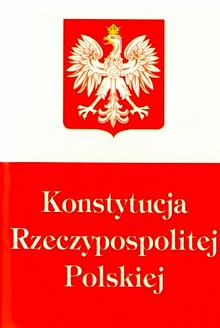 Art. 61 ust. 1
	Obywatel ma prawo do uzyskiwania 
	informacji o działalności organów 
	władzy publicznej oraz osób pełniących 
	funkcje publiczne. (…)
23
autor dr Piotr Sitniewski www.jawnosc.pl  jawnosc.pl@gmail.com
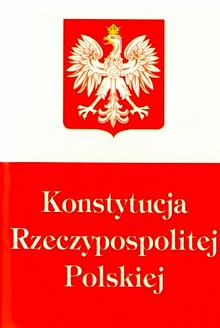 Art. 47.

Każdy ma prawo do ochrony prawnej życia prywatnego, rodzinnego, czci i dobrego imienia oraz do decydowania o swoim życiu osobistym
24
autor dr Piotr Sitniewski www.jawnosc.pl  jawnosc.pl@gmail.com
Wyrok TK  z dnia 20 marca 2006 r., sygn. K 17/05
,,Sprawowanie funkcji publicznej wiąże się z realizacją określonych zadań w urzędzie, w ramach struktur władzy publicznej lub na innym stanowisku decyzyjnym w strukturze administracji publicznej, a także w innych instytucjach publicznych. Wskazanie, czy mamy do czynienia z funkcją publiczną, powinno zatem odnosić się do badania, czy określona osoba w ramach instytucji publicznej realizuje w pewnym zakresie nałożone na tę instytucję zadanie publiczne. Chodzi zatem o podmioty, którym przysługuje co najmniej wąski zakres kompetencji decyzyjnej w ramach instytucji publicznej. Nie każdy zatem pracownik takiej instytucji będzie tym funkcjonariuszem”.
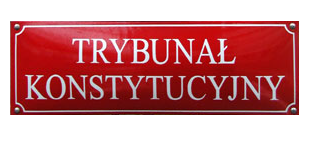 25
autor dr Piotr Sitniewski www.jawnosc.pl  jawnosc.pl@gmail.com
Postanowienie SN z dnia 7 maja 2012 r. V KK 402/11
,, Ustawodawca nie uzależnia statusu osoby pełniącej funkcję publiczną od wyposażenia jej w kompetencję do wydawania decyzji w sferze działalności publicznej. Nie ma takiego zawężającego kryterium w treści art. 115 § 19 k.k. Jak wynika z jego brzmienia in fine, pełni funkcję publiczną także osoba, która w działalności publicznej wykonuje uprawnienia i obowiązki określone w ustawie”.
26
autor dr Piotr Sitniewski www.jawnosc.pl  jawnosc.pl@gmail.com
Wyrok NSA z dnia 19 sierpnia 2014 r. I OSK 2844/13
,,Pracownicy urzędu miasta są funkcjonariuszami publicznymi w rozumieniu art. 115 § 13 pkt 4 Kodeksu karnego, gdyż pracują w urzędzie obsługującym organ samorządu terytorialnego (Prezydent Miasta K.). Utrwalone przez nich dokumenty mają zatem charakter urzędowy, stosownie do art. 6 ust. 2 u.d.i.p.”.
27
autor dr Piotr Sitniewski www.jawnosc.pl  jawnosc.pl@gmail.com
Wyrok NSA z dnia 15 listopada 2013 r. I OSK 1044/13
,, pełnienie funkcji publicznych można przypisać tyko pracownikom z wyboru i powołania, zaś pozostałym gdy pełnią zadania publiczne. Nadto zatrudnionym na stanowiskach urzędniczych, zaś doradców i asystentów z takim samym zastrzeżeniem. Zatem z pewnością nie pełnią nigdy funkcji publicznych osoby zatrudnione na stanowiskach pomocniczych i obsługi. ”.
28
autor dr Piotr Sitniewski www.jawnosc.pl  jawnosc.pl@gmail.com
Wyrok NSA z dnia 15.06.2016 r. I OSK 3217/14
,, Sądu meriti nie podzielił argumentacji organu, że funkcja rzecznika prasowego Ministra ma charakter usługowy, gdyż jego rola sprowadza się do reprezentowania i komentowania stanowiska właściwego ministra oraz zadań przez niego wykonywanych. (…) Rzecznik prasowy Ministra jest pracownikiem administracji rządowej, a wykonywane przez niego czynności nie mają charakteru wyłącznie usługowego, skoro wiążą się również z wykonywaniem obowiązków nałożonych ustawą o dostępie do informacji publicznej. Obowiązki te wykonywane są także poprzez odmowę udzielenia informacji publicznej, dla której ustawa zastrzega formę decyzji administracyjnej. Z tego względu w ocenie Sądu I instancji rzecznik prasowy posiada co najmniej wąski zakres kompetencji decyzyjnej, co jest równoznaczne z podejmowaniem działań wpływających bezpośrednio na sytuację prawną innych osób”.
29
autor dr Piotr Sitniewski www.jawnosc.pl  jawnosc.pl@gmail.com
,,  W art. 5 ust. 2 tej udip prawodawca wprost stwierdził, iż prawo do informacji publicznej podlega ograniczeniu ze względu m.in. na prywatność osoby fizycznej. Ograniczenie to nie obejmuje informacji o osobach pełniących funkcje publiczne, mających związek z pełnieniem tych funkcji. W niniejszej sprawie ten drugi element nie występuje, albowiem personalia ujawnione w treści analizowanej uchwały Rady Miejskiej (…) nie dotyczą osób pełniących funkcje publiczne. W tej sytuacji prywatność osób fizycznych, jako dobro chronione prawem, powinno mieć pierwszeństwo przez innym dobrem prawem chronionym - dostępnością do informacji o działalności władzy publicznej.„
Wyrok NSA  z dnia 25.04.2014 r. sygn. I OSK 2399/13
30
autor dr Piotr Sitniewski www.jawnosc.pl  jawnosc.pl@gmail.com
Wyrok SN z 8.11.2012, I CSK 190/12
,, o prywatnej sfery życia zalicza się przede wszystkim zdarzenia i okoliczności tworzące sferę życia osobistego i rodzinnego. Szczególny charakter tej dziedziny życia człowieka uzasadnia udzielenie jej silnej ochrony prawnej. Nie znaczy to, by każda informacja dotycząca określonej osoby była informacją z dziedziny jej życia osobistego. Reżim ochrony prawa do prywatności i reżim ochrony danych osobowych są wobec siebie niezależne. Niewątpliwie dochodzi przy tym do wzajemnych relacji i oddziaływania tych reżimów, bowiem w określonych sytuacjach faktycznych przetworzenie danych osobowych może spowodować naruszenie dobra osobistego w postaci prawa do prywatności, bądź ochrona prawa do prywatności będzie wymagała sprzeciwienia się wykorzystaniu danych osobowych." 
Sąd Najwyższy przyjął, że wyjątki zawarte w art. 5 ust. 2 zd. 2 ustawy o dostępie do informacji publicznej nie mają charakteru wyczerpującego dla ustalenia granic prawa do prywatności. Zakres tego prawa, czy też ochrony wywodzącej się z prawa do prywatności, winien być ustalony przy uwzględnieniu okoliczności faktycznych konkretnej sprawy. Jednak prawo do prywatności nie obejmuje informacji o imieniu i nazwisku osoby, która zawierała umowę cywilnoprawną z jednostką samorządu terytorialnego lub Skarbem Państwa i korzysta z przywileju czerpania z zasobów publicznych.”
31
autor dr Piotr Sitniewski www.jawnosc.pl  jawnosc.pl@gmail.com
art.. 115 § 13. k.k. FUNKCJONARIUSZEM PUBLICZNYM JEST:
1)	Prezydent Rzeczypospolitej Polskiej,
2)	poseł, senator, radny,
2a)	poseł do Parlamentu Europejskiego,
3)	sędzia, ławnik, prokurator, funkcjonariusz finansowego organu postępowania przygotowawczego lub organu nadrzędnego nad finansowym organem postępowania przygotowawczego, notariusz, komornik, kurator sądowy, syndyk, nadzorca sądowy i zarządca, osoba orzekająca w organach dyscyplinarnych działających na podstawie ustawy,
4)	osoba będąca pracownikiem administracji rządowej, innego organu państwowego lub samorządu terytorialnego, chyba że pełni wyłącznie czynności usługowe, a także inna osoba w zakresie, w którym uprawniona jest do wydawania decyzji administracyjnych,
5)	osoba będąca pracownikiem organu kontroli państwowej lub organu kontroli samorządu terytorialnego, chyba że pełni wyłącznie czynności usługowe,
6)	osoba zajmująca kierownicze stanowisko w innej instytucji państwowej,
7)	funkcjonariusz organu powołanego do ochrony bezpieczeństwa publicznego albo funkcjonariusz Służby Więziennej,
8)	osoba pełniąca czynną służbę wojskową,
9)	(102) pracownik międzynarodowego trybunału karnego, chyba że pełni wyłącznie czynności usługowe.
32
autor dr Piotr Sitniewski www.jawnosc.pl  jawnosc.pl@gmail.com
Ustawa z dnia 20 stycznia 2011 r., o odpowiedzialności majątkowej funkcjonariuszy publicznych za rażące naruszenie prawa. 
Art. 2. 1. Użyte w ustawie określenia oznaczają: 1) funkcjonariusz publiczny – osobę działającą w charakterze organu administracji publicznej lub z jego upoważnienia albo jako członek kolegialnego organu administracji publicznej lub osobę wykonującą w urzędzie organu administracji publicznej pracę w ramach stosunku pracy, stosunku służbowego lub umowy cywilnoprawnej, biorącą udział w prowadzeniu sprawy rozstrzyganej w drodze decyzji lub postanowienia przez taki organ;
33
OSOBĄ PEŁNIĄCĄ FUNKCJĘ PUBLICZNĄ
art. 115 § 19 k.k. 
    jest funkcjonariusz publiczny, członek organu samorządowego, osoba zatrudniona w jednostce organizacyjnej dysponującej środkami publicznymi, chyba że wykonuje wyłącznie czynności usługowe, a także inna osoba, której uprawnienia i obowiązki w zakresie działalności publicznej są określone lub uznane przez ustawę lub wiążącą Rzeczpospolitą Polską umowę międzynarodową.
34
autor dr Piotr Sitniewski www.jawnosc.pl  jawnosc.pl@gmail.com
Prawo autorskie – rozpowszechnianie wizerunku
Art. 81. 1. Rozpowszechnianie wizerunku wymaga zezwolenia osoby na nim przedstawionej. W braku wyraźnego zastrzeżenia zezwolenie nie jest wymagane, jeżeli osoba ta otrzymała umówioną zapłatę za pozowanie.
2. Zezwolenia nie wymaga rozpowszechnianie wizerunku:
      1)	osoby powszechnie znanej, jeżeli wizerunek wykonano w związku z pełnieniem przez nią funkcji publicznych, w szczególności politycznych, społecznych, zawodowych;
	2)	osoby stanowiącej jedynie szczegół całości takiej jak zgromadzenie, krajobraz, publiczna impreza.
35
autor dr Piotr Sitniewski www.jawnosc.pl  jawnosc.pl@gmail.com
,,(…) Godzi się podkreślić, że należy odróżniać 
	informację publiczną od nośnika tej informacji (…). Nie można wobec tego wykluczyć, że terminarz (kalendarz) ministra będzie stanowił narzędzie do sformułowania odpowiedzi na wniosek o udostępnienie informacji publicznej, dotyczący precyzyjnie wskazanych informacji (np. z art. 6 ust. 1 pkt 1 lit. "a" cz pkt 3 lit. "f" u.d.i.p.), mogących znajdować się w rzeczonym terminarzu (kalendarzu) bądź na jego podstawie wywiedzionych. W analizowanej sprawie wniosek z dnia [...] marca 2013 r. informacji tych jednak nie dotyczył (…). 

Wyrok  NSA z dnia 13.06.2014 r. I OSK 2914/13
36
autor dr Piotr Sitniewski www.jawnosc.pl  jawnosc.pl@gmail.com
Informacje ze stosunku pracy
jako informacja publiczna
37
autor dr Piotr Sitniewski www.jawnosc.pl  jawnosc.pl@gmail.com
Wyrok WSA we Wrocławiu z 30.05.2014 r., IV SAB/Wr 50/14
,,sekretarz jest osobą pełniącą funkcje publiczne, a dostęp do informacji dotyczącej jego zatrudnienia w urzędzie, a w tym o okresie przebywania na przysługujących pracownikowi samorządowemu urlopach wypoczynkowych stanowi informację publiczna”.
38
autor dr Piotr Sitniewski www.jawnosc.pl  jawnosc.pl@gmail.com
Wyrok WSA we Wrocławiu z 30.05.2014 r., IV SAB/Wr 50/14
,, Wójt jest zwierzchnikiem służbowym osób zatrudnionych w urzędzie gminy. Dlatego dostęp do informacji dotyczącej jego zatrudnienia w Urzędzie Gminy, a w tym o wykorzystaniu urlopu wypoczynkowego za lata ubiegłe i ewentualnym planowym jego wykorzystaniu stanowi informację publiczną. Żądana informacja ma związek ze sprawowaniem funkcji publicznych i dotyczy ich wykonywania. Poza tym niewykorzystanie urlopu wypoczynkowego wiąże się z koniecznością wypłaty ekwiwalentu z tego tytułu, a więc żądana informacja dotyczy też rozdysponowania środków publicznych, co także uzasadnia jej ujawnienia na zasadzie art. 6 ust.1 pkt 5 u.d.i.p.”.
39
autor dr Piotr Sitniewski www.jawnosc.pl  jawnosc.pl@gmail.com
Wyrok WSA we Wrocławiu z 30.05.2014 r., IV SAB/Wr 50/14
,, odpowiedź na pytania o urlop, zwolnienia lekarskie i delegacje przewodniczącego zarządu okręgowego nie stanowią ani informacji bezpośrednio odnoszącej się do wykonywania przez PZŁ zadań publicznych wskazanych w przepisach prawa, ani do gospodarowania mieniem publicznym. Z tego względu, w świetle cytowanych wyżej przepisów u.d.i.p. oraz ustawy – Prawo łowieckie, Zarząd Okręgowy PZŁ nie był zobowiązany do udostępniania tych informacji wnioskodawcy w trybie udip.”
40
autor dr Piotr Sitniewski www.jawnosc.pl  jawnosc.pl@gmail.com
Wyrok NSA z 15.11.2013 r., I OSK 1475/13
,,  informacja dotycząca listy obecności starosty w pracy jeżeli spoczywa na nim obowiązek ich podpisywania, mieści się w zakresie pojęcia informacji publicznej jako odnoszącej się do organizacji i zasad funkcjonowania starostwa. Informacja ta ma związek z pełnieniem przez starostę jego obowiązków jako funkcjonariusza publicznego, sposobu wypełniania czasowych ram wykonywania tej funkcji, finansowanej ze środków publicznych.”.
41
autor dr Piotr Sitniewski www.jawnosc.pl  jawnosc.pl@gmail.com
Wyrok WSA w Szczecinie z dnia 04.12.2013 r., sygn. II SAB/Sz 106/13.
Jakie wykształcenie posiada Naczelnik Wydziału, kiedy został zatrudniony w urzędzie na pełny etat, w jakim wydziale, kiedy awansował z inspektora na specjalistę”

Skoro Naczelnik pełni funkcję publiczną, a żądane przez skarżącego dane odnoszą się do warunków powierzenia i wykonywania funkcji, to w stosunku do osób podejmujących się sprawowania funkcji publicznej, sfera ich prywatności w zakresie wyznaczonym przez omawiany przepis będzie ograniczona, a tym samym dostępna publicznie.
42
autor dr Piotr Sitniewski www.jawnosc.pl  jawnosc.pl@gmail.com
Wyrok NSA z dnia 09.02.2007 r., sygn. I OSK 517/06
żądał udostępnienia dokumentów dotyczących przeprowadzonych już postępowań konkursowych na stanowiska: dyrektora generalnego Ministerstwa Spraw Wewnętrznych i Administracji, dyrektora generalnego Ministerstwa Kultury i dyrektora generalnego Urzędu do Spraw Repatriacji i Cudzoziemców


,,Art.1 udip odnosi się zarówno do wiadomości o osobach pełniących funkcje publiczne, jak też do kwestii powołań na stanowiska publiczne. Oznacza to dostęp do wiadomości o sposobie procedowania także w sprawach rekrutacji na wyższe stanowiska w służbie cywilnej. Wszystkie dokumenty i informacje znajdujące się w aktach takich spraw stanowią informację publiczną. Taki też charakter mają testy, zadania symulacyjne i inne materiały, które posłużyły do kwalifikowania danej osoby na wskazane stanowisko”. 
,, Akta kandydatów na wyższe stanowiska w służbie cywilnej, w tym wykorzystane w postępowaniu kwalifikacyjnym testy, zadania symulacyjne, spełniają zarówno przedmiotowe jak i podmiotowe kryteria informacji publicznej. Stanowią bowiem informację o działalności organów publicznych”
43
autor dr Piotr Sitniewski www.jawnosc.pl  jawnosc.pl@gmail.com
Wyrok NSA z dnia 26.02.2016  r., sygn. I OSK 438/15
,, sposób sprawowania funkcji przez przewodniczącego Zarządu Okręgowego PZŁ w Zielonej Górze, jak często przebywał na delegacjach służbowych, jak często w jaki wymiarze korzysta z urlopu wypoczynkowego oraz nie wykonywał swojej funkcji w związku z innymi przyczynami uzasadniającymi jego absencje w pracy, jest niewątpliwie związane z organizacją i funkcjonowaniem wskazanej jednostki organizacyjnej. Natomiast wydatki ponoszone w związku z kosztami delegacji są związane z zarządzaniem budżetem tej jednostki”.
44
autor dr Piotr Sitniewski www.jawnosc.pl  jawnosc.pl@gmail.com
,, Dyrektor generalny, dyrektor komórki organizacyjnej Ministerstwa i zastępca dyrektora komórki organizacyjnej Ministerstwa zatrudnieni w strukturze MiSW są osobami pełniącymi funkcje publiczne (…).  Okresowe oceny pracy, a także dokumenty dotyczące wnioskowania i przyznawania kolejnych stopni służbowych, dotyczą osób pełniących funkcje publiczne, zatem stanowią informację publiczną (por. wyrok WSA w Gdańsku z 05.11.2014 r. sygn. akt II SAB/Wa 143/14, wyrok WSA w Gdańsku z dnia 22.04.2015, sygn. akt II SAB/Wa 29/15). Badana informacja dotyczy bowiem niewątpliwie kwestii związanych z transparentnością sprawowanej przez wskazane osoby funkcji publicznej. Skoro wnioskowana informacja jest informacją publiczną, organ zobowiązany będzie do jej udostępnienia na warunkach określonych w ustawie o dostępie do informacji publicznej”
Wyrok WSA w Warszawie z dnia 13.05.2016 r., sygn. II SA/Wa 2167/16
45
autor dr Piotr Sitniewski www.jawnosc.pl  jawnosc.pl@gmail.com
,, Sfera intymności obejmuje "ten zakres faktów dotyczących jednostki i jej przeżyć, który w zasadzie nie jest przez nią ujawniany nawet osobom najbliższym i którego «odsłonięcie» przed kimkolwiek wywołuje zawsze uczucie wstydu, zakłopotania i udręki" (A. Kopff: Koncepcja praw do intymności i do prywatności życia osobistego (zagadnienia konstrukcyjne), Studia Cywilistyczne, t. XX, Kraków 1972, s. 33). W świetle tej koncepcji, ochrona prawna sfery intymności ma charakter absolutny. Nie istnieją jakiekolwiek okoliczności, które mogłyby uzasadnić wkroczenie w tę sferę, usprawiedliwić zainteresowanie innych faktami objętymi sferą intymności jednostki (tak: K. Osajda (red. serii), W. Borysiak (red. tomu), Kodeks cywilny. Komentarz do art. 23, Wyd. 30, Warszawa 2022).”.
Wyrok WSA z 16.12.2022 r., II SA/Łd 419/122
46
autor dr Piotr Sitniewski www.jawnosc.pl  jawnosc.pl@gmail.com
,,  Nie istnieje formuła zagwarantowania obywatelom dostępu do informacji za wszelką cenę. Nie można również wykluczyć możliwości ingerencji w sferę prywatną za pomocą prawa do informacji publicznej (por. wyrok Trybunału Konstytucyjnego z 19 czerwca 2002 r., sygn. K 11/02, publ. OTK-A 2002 Nr 4, poz. 43). Prywatność może być w pewnych sytuacjach przedmiotem ingerencji dla ochrony dobra wspólnego, jednak wkraczanie w tę sferę, musi być dokonywane w sposób ostrożny i wyważony, z należytą oceną racji, które przemawiają za taką ingerencją”.
Wyrok WSA z 16.12.2022 r., II SA/Łd 419/122
47
autor dr Piotr Sitniewski www.jawnosc.pl  jawnosc.pl@gmail.com
,, Zgodnie z orzecznictwem Trybunału Konstytucyjnego, ochrona życia prywatnego, gwarantowana co do zasady w art. 47, obejmuje sobą także autonomię informacyjną (art. 51 Konstytucji) oznaczającą prawo do samodzielnego decydowania o ujawnianiu innym informacji dotyczących swojej osoby, a także prawo do sprawowania kontroli nad takimi informacjami, jeśli znajdują się w posiadaniu innych podmiotów..”.
Wyrok WSA w Kr-wie z 12.4.2019 r., II SAB/Kr 59/19
2019
48
autor dr Piotr Sitniewski www.jawnosc.pl  jawnosc.pl@gmail.com
,, jeżeli w treści informacji publicznej zawarte są dane umożliwiające proste ustalenie (bezpośrednio lub pośrednio) danych osobowych konkretnych osób fizycznych, to prawo do informacji publicznej w takim przypadku podlega ograniczeniu, o którym mowa w art. 5 ust. 2 u.d.i.p. w związku z art. 6 ust. 1-3 u.o.d.o. W interesie osób fizycznych leży udostępnianie tych danych o tyle, o ile taka jest ich wola, chyba że ustawodawca realizując inne jeszcze wartości przesądził o udostępnianiu tych danych niezależnie od woli tych osób, stanowiąc tym samym w konkretnym przypadku o pierwszeństwie wartości związanych z interesem publicznym nad wartościami powiązanymi z interesami indywidualnymi, np. co do informacji o osobach pełniących funkcje publiczne, mających związek z pełnieniem tych funkcji. ”.
Wyrok NSA z 3.12.2021 r., III OSK 446/21
49
autor dr Piotr Sitniewski www.jawnosc.pl  jawnosc.pl@gmail.com
5.NA CZYM POLEGA AUTONOMIA INFORMACYJNE ?
,, prawo dostępu do informacji nie ma charakteru bezwzględnego, a jego granice wyznaczone są m.in. przez konieczność respektowania praw i wolności innych podmiotów, w tym przez konstytucyjnie gwarantowane prawo do ochrony życia prywatnego. Ochrona życia prywatnego, o której stanowi art. 47 Konstytucji, obejmuje między innymi autonomię informacyjną, która oznacza prawo do samodzielnego decydowania o ujawnianiu innym informacji dotyczących swojej osoby, jak również prawo do kontrolowania tych informacji, jeżeli znajdują się w dyspozycji innych podmiotów, przy tym tak samo jak w przypadku innych konstytucyjnych praw i wolności, ochrona prywatności i autonomia informacyjna nie mają charakteru absolutnego, między innymi ze względu na potrzeby życia w zbiorowości.”.
Wyrok NSA z 08.03.2019 r., I OSK 2496/16
50
autor dr Piotr Sitniewski www.jawnosc.pl  jawnosc.pl@gmail.com
5.NA CZYM POLEGA AUTONOMIA INFORMACYJNE ?
,, Obok ustanowionego w art. 61 ust. 1 Konstytucji RP prawa dostępu do informacji publicznej, istnieje konstytucyjne prawo do ochrony prawnej życia prywatnego, wynikające ze wskazanego już art. 47 Konstytucji RP oraz autonomia informacyjna jednostki przewidziana w art. 51 ust. 1 Konstytucji RP. Stosownie do art. 47 Konstytucji RP każdy ma prawo do ochrony prawnej życia prywatnego, rodzinnego, czci i dobrego imienia oraz decydowania o swoim życiu osobistym. Natomiast zgodnie z art. 51 ust. 1 konstytucji RP nikt nie może być obowiązany inaczej niż na podstawie ustawy do ujawniania informacji dotyczących jego osoby..
Wyrok NSA z 26.04.2018 r., I OSK 1423/16
51
autor dr Piotr Sitniewski www.jawnosc.pl  jawnosc.pl@gmail.com
,,Stąd jak podnosi się w orzecznictwie Trybunału Konstytucyjnego, choć prawo do prywatności – nie posiada charakteru absolutnego i może podlegać ograniczeniom (por. wyrok TK z 13 grudnia 2011 r., K 33/08), to jednak ingerencja w prawo do prywatności oraz autonomię informacyjną powinna odpowiadać warunkom określonym w art. 31 ust. 3 Konstytucji RP, a więc możliwa jest wyłącznie przy poszanowaniu zasady proporcjonalności. Zgodnie bowiem z art. 31 ust. 3 Konstytucji RP ograniczenia korzystania z konstytucyjnych wolności i praw są dopuszczalne tylko wówczas, gdy są ustanawiane w ustawie oraz gdy są konieczne w demokratycznym państwie dla jego bezpieczeństwa lub porządku publicznego bądź dla ochrony środowiska, zdrowia i moralności publicznej albo wolności i praw innych osób oraz pod warunkiem, że nie naruszają istoty wolności i praw.”.
Wyrok NSA z 09.01.2020 r., I OSK 3187/18
52
autor dr Piotr Sitniewski www.jawnosc.pl  jawnosc.pl@gmail.com
,, Prawo do prywatności i prawo do informacji publicznej są równoważne i niejednokrotnie się krzyżują, a zatem decydujące znaczenie przy określeniu prymatu jednego z praw w konkretnej sprawie będzie miała zasada proporcjonalności. Zgodnie ze stanowiskiem Trybunału Konstytucyjnego informacje, których natura i charakter może naruszać interesy i prawa innych osób, nie mogą wykraczać poza niezbędność określoną potrzebą transparentności życia publicznego, ocenianą zgodnie ze standardami przyjętymi w demokratycznym państwie. W przypadku kolizji dwóch praw powinny być brane pod uwagę dwie zasadnicze wartości: dobro ogółu i godność jednostki. Ochrona interesu ogólnego nie może nigdy naruszać niezbywalnej godności człowieka (por. wyrok TK z dnia 20 marca 2006 r., sygn. akt K 17/06). Oznacza to, że ingerencja w prawo do prywatności jest dopuszczalna tylko w takim zakresie, gdy jest to niezbędne dla kontroli, o której mowa w art. 61 ust. 1 Konstytucji RP.”.
Wyrok NSA z 09.01.2020 r., I OSK 3187/18
53
autor dr Piotr Sitniewski www.jawnosc.pl  jawnosc.pl@gmail.com
Wyrok NSA z dnia 8.7.2015 r. I OSK 1530/14
NIE TRZEBA SIĘ PYTAĆ NIEPEŁNIĄCYCH FUNKCJE
,, organ podjął czynności ponad standard wymagany prawem – zwrócił się bowiem do osób, których dotyczą żądane informacje, z pytaniem o to, czy rezygnują z prawa do ochrony ich prywatności, w myśl art. 5 ust. 2 in fine u.d.i.p. NSA zaznacza, że przepisy prawa nie wymagają zwracania się przez organ z takim pytaniem, zaś uzyskanie rezygnacji z przysługującego jednostce prawa do ochrony jej prywatności powinno być przedmiotem zainteresowania wnioskodawcy, a nie organu. ”.
54
autor dr Piotr Sitniewski www.jawnosc.pl  jawnosc.pl@gmail.com
Wyrok NSA z 10.2.2017, I OSK 2314/15
,, przewidziane ustawowo ograniczenie prawa do informacji publicznej ze względu na prywatność osoby fizycznej lub tajemnicę przedsiębiorcy zostaje wyłączone, gdy osoba fizyczna lub przedsiębiorca rezygnują z przysługującego im prawa. Oznacza to, że gdy osoba fizyczna lub przedsiębiorca nie rezygnują z przysługującego im prawa, to prawo do informacji publicznej podlega ograniczeniu ze względu na prywatność osoby fizycznej lub tajemnicę przedsiębiorcy. .”.
autor dr Piotr Sitniewski www.jawnosc.pl  jawnosc.pl@gmail.com
55
Wyrok NSA z 10.2.2017, I OSK 2314/15
,, Analiza powyższej regulacji wykazuje w pierwszej kolejności, że przewidziane ustawowo ograniczenie prawa do informacji publicznej ze względu na prywatność osoby fizycznej lub tajemnicę przedsiębiorcy zostaje wyłączone, gdy osoba fizyczna lub przedsiębiorca rezygnują z przysługującego im prawa. Oznacza to, że gdy osoba fizyczna lub przedsiębiorca nie rezygnują z przysługującego im prawa, to prawo do informacji publicznej podlega ograniczeniu ze względu na prywatność osoby fizycznej lub tajemnicę przedsiębiorcy. Brak rezygnacji osoby fizycznej lub przedsiębiorcy nie wyłącza prawa do informacji publicznej, które nadal istnieje, a ma ten skutek, że prawo to – jak wprost wynika z treści art. 5 ust. 2 u.d.i.p. - podlega jedynie ograniczeniu "ze względu na prywatność osoby fizycznej lub tajemnicę przedsiębiorcy". Konsekwencją takiej regulacji prawnej jest przyjęcie, że brak rezygnacji osoby fizycznej lub przedsiębiorcy z przysługującego im prawa, które należy określić jako prawo do prywatności lub ochrony tajemnicy przedsiębiorcy, obliguje podmiot zobowiązany do udostępnienia informacji publicznej do ustalenia wpływu udostępnienia wnioskowanej informacji publicznej na prywatność osoby fizycznej lub tajemnicę przedsiębiorcy, bo tylko wzgląd na te wartości daje podstawy do ograniczenia dostępu do informacji publicznej. Skoro bowiem wzgląd na te wartości nie wyklucza prawa do informacji publicznej, a jedynie je ogranicza, to zadaniem podmiotu zobowiązanego do udzielenia informacji publicznej jest ustalenie w konkretnej sprawie zasięgu tego ograniczenia.”.
autor dr Piotr Sitniewski www.jawnosc.pl  jawnosc.pl@gmail.com
56
Wyrok WSA w Krakowie  z 24.11.2020 r., II SA/Kr 933/20
,, Analiza powyższej regulacji ustawowej nie daje zatem podstaw do przyjęcia, że stwierdzenie wystąpienia »tajemnicy przedsiębiorcy« automatycznie przesądza odmowę udostępnienia informacji publicznej, jeżeli osoba fizyczna lub przedsiębiorca nie rezygnują z przysługującego im prawa. Rezygnacja ta wyklucza ograniczenie i pozwala na pełne udostępnienie informacji publicznej, natomiast brak rezygnacji determinuje konieczność ustalenia w konkretnej sprawie granic, w jakich może być zrealizowane prawo dostępu do informacji publicznej" (wyrok NSA z dnia 29 września 2017 r., I OSK 3046/15, CBOSA).”.
autor dr Piotr Sitniewski www.jawnosc.pl  jawnosc.pl@gmail.com
57
,, Tak więc w sytuacji kolizji prawa dostępu do informacji publicznej i prawa do prywatności rolą podmiotu obowiązanego do udostępnienia informacji publicznej jest odpowiednie i właściwe wyważenie zasady jawności życia publicznego i przejrzystości działania administracji publicznej oraz ochrony prywatności osób fizycznych.”
Wyrok WSA z 16.12.2022 r., II SA/Łd 419/122
58
autor dr Piotr Sitniewski www.jawnosc.pl  jawnosc.pl@gmail.com
,, w celu ograniczenia prawa do prywatności musi zachodzić związek pomiędzy informacją o osobie pełniącej funkcję publiczną oraz pełnieniem tej funkcji. Musi to być ścisły związek między informacją odnoszącą się do osoby pełniącej funkcję publiczną i jej funkcjonowaniem w sferze publicznej. Z wykładni art. 5 ust. 2 u.d.i.p. wynika zresztą wprost, że udostępnieniu podlega informacja o osobach pełniących funkcje publiczne, mająca związek z pełnieniem tych funkcji, w tym o warunkach powierzenia i wykonywania funkcji. Kryterium tych warunków spełniają informacje nt. posiadanego wykształcenia i doświadczenia zawodowego, przebiegu kariery zawodowej oraz stanu zdrowia, dające obraz kompetencji (kwalifikacji i predyspozycji) do pracy na określonym stanowisku, w które co do zasady (z zastrzeżeniem co do oświadczenia majątkowego) wpisuje się żądanie skarżącego udzielenia wnioskowanych informacji. Oznacza to, że życiorys, kopia dyplomu ukończenia szkoły średniej, wyższej i policyjnej, informacja o przebiegu drogi zawodowej, kopia aktu mianowania na policjanta oraz kopia aktualnych badań psychiatrycznych stanowią informację publiczną podlegającą udostępnieniu (tak wyrok WSA w Rzeszowie z 24 listopada 2020r., II SAB/Rz 83/20; wyrok WSA w Rzeszowie z 4 sierpnia 2021r., sygn. II SAB/Rz 45/21, orzeczenia dostępne: http
Wyrok WSA w Rzeszowie z 9.9.2021 r., II SAB/Rz 11/21
2021
,, W ocenie Naczelnego Sądu Administracyjnego, tak ogólne stwierdzenia i brak przeprowadzenia wszechstronnego zbadania sprawy nie mogą stanowić wystarczającej podstawy do przyjęcia, iż w sprawie należy zastosować art. 5 ust. 2 u.d.i.p., a tym bardziej kategorycznego wskazania, że nie jest możliwa anonimizacja spornych dokumentów. Wysoce niewystarczające jest bowiem stwierdzenie, iż "Nawet przy dokonaniu anonimizacji danych nie zostałaby zapewniona wystarczająca ochrona tożsamości i prawa do prywatności osoby fizycznej - byłego ucznia [...]". Organy obu instancji w tym zakresie nie przeprowadziły żadnego postępowania wyjaśniającego, nie wskazał przyczyn dla których ich zdaniem niemożliwa była anonimizacja danych i udzielenie informacji z poszanowaniem dóbr prawem chronionych. W tej sytuacji słusznie zatem wskazał skarżący kasacyjnie, "iż organ nie pokusił się o należyte sprawdzenie, czy istnieje możliwość takiej anonimizacji treści żądanych dokumentów, by ich udostępnienie skarżącemu nie uchybiało danym wrażliwym i by nie naruszało dóbr prawem chronionych, oraz czy dokonanie takowej anonimizacji spowoduje utratę wartości informacyjnej żądanych dokumentów, a jedynie a priori przyjął tezę o braku skuteczności anonimizacji." Tezę tę zaś zaaprobował Sąd I instancji, jedynie powielając stanowisko organu i nie dokonując w tym przedmiocie żadnej własnej analizy prawnej, która mogłaby uzasadniać prawidłowość przyjętego stanowiska pod kątem oceny legalności działań organu.”
wyrok NSA z 23.6.2021 r., III OSK 2304/21
autor dr Piotr Sitniewski www.jawnosc.pl  jawnosc.pl@gmail.com
60
,, Ograniczając pewną sferę wolności konstytucyjnej obywatela, przepis ustawy musi czynić to w sposób, który przede wszystkim nie naruszy jej istoty i nie spowoduje zachwiania relacji konstytucyjnego dobra, które jest ograniczane (prawo do informacji publicznej) do celu, jaki temu przyświeca (ochrona tajemnicy przedsiębiorcy, ochrona prywatności), który to cel musi być także kwalifikowany w kategoriach wartości konstytucyjnej (interes jednostki, interes Państwa). Chodzi zatem o prawidłowe wyważenie proporcji, jakie muszą być zachowane, by przyjąć, że dane ograniczenie wolności obywatelskiej nie narusza konstytucyjnej hierarchii dóbr - zasada proporcjonalności (por. wyrok NSA z dnia 27 października 2017 r., sygn. akt I OSK 3254/15 oraz wyrok NSA z dnia 11 stycznia 2011 r., sygn. akt I OSK 549/16). Tak zatem w okolicznościach rozpoznawanej sprawy należy przede wszystkim uwzględnić takie kwestie jak to, czy żądanie udzielenia informacji dotyczy tylko warunków powierzenia pełnienia funkcji publicznej i służy realizacji konstytucyjnego prawa dostępu do wiedzy na temat funkcjonowania organów władzy publicznej, czy też wkracza w sposób nieuzasadniony w sferę prywatności osoby fizycznej. W sytuacji osób, które wykonują jedynie czynności usługowe dla podmiotu publicznego, wykonującego zadania w sferze usług o charakterze powszechnym jakim jest (...) Sp. z o.o. (...) wskazywane w skardze kasacyjnej wartości związane z potrzebą kontroli społecznej nad sposobem zarządzania przedsiębiorstwem lub wydatkami publicznymi, czy też transparentnością jego działań nie uzasadniają w świetle prawa do prywatności jako podstawy odmowy udzielenia informacji publicznej ujawnienia ich imion i nazwisk. Osoby takie nie pełnią bowiem żadnych funkcji publicznych, a ich znaczenie dla wykonywania zadań przez przedsiębiorstw nie jest duże”
Wyrok NSA z 19.7.2018 r., I OSK 1991/16
autor materiałów dr Piotr Sitniewski www.jawnosc.pl psitniewski@gmail.com
NADLEŚNICZY  
,,odmowa udostępnienia informacji publicznej ze względu na ochronę prywatności osób fizycznych bądź ze względu na tajemnicę przedsiębiorcy musi być wynikiem wyważenia, z jednej strony obywatelskiego prawa do informacji, a z drugiej potrzeby ochrony prawa do prywatności bądź tajemnicy prawnie chronionej. Uzasadnienie zaskarżonej decyzji potwierdza prawidłowe wyważenie tych wartości, z wykazaniem, że konieczność ochrony wskazanych wartości jest proporcjonalnie większa niż racje przemawiające za udostępnieniem żądanej informacji publicznej”.
WYROK WSA w Gliwicach z 13.3.2019, IV SA/Gl  992/18
2019
autor materiałów dr Piotr Sitniewski
Art. 5 ust. 2. UODIP

,,Prawo do informacji publicznej podlega ograniczeniu ze względu na prywatność osoby fizycznej (koncepcja sfer Kopff) lub tajemnicę przedsiębiorcy. Ograniczenie to nie dotyczy informacji o osobach pełniących funkcje publiczne (115 § 19 k.k.), mających związek z pełnieniem tych funkcji, w tym o warunkach powierzenia i wykonywania funkcji, oraz przypadku, gdy osoba fizyczna lub przedsiębiorca rezygnują z przysługującego im prawa”
autor materiałów dr Piotr Sitniewski www.jawnosc.pl psitniewski@gmail.com
,, w sytuacji gdy wniosek o udostępnienie informacji publicznej dotyczy imienia i nazwiska osoby fizycznej, to podstawowym obowiązkiem organu jest ustalenie, czy żądane dane osobowe dotyczą osoby pełniącej funkcje publiczne i mają związek z pełnieniem tych funkcji. Musi bowiem istnieć ścisły związek między informacją odnoszącą się do osoby pełniącej funkcję publiczną i jej funkcjonowaniem w sferze publicznej. Jeśli organ taki związek ustali, to jest obowiązany udostępnić żądane informacje, w przeciwnym wypadku zaś ma obowiązek odmowy ujawnienia danych osobowych w postaci imion i nazwisk osób fizycznych.”
wyrok WSA z 17.11.2022 r., II SA/Kr 1106/22
2022
autor dr Piotr Sitniewski www.jawnosc.pl  jawnosc.pl@gmail.com
64
2022
,,W orzecznictwie sądowym wypracowano stanowisko, iż osobą pełniącą funkcję publiczną będzie każdy, kto pełni funkcję w organach władzy publicznej lub też w strukturach jakichkolwiek osób prawnych i jednostek organizacyjnych niemających osobowości prawnej, jeżeli funkcja ta ma związek z dysponowaniem majątkiem państwowym lub samorządowym albo zarządzaniem sprawami związanymi z wykonywaniem swych zadań przez władze publiczne, a także inne podmioty, które tę władzę realizują lub gospodarują mieniem komunalnym bądź majątkiem Skarbu Państwa. Za pełniącą funkcję publiczną uznać należy osobę, która wykonuje powierzone jej przez instytucje państwowe lub samorządowe zadania i przez to uzyskującą znaczny wpływ na treść decyzji o charakterze ogólnospołecznym. Cechą wyróżniającą taką osobę jest posiadanie określonego zakresu uprawnień pozwalających na kształtowanie treści wykonywanych zadań w sferze publicznej. Wskazanie, czy mamy do czynienia z funkcją publiczną powinno odnosić się do badania, czy określona osoba w ramach instytucji publicznej realizuje w pewnym zakresie nałożone na tę instytucję zadanie publiczne (por. wyrok NSA z 25 września 2019 r., sygn. akt I OSK 613/19).”
wyrok NSA z 13.1.2022 r., III OSK 502/21
autor dr Piotr Sitniewski www.jawnosc.pl  jawnosc.pl@gmail.com
65
autor materiałów dr hab. Piotr Sitniewski www.jawnosc.pl piotrsitniewski@gmail.com
wyrok TK z dnia 20 marca 2006 r. K 17/05
,, pojęcie „osoba publiczna” nie jest równoznaczne z pojęciem „osoba pełniąca funkcje publiczne”. Ten pierwszy termin jest znacznie szerszy i obejmuje również osoby zajmujące w życiu publicznym istotną pozycję z punktu widzenia kształtowania postaw i opinii ludzi, wywołujące powszechne zainteresowanie ze względu na te lub inne dokonania, np. artystyczne, naukowe czy sportowe. Analizowane pojęcie osoby pełniącej funkcje publiczne jest w tym wypadku ściśle związane z konstytucyjnym ujęciem prawa z art. 61 ust. 1, a więc nie może budzić wątpliwości, że (1) chodzi tu o osoby, które związane są formalnymi więziami z instytucją publiczną (organem władzy publicznej)”.
autor materiałów dr Piotr Sitniewski www.jawnosc.pl psitniewski@gmail.com
wyrok TK z dnia 20 marca 2006 r. K 17/05
,, można bez większego ryzyka błędu uznać, iż chodzi o takie stanowiska i funkcje, których (2) sprawowanie jest równoznaczne z podejmowaniem działań (3) wpływających bezpośrednio na sytuację prawną innych osób lub łączy się co najmniej z przygotowywaniem decyzji dotyczących innych podmiotów. Spod zakresu funkcji publicznej (4) wykluczone są zatem takie stanowiska, choćby pełnione w ramach organów władzy publicznej, które mają charakter usługowy lub techniczny”.
autor materiałów dr Piotr Sitniewski www.jawnosc.pl psitniewski@gmail.com
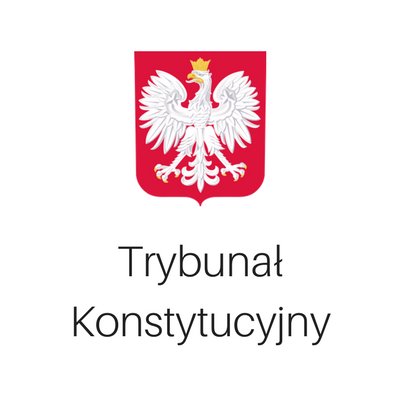 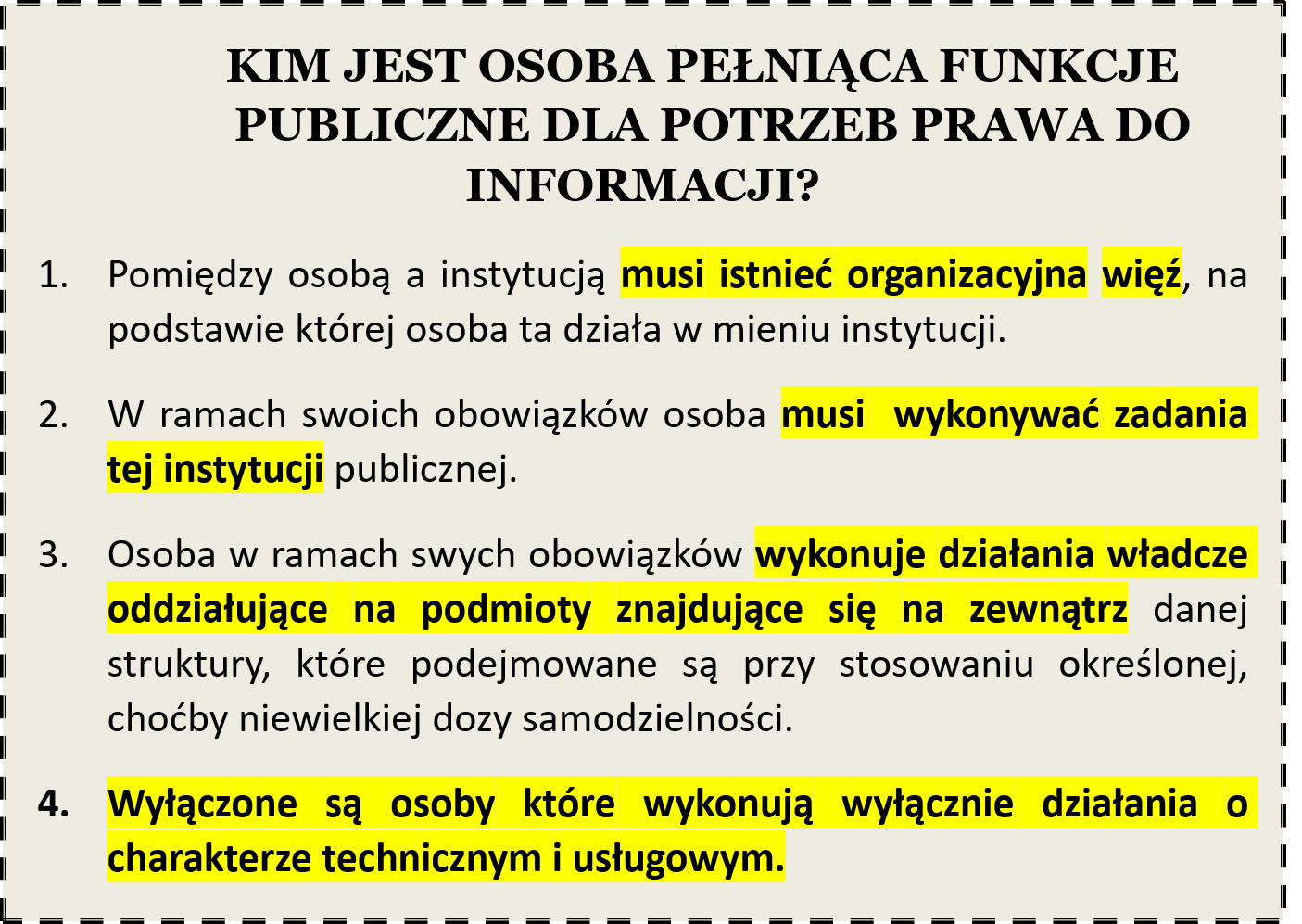 K 17/05
autor dr Piotr Sitniewski www.jawnosc.pl  jawnosc.pl@gmail.com
70
wyrok TK z dnia 20 marca 2006 r. K 17/05
,, Interpretacja tego wyjątku od ograniczenia w dostępie do informacji, przyjętego w art. 5 ust. 1 zd. 1 udip, musi jednak uwzględniać konieczny związek funkcjonalny istniejący między rodzajem informacji dotyczących danej osoby i jej zachowaniem jako pełniącej funkcję publiczną. Jedynie przy takim założeniu jest możliwe zachowanie odpowiedniej, proporcjonalnej równowagi między wchodzącymi w konflikt wartościami: jawnością informacji publicznej a prywatnością osoby pełniącej funkcję publiczną.”.
autor materiałów dr Piotr Sitniewski www.jawnosc.pl psitniewski@gmail.com
wyrok TK z dnia 20 marca 2006 r. K 17/05
,, Pewne informacje istotne np. z punktu widzenia interesu społecznego, a dotyczące sfery życia prywatnego osoby publicznej, mogą być bowiem ujawnione także wtedy, kiedy nie pozostają w związku z pełnieniem funkcji, ale mają znaczenie dla oceny zachowań danej osoby, jej wiarygodności i prezentowanych publicznie poglądów. Art. 61 Konstytucji dotyczy natomiast jedynie pewnego „wycinka” prawa do pozyskiwania informacji, którego korelatem jest zawsze obowiązek ujawnienia istniejący po stronie odpowiedniego organu władzy publicznej. Obowiązek ten nie rozciąga się więc na wszelkie dane osobowe osoby pełniącej funkcję publiczną, a jedynie te, które pozostają w związku z pełnieniem funkcji.”.
autor materiałów dr Piotr Sitniewski www.jawnosc.pl psitniewski@gmail.com
wyrok TK z dnia 20 marca 2006 r. K 17/05
,, Interpretacja tego wyjątku od ograniczenia w dostępie do informacji, przyjętego w art. 5 ust. 1 zd. 1 udip, musi jednak uwzględniać konieczny związek funkcjonalny istniejący między rodzajem informacji dotyczących danej osoby i jej zachowaniem jako pełniącej funkcję publiczną. Jedynie przy takim założeniu jest możliwe zachowanie odpowiedniej, proporcjonalnej równowagi między wchodzącymi w konflikt wartościami: jawnością informacji publicznej a prywatnością osoby pełniącej funkcję publiczną.”.
autor materiałów dr Piotr Sitniewski www.jawnosc.pl psitniewski@gmail.com
,, najprostszym wyjaśnieniem powyższego sformułowania jest przyjęcie, ze osoba, aby mogła być uznana za pełniącą funkcję publiczną, musi w ramach instytucji publicznej realizować w pewnym zakresie nałożone na tę instytucję zadania publiczne, z wyłączeniem stanowisk usługowych i technicznych”
Wyrok NSA z 21.6.2018 r.,  I OSK 166/18
autor materiałów dr Piotr Sitniewski www.jawnosc.pl psitniewski@gmail.com
PEŁNIENIE FUNKCJI PUBLICZNEJ wykładnia prokonstytucyjna
,, Użyte w art. 5 ust. 2 u.d.i.p. pojęcie "osoby pełniącej funkcję publiczną" obejmuje bowiem każdą osobę, która ma wpływ na kształtowanie spraw publicznych w rozumieniu art. 1 ust. 1 u.d.i.p., tj. na sferę publiczną. Taka wykładnia odpowiada intencjom twórców u.d.i.p. oraz najpełniej urzeczywistnia dyrektywę konstytucyjną wynikającą z art. 61 ust. 1 ustawy zasadniczej, nie uchybiając art. 51 ust. 1 i art. 47 Konstytucji RP, a zatem znajduje dodatkową podstawę w wykładni prokonstytucyjnej. Godzi się bowiem zauważyć, że ograniczenie dostępności informacji publicznej jest wyjątkiem od zasady (por. ust. 1 i 3 art. 61 Konstytucji RP), a zatem w myśl reguły exceptiones non sunt extendendae ewentualne wątpliwości w tej mierze należało przesądzać na rzecz zasady jawności (zasadę tę potwierdza wyrok NSA z dnia 18 marca 2015 r., I OSK 951/14).”
Wyrok NSA z 8.7.2015 r.,  I OSK 1530/14
autor materiałów dr Piotr Sitniewski www.jawnosc.pl psitniewski@gmail.com
Rozszerzanie pojęcia w orzecznictwie
,, ostatnimi laty, w orzecznictwie Naczelnego Sądu Administracyjnego pojawia się tendencja do rozszerzania kręgu osób, traktowanych jako osoby pełniące funkcje publiczne, której przykładem jest m.in. wyrok Naczelnego Sądu Administracyjnego z 19 grudnia 2016r. wydany w sprawie o sygn. akt I OSK 2060/16 gdzie stwierdzono, iż : "Osoba kupująca nieruchomość od Skarbu Państwa, co prowadzi wszak do zubożenia zasobu nieruchomości w jego własności, wpływa na sprawę publiczną, tj. gospodarkę nieruchomościami publicznymi. W tym zatem aspekcie jest "osobą pełniącą funkcję publiczną", o której mowa w art. 5 ust. 2 u.d.i.p. (...)".
Powyżej zaprezentowany kierunek orzeczniczy Naczelnego Sądu Administracyjnego, jest w pełni uzasadniony i zrozumiały. Dane o osobach współpracujących w szczególności z organami administracji publicznej, a więc o osobach mających choćby minimalny wpływ na kształtowanie się sposobu funkcjonowania tychże organów, jak też dane o kontrahentach tych podmiotów, takie jak imiona i nazwiska, podlegają udostępnieniu w trybie informacji publicznej – i nie podlegają wyłączeniu z uwagi na prywatność tych osób wskazaną art. 5 ust. 2 u.d.i.p. (zob. wyrok SN z dnia 8 listopada 2012 r. o sygn. akt I CSK 190/12, OSNC 2013, nr 5, poz. 67; wyrok NSA z dnia 11 grudnia 2014 r., I OSK 213/14, CBOSA). Pozwala to bowiem przeciwdziałać takim patologiom życia publicznego jak np. nepotyzm, czy każde inne trwonienie środków publicznych (patrz. Wyrok NSA z 4.02.2015 I OSK 531/14).
”
Wyrok NSA z dnia 21.6.2018 r. sygn. akt I OSK 166/18
autor materiałów dr Piotr Sitniewski www.jawnosc.pl psitniewski@gmail.com
Wyrok WSA w W-wie z 15.1.2019, II SA/Wa 1455/18
2019
,, Tylko stwierdzenie istnienia adekwatnego związku między żądaną informacją o osobie a pełnieniem przez tę osobę funkcji publicznej – uzasadnia danie prymatu dyspozycji art. 61 ust. 1 Konstytucji RP przed art. 51 ust. 1 i art. 47 ustawy zasadniczej. To właśnie w prawidłowym i precyzyjnym ustaleniu istnienia granic tego związku, należy upatrywać właściwej ochrony prawa do prywatności jednostek, w tym osób pełniących funkcje publiczne.”
autor materiałów dr Piotr Sitniewski www.jawnosc.pl psitniewski@gmail.com
BARDZO WAŻNE
,, jako cechę wyróżniającą osobę pełniącą funkcję publiczną przyjmuje się posiadanie przez nią określonego zakresu uprawnień pozwalających na kształtowanie treści wykonywanych zadań w sferze publicznej ”
por. wyrok Naczelnego Sądu Administracyjnego z dnia 8 lipca 2015 r., sygn. akt I OSK 1530/14, wyrok Wojewódzkiego Sądu Administracyjnego w Olsztynie z dnia 22 września 2016 r., sygn. akt II SA/Ol 829/16, wyrok Wojewódzkiego Sądu Administracyjnego w Gdańsku z dnia 11 czerwca 2014 r., sygn. akt II SA/Gd 5/14 oraz wyrok Wojewódzkiego Sądu Administracyjnego w Bydgoszczy z dnia 16 lipca 2014 r., sygn. akt II SA/Bd 395/14)
autor materiałów dr Piotr Sitniewski www.jawnosc.pl psitniewski@gmail.com
BARDZO WAŻNE
,, ustawodawca pojęcie funkcji publicznej (art. 5 ust. 2 u.d.i.p.) wiąże z pojęciem "sprawy publicznej" (art. 1 ust. 1 u.d.i.p.), gdyż w tym kontekście funkcja publiczna oznacza oddziaływanie na sprawy publiczne. Innymi słowy, choć nie są to pojęcia tożsame to wskazać należy na ich komplementarną interpretację, a taka z kolei wykładnia pozwala zapewnić efektywny dostęp do informacji publicznej, służący transparentności działania władzy publicznej, także w warunkach jej styku ze sferą prywatną, a zatem wpisuje się w normę zawartą w art. 61 ust. 1 Konstytucji RP.”
Wyrok WSA w W-wie z dnia 24.5.2017 r. sygn. II SAB/Wa  2/17
autor materiałów dr Piotr Sitniewski www.jawnosc.pl psitniewski@gmail.com
BARDZO WAŻNE
,, Pojęcie „osoby pełniącej funkcję publiczną” ma na gruncie udip autonomiczne i szersze znaczenie, niż w ustawie z dnia 21 sierpnia 1997 r. o ograniczeniu prowadzenia działalności gospodarczej przez osoby pełniące funkcje publiczne (tekst jedn. Dz. U. z 2006 r. Nr 216, poz. 1584 ze zm.) czy w art. 115 § 13 i 19 Kodeksu karnego. Użyte w art. 5 ust. 2 ustawy o dostępie do informacji publicznej pojęcie „osoby pełniącej funkcję publiczną” obejmuje każdą osobę, która ma wpływ na kształtowanie spraw publicznych w rozumieniu art. 1 ust. 1 tej ustawy, tj. na sferę publiczną.”
Wyrok NSA z 8.7.2015 r.,  I OSK 1530/14
autor materiałów dr Piotr Sitniewski www.jawnosc.pl psitniewski@gmail.com
BARDZO WAŻNE
,, Za tym, że pojęcie osoby pełniącej funkcję publiczną na gruncie u.d.i.p. nie zawęża się do definicji tego pojęcia zawartej w Kodeksie karnym (art. 115 § 19) przemawia zdaniem Sądu wykładnia systemowa. Po pierwsze, Kodeks karny jest regulacją podstawową dla norm prawa karnego, nie zaś administracyjnego. Po drugie, racjonalny ustawodawca nie zawarł w art. 5 ust. 2 u.d.i.p. odesłania do definicji ww. pojęcia ujętej w Kodeksie karnym, gdy tymczasem uczynił to względem pojęcia funkcjonariusza publicznego w art. 6 ust. 2 u.d.i.p. Dostrzegł to skądinąd Wojewódzki Sąd Administracyjny w Lublinie w zaskarżonym wyroku, jednak z okoliczności tych wyciągnął niewłaściwe wnioski. Wytłumaczyć ponadto należy, że ustawa o ograniczeniu prowadzenia działalności gospodarczej przez osoby pełniące funkcje publiczne nie zawiera ani definicji normatywnej spornego pojęcia, ani nie określa, że wymieniony w niej katalog osób pełniących funkcje publiczne jest katalogiem zamkniętym. Przyjmując zatem racjonalność działania ustawodawcy założyć należy, że jego wolą było nadanie pojęciu "osób pełniących funkcję publiczną" autonomicznego znaczenia na gruncie u.d.i.p. Spostrzeżenie to koresponduje ze stanowiskiem doktryny, zgodnie z którym przepisy zarówno Kodeksu karnego, jak i ustawy o ograniczeniu prowadzenia działalności gospodarczej przez osoby pełniące funkcje publiczne, dokonują autonomicznie, jedynie na potrzeby wewnętrznej treści danego aktu normatywnego, definiowania omawianej kategorii podmiotowej, w konsekwencji czego użyte w określonym w nich znaczeniu pojęcia mogą stanowić zaledwie wskazówką interpretacyjną dla ustalenia desygnatów nazwy "osoba pełniąca funkcję publiczną", użytej w u.d.i.p. (zob. J. Uliasz, Prawo do prywatności osób pełniących funkcje publiczne, "Samorząd Terytorialny" 2013, nr 3, s. 58).”
Wyrok NSA z 30.11.2016 r.,  I OSK 1871/15
BARDZO WAŻNE
,, pojęcie osoby pełniącej funkcję publiczną ma na gruncie u.d.i.p. autonomiczne i szersze znaczenie niż w art. 115 § 13 i 19 Kodeksu karnego”
Wyrok NSA z dnia 15 czerwca 2016 r. sygn. akt I OSK 3217/14
autor materiałów dr Piotr Sitniewski www.jawnosc.pl psitniewski@gmail.com
BARDZO WAŻNE
,, za osobę pełniącą funkcję publiczną należy uznać każdego, kto pełni funkcję w organach władzy publicznej lub też w strukturach osób prawnych i jednostek organizacyjnych nieposiadających osobowości prawnej, jeżeli tylko funkcja ta ma związek z dysponowaniem majątkiem państwowym lub samorządowym albo zarządzaniem sprawami związanymi z wykonywaniem swych zadań przez władze publiczne, a także inne podmioty, które te władzę realizują lub gospodarują mieniem komunalnym lub majątkiem Skarbu Państwa. Nie ma przy tym znaczenia, na jakiej podstawie prawnej osoba wykonuje funkcję publiczną”
Wyrok WSA w Gdańsku z 14.8.2018 r., I SAB/Gd 62/18
autor materiałów dr Piotr Sitniewski www.jawnosc.pl psitniewski@gmail.com
BARDZO WAŻNE
,, Stosownie do art. 5 ust. 2 u.d.i.p., prawo do informacji publicznej podlega ograniczeniu ze względu na prywatność osoby fizycznej, z wyłączeniem osób pełniących funkcje publiczne, mających zawiązek z pełnieniem tych funkcji. Zatem, obowiązkiem jest udzielenie informacji dotyczącej każdego, kto pełni funkcję w organach władzy publicznej lub wykonuje powierzone mu przez instytucje państwowe lub samorządowe zadania i przez to uzyskuje wpływ na treść decyzji o charakterze ogólnospołecznym, nawet jeżeli nie wyraził on zgody na udzielenie takiej informacji. Cechą wyróżniającą takie osoby jest posiadanie określonego zakresu uprawnień pozwalających na kształtowanie treści wykonywanych zadań w sferze publicznej. W rezultacie, jeżeli określona osoba w ramach instytucji publicznej realizuje w pewnym zakresie nałożone na tę instytucję zadanie publiczne, czyli w co najmniej wąskim zakresie ma kompetencje decyzyjne w ramach instytucji publicznej, jest ona osobą pełniącą funkcje publiczne”
Wyrok NSA z 20.9.2016 r., I OSK 168/16
autor materiałów dr Piotr Sitniewski www.jawnosc.pl psitniewski@gmail.com
BARDZO WAŻNE
,, Dopiero z treści art. 5 ust. 2 u.d.i.p. zdanie pierwsze stanowiącego, że "Prawo do informacji publicznej podlega ograniczeniu ze względu na prywatność osoby fizycznej (...)" wynika, że ustawodawca jako zasadę przyjął silniejszą ochronę prawa do prywatności w sytuacji jego kolizji z prawem do informacji publicznej. Jako wyjątek od tej zasady należy traktować unormowanie art. 5 ust. 2 u.d.i.p. zdanie 2, zgodnie z którym "Ograniczenie to nie dotyczy informacji o osobach pełniących funkcje publiczne, mających związek z pełnieniem tych funkcji, w tym o warunkach powierzenia i wykonywania funkcji, oraz przypadku, gdy osoba fizyczna lub przedsiębiorca rezygnują z przysługującego im prawa". W przypadku wyżej wskazanych osób prawo do informacji publicznej nie podlega ograniczeniu ze względu na prywatność osoby fizycznej.”
Wyrok NSA z dnia 9.6.2016 r. sygn. akt I OSK 2130/15
autor materiałów dr Piotr Sitniewski www.jawnosc.pl psitniewski@gmail.com
BARDZO WAŻNE cd. 1
,, Wyjątek ten – jak każdy wyjątek – powinien być interpretowany ściśle, co oznacza, że wykładnia kategorii "osób pełniących funkcje publiczne, mających związek z pełnieniem tych funkcji" nie może w konsekwencji prowadzić do uczynienia iluzoryczną zasady wynikającej z art. 5 ust. 2 u.d.i.p. zdanie pierwsze. Skoro idzie o wyważenie relacji pomiędzy dwoma konstytucyjnymi prawami podmiotowymi konieczne jest poszukiwanie kryteriów, które będą służyły uchwyceniu granic zakresowych pojęcia "osób pełniących funkcje publiczne, mających związek z pełnieniem tych funkcji" a nie ich rozmywania.”
Wyrok NSA z dnia 9.6.2016 r. sygn. akt I OSK 2130/15
autor materiałów dr Piotr Sitniewski www.jawnosc.pl psitniewski@gmail.com
BARDZO WAŻNE cd 2
,, Powyższe przepisy ukierunkowują wprawdzie sposób rozumienia użytych w art. 5 ust. 2 u.d.i.p pojęć osób "pełniących funkcje publiczne" lub osób "mających związek z pełnieniem tych funkcji", nie dają jednak jednoznacznej odpowiedzi na pytanie o zakres treściowy tych pojęć. Można jednak na ich podstawie budować tezę, że czynności o charakterze wyłącznie usługowym podejmowane nawet w ramach instytucji publicznych, nie dają podstaw do kwalifikowania osób wykonujących te czynności jako osób pełniących funkcje publiczne lub osób "mających związek z pełnieniem tych funkcji".”
Wyrok NSA z dnia 9.6.2016 r. sygn. akt I OSK 2130/15
autor materiałów dr Piotr Sitniewski www.jawnosc.pl psitniewski@gmail.com
WIĘŹ ORGANIZACYJNA JEST WTÓRNA
,, Za osobę pełniącą funkcję publiczną należy, zatem uznać każdego, kto wykonując zadania w organach władzy publicznej lub też w strukturach osób prawnych i jednostek organizacyjnych nieposiadających osobowości prawnej, jeżeli tylko jego zadania posiadają związek z dysponowaniem majątkiem państwowym lub samorządowym albo zarządzaniem sprawami związanymi z wykonywaniem swoich funkcji przez szeroko rozumiane Państwo. Nie ma przy tym znaczenia, na jakiej podstawie prawnej taka osoba wykonuje funkcję publiczną 

 wyrok NSA z 8 lipca 2015 r., sygn. akt I OSK 1530/14). zob I OSK 631/16”.
Wyrok NSA z dnia 15 listopada 2013 r. I OSK 1044/13
,, pełnienie funkcji publicznych można przypisać tyko pracownikom z wyboru i powołania, zaś pozostałym gdy pełnią zadania publiczne. Nadto zatrudnionym na stanowiskach urzędniczych, zaś doradców i asystentów z takim samym zastrzeżeniem. Zatem z pewnością nie pełnią nigdy funkcji publicznych osoby zatrudnione na stanowiskach pomocniczych i obsługi. ”.
autor materiałów dr Piotr Sitniewski www.jawnosc.pl psitniewski@gmail.com
Wyrok WSA w Bydgoszczy z dnia 08.06.2016, II SA/Bd 300/16
,, Odnośnie żądania podania wynagrodzenia innych pracowników można wyjaśnić to zagadnienie przykładowo w świetle przepisów ustawy z dnia 21 listopada 2008 r. o pracownikach samorządowych.Wyraźnej odpowiedzi one nie dają, lecz pozwalają na ocenę charakteru zatrudnienia, podobnie jak zresztą inne fakty, w tym przykładowo uprawnienie do dysponowania majątkiem publicznym czy do wydawania decyzji administracyjnych. (…) Pełnienie funkcji publicznych można przypisać tyko pracownikom z wyboru i powołania, zaś pozostałym, gdy pełnią zadania publiczne, nadto zatrudnionym na stanowiskach urzędniczych, zaś doradców i asystentów z takim samym zastrzeżeniem. Zatem z pewnością nie pełnią nigdy funkcji publicznych osoby zatrudnione na stanowiskach pomocniczych i obsługi. W tym miejscu należy się odwołać do orzeczeń sądów administracyjnych, które to zagadnienie precyzują, przykładowo do wyroków NSA: z 21.08.2013 r., I OSK 681/13, z 26.09.2013 r., I OSK 822/13, Wojewódzkich Sądów Administracyjnych: w Warszawie z 7.07.2011 r., VIII SAB/Wa 23/11 i w Gdańsku z 14.11.2012 r., II SA/Gd 545/12. Akcentuje się w nich w odniesieniu do przedmiotu niniejszej sprawy konieczność badania zakresu uprawnień osób zatrudnionych w sektorze publicznym, który dla przypisania im przymiotu pełnienia takich funkcji winien obejmować uprawnienia m.in. do dysponowania majątkiem publicznym, lub zarządzania nim albo wykonywania innych zadań z zakresu spraw publicznych. Istotne jest więc posiadanie prawa do działania wyraźnie wpływającego na podejmowanie decyzji (nie tylko w sensie procesowych rozstrzygnięć) w tej materii”.
autor materiałów dr Piotr Sitniewski www.jawnosc.pl psitniewski@gmail.com
Wyrok WSA w W-wie z 15.1.2019, II SA/Wa 1455/18
,,osoba, aby mogła być uznana za pełniącą funkcję publiczną, musi w ramach instytucji publicznej realizować w pewnym zakresie nałożone na tę instytucję zadania publiczne, z wyłączeniem stanowisk usługowych i technicznych”. 
,, czynności o charakterze wyłącznie usługowym podejmowane nawet w ramach instytucji publicznych, nie dają podstaw do kwalifikowania osób wykonujących te czynności jako osób pełniących funkcje publiczne”
,, obowiązkiem jest udzielenie informacji dotyczącej każdego, kto pełni funkcję w organach władzy publicznej lub wykonuje powierzone mu przez instytucje państwowe lub samorządowe zadania i przez to uzyskuje wpływ na treść decyzji o charakterze ogólnospołecznym, nawet jeżeli nie wyraził on zgody na udzielenie takiej informacji. Cechą wyróżniającą takie osoby jest posiadanie określonego zakresu uprawnień pozwalających na kształtowanie treści wykonywanych zadań w sferze publicznej. W rezultacie, jeżeli określona osoba w ramach instytucji publicznej realizuje w pewnym zakresie nałożone na tę instytucję zadanie publiczne, czyli w co najmniej wąskim zakresie ma kompetencje decyzyjne w ramach instytucji publicznej, jest ona osobą pełniącą funkcje publiczne”
2019
autor materiałów dr Piotr Sitniewski www.jawnosc.pl psitniewski@gmail.com
BARDZO WAŻNE
,, Użyte w art. 5 ust. 2 u.d.i.p. pojęcie "osoby pełniącej funkcję publiczną" obejmuje bowiem każdą osobę, która ma wpływ na kształtowanie spraw publicznych w rozumieniu art. 1 ust. 1 u.d.i.p., tj. na sferę publiczną. Taka wykładnia odpowiada intencjom twórców u.d.i.p. oraz najpełniej urzeczywistnia dyrektywę konstytucyjną wynikającą z art. 61 ust. 1 ustawy zasadniczej, nie uchybiając art. 51 ust. 1 i art. 47 Konstytucji RP, a zatem znajduje dodatkową podstawę w wykładni prokonstytucyjnej.”
Wyrok NSA z dnia 30.11.2016 r. sygn. akt I OSK 1871/15
autor materiałów dr Piotr Sitniewski www.jawnosc.pl psitniewski@gmail.com
BARDZO WAŻNE
,, Pojęcie osoby pełniącej funkcję publiczną winno być zatem ujmowane szeroko i nie ogranicza się tylko do funkcjonariuszy publicznych, lecz obejmuje każdą osobę mającą związek z realizacją zadań publicznych, a nawet dopiero ubiegającą się o ich wypełnianie. W orzecznictwie administracyjnym zaznacza się, że dana osoba może w pewnym okresie być ujmowana jako pełniąca funkcje publiczną i dla tego okresu informacja związana z pełnieniem tej funkcji będzie podlegać udostępnieniu, natomiast w późniejszym czasie może być pozbawiona tego przymiotu. Zaprzestanie pełnienia funkcji publicznej nie oznacza jednak, że informacje z okresu, gdy ta funkcja była pełniona, przestają podlegać udostępnieniu z ograniczeniem prywatności jednostki. Przeciwnie, wciąż będą one udostępniane osobom zainteresowanym, jednak tylko w tym relewantnym zakresie czasowym”
Wyrok NSA z dnia 31.7.2013 r. sygn. akt I OSK 742/13
autor materiałów dr Piotr Sitniewski www.jawnosc.pl psitniewski@gmail.com
Wyrok WSA w W-wie z 15.1.2019, II SA/Wa 1455/18
2019
,, obowiązkiem jest udzielenie informacji dotyczącej każdego, kto pełni funkcję w organach władzy publicznej lub wykonuje powierzone mu przez instytucje państwowe lub samorządowe zadania i przez to uzyskuje wpływ na treść decyzji o charakterze ogólnospołecznym, nawet jeżeli nie wyraził on zgody na udzielenie takiej informacji. Cechą wyróżniającą takie osoby jest posiadanie określonego zakresu uprawnień pozwalających na kształtowanie treści wykonywanych zadań w sferze publicznej. W rezultacie, jeżeli określona osoba w ramach instytucji publicznej realizuje w pewnym zakresie nałożone na tę instytucję zadanie publiczne, czyli w co najmniej wąskim zakresie ma kompetencje decyzyjne w ramach instytucji publicznej, jest ona osobą pełniącą funkcje publiczne”
autor materiałów dr Piotr Sitniewski www.jawnosc.pl psitniewski@gmail.com
BARDZO WAŻNE
,, Na podstawie udip osobą pełniącą funkcję publiczną będzie każdy, kto pełni funkcję w organach władzy publicznej lub też w strukturach jakichkolwiek osób prawnych i jednostek organizacyjnych niemających osobowości prawnej, jeżeli funkcja ta ma związek z dysponowaniem majątkiem państwowym lub samorządowym albo zarządzaniem sprawami związanymi z wykonywaniem swych zadań przez władze publiczne, a także inne podmioty, które tę władzę realizują lub gospodarują mieniem komunalnym lub majątkiem Skarbu Państwa. Funkcję publiczną pełnią osoby, które wykonują powierzone im przez instytucje państwowe lub samorządowe zadania i przez to uzyskują znaczny wpływ na treść decyzji o charakterze ogólnospołecznym. Cechą wyróżniającą osobę pełniącą funkcję publiczną jest posiadanie określonego zakresu uprawnień pozwalających na kształtowanie treści wykonywanych zadań w sferze publicznej (Irena Kamińska, Mirosława Rozbicka-Ostrowska, Ustawa o dostępie do informacji publicznej. Komentarz, LexisNexis 2012, Lex/el; patrz wyrok WSA z dnia 3 sierpnia 2016 r. sygn. akt IV SA/Po 477/16).”.
Wyrok WSA w Szczecinie z dnia 28.09.2016 r. sygn. II Sa/Sz 889/16
autor materiałów dr Piotr Sitniewski www.jawnosc.pl psitniewski@gmail.com
Wyrok WSA w W-wie z 15.1.2019, II SA/Wa 1455/18
2019
,, Dane o osobach współpracujących w szczególności z organami administracji publicznej, a więc o osobach mających choćby minimalny wpływ na kształtowanie się sposobu funkcjonowania tychże organów, jak też dane o kontrahentach tych podmiotów, takie jak imiona i nazwiska, podlegają udostępnieniu w trybie informacji publicznej – i nie podlegają wyłączeniu z uwagi na prywatność tych osób wskazaną art. 5 ust. 2 u.d.i.p. (zob. wyrok SN z dnia 8 listopada 2012 r. sygn. akt I CSK 190/12 - publik. OSNC 2013, nr 5, poz. 67; wyrok NSA z dnia 11 grudnia 2014 r. sygn. akt I OSK 213/14 – publik CBOSA). Pozwala to bowiem przeciwdziałać takim patologiom życia publicznego jak np. nepotyzm, czy każde inne trwonienie środków publicznych (patrz. Wyrok NSA z dnia 4 lutego 2015 sygn. akt I OSK 531/14– publik CBOSA).”
autor materiałów dr Piotr Sitniewski www.jawnosc.pl psitniewski@gmail.com
(wstępni, rodzeństwo, zstępni) wyrok TK z dnia 13 lipca 2004 r. K 20/03
,, krąg podmiotów, o których informacje mają być składane i publikowane, zdecydowanie wykracza poza wskazane w art. 61 ust. 1 Konstytucji osoby pełniące funkcje publiczne. Tylko te ostatnie, ze względu na prawo obywateli do uzyskiwania informacji o działalności organów władzy publicznej, muszą się liczyć z obowiązkiem ujawnienia przynajmniej niektórych aspektów swego życia prywatnego. Nie ma normy konstytucyjnej, która podobny ciężar nakładałaby na członków rodziny”.
autor materiałów dr Piotr Sitniewski www.jawnosc.pl psitniewski@gmail.com
Postanowienie SN z dnia 7 maja 2012 r. V KK 402/11
,, Ustawodawca nie uzależnia statusu osoby pełniącej funkcję publiczną od wyposażenia jej w kompetencję do wydawania decyzji w sferze działalności publicznej. Nie ma takiego zawężającego kryterium w treści art. 115 § 19 k.k. Jak wynika z jego brzmienia in fine, pełni funkcję publiczną także osoba, która w działalności publicznej wykonuje uprawnienia i obowiązki określone w ustawie”.
autor materiałów dr Piotr Sitniewski www.jawnosc.pl psitniewski@gmail.com
CZASOWE PEŁNIENIE FUNKCJI PUBLICZNEJ
,, Pojęcie osoby pełniącej funkcję publiczną jest zatem ujmowane szeroko i nie ogranicza się tylko do funkcjonariuszy publicznych, lecz obejmuje każdą osobę mającą związek z realizacją zadań publicznych, a nawet dopiero ubiegającą się do ich wypełniania. Zaznacza się, że dana osoba może w pewnym okresie być ujmowana jako pełniąca funkcje publiczną – i dla tego okresu informacja związana z pełnieniem tej funkcji będzie podlegać udostępnieniu – zaś w późniejszym czasie może być pozbawiona tego przymiotu. Zaprzestanie pełnienia funkcji publicznej nie oznacza jednak, że informacje z okresu, gdy ta funkcja była pełniona, przestają podlegać udostępnieniu z ograniczeniem prywatności jednostki. Przeciwnie, wciąż będą one udostępniane osobom zainteresowanym, jednak tylko w tym relewantnym zakresie czasowym (zob. wyrok NSA z dnia 31 lipca 2013 r., I OSK 742/13).”
Wyrok NSA z 8.7.2015 r.,  I OSK 1530/14
autor materiałów dr Piotr Sitniewski www.jawnosc.pl psitniewski@gmail.com
CZASOWE PEŁNIENIE FUNKCJI PUBLICZNEJ
,,  listy obecności osób biorących udział w zebraniu wiejskim stanowią informację publiczną (art. 6 ust. 1 pkt 3 lit. "a" i "f"). ”
,, uczestnictwo mieszkańca danego sołectwa w zebraniu wiejskim sprawia, że od chwili otwarcia obrad aż do momentu ich zakończenia ma on wpływ na podejmowane uchwały organu sołectwa, a więc jego udział w sprawowaniu władzy publicznej związany jest z pełnieniem w tym czasie funkcji publicznej. Zatem jego dane osobowe, poprzez fakt uczestnictwa w pracach organu uchwałodawczego sołectwa, stają się danymi publicznymi, jako że mają związek z wykonywaniem przez niego funkcji publicznej”
,, mieszkaniec sołectwa, biorąc udział w zebraniu wiejskim, uczestniczy w sprawowaniu władzy publicznej, przez co ma związek z pełnieniem funkcji publicznej”
Wyrok NSA z dnia 6.12.2012 r. sygn.  I OSK 2021/12
autor materiałów dr Piotr Sitniewski www.jawnosc.pl psitniewski@gmail.com
CZASOWE PEŁNIENIE FUNKCJI PUBLICZNEJ
,, Zaznacza się, że dana osoba może w pewnym okresie być ujmowana jako pełniąca funkcję publiczną – i dla tego okresu informacja związana z pełnieniem tej funkcji będzie podlegać udostępnieniu – zaś w późniejszym czasie może być pozbawiona tego przymiotu. Zaprzestanie pełnienia funkcji publicznej nie oznacza jednak, że informacje z okresu, gdy ta funkcja była pełniona, przestają podlegać udostępnieniu z ograniczeniem prywatności jednostki. Przeciwnie, wciąż będą one udostępniane osobom zainteresowanym, jednak tylko w tym relewantnym zakresie czasowym.”
Wyrok NSA z 31.7.2013 r.,  I OSK 742/13
autor materiałów dr Piotr Sitniewski www.jawnosc.pl psitniewski@gmail.com
BARDZO WAŻNE
,, Na podstawie ustawy o dostępie do informacji publicznej osobą pełniącą funkcje publiczne będzie zatem każdy, kto pełni funkcję w organach władzy publicznej lub też w strukturach jakichkolwiek osób prawnych i jednostek organizacyjnych nie mających osobowości prawnej, jeżeli funkcja ta ma związek z dysponowaniem majątkiem państwowym lub samorządowym albo zarządzaniem sprawami związanymi z wykonywaniem swych zadań przez władze publiczne, a także inne podmioty, które tę władzę realizują lub gospodarują mieniem komunalnym, lub majątkiem Skarbu Państwa. Wskazanie, czy mamy do czynienia z funkcją publiczną, powinno zatem odnosić się do badania, czy określona osoba w ramach instytucji publicznej realizuje w pewnym zakresie nałożone na tę instytucję zadanie publiczne. Chodzi zatem o podmioty, którym przysługuje co najmniej wąski zakres kompetencji decyzyjnej w ramach instytucji publicznej.”.
Wyrok WSA w Białymstoku z dnia 20.09.2016 r. sygn. II SAB/Bk 58/16
autor materiałów dr Piotr Sitniewski www.jawnosc.pl psitniewski@gmail.com
ANALIZA OS PUBL I OS P F P cz. 1
,, Ustalenie statusu osoby, której dotyczy wniosek złożony w trybie u.d.i.p., ma zasadnicze znaczenie dla oceny zakresu ochrony jej prywatności w świetle art. 5 ust. 2 ustawy. Przepis ten przewiduje ochronę prywatności nie tylko osób niezwiązanych z pełnieniem funkcji publicznych, ale również osób pełniących takie funkcje oraz mających związek z pełnieniem tych funkcji. Stanowisko takie wynika z powołanego wyżej wyroku Trybunału Konstytucyjnego, który przyjął, że możliwość ingerencji w prawo do prywatności ma znacznie szerszy zakres w stosunku do osób pełniących funkcje publiczne, niż do pozostałych osób. Trybunał nie wyłączył jednak a priori ochrony prywatności osób pełniących funkcje publiczne. Rozważając konstytucyjność wyłączenia, o którym mowa w art. 5 ust. 2 u.d.i.p., Trybunał wskazał, że podstawowym problemem jest określenie związku między życiem prywatnym takiej osoby, a działalnością publiczną. Jego istnienie oznacza, że informacja powinna się wiązać z funkcjonowaniem instytucji, w szczególności mogłaby mieć znaczenie dla ukształtowania się poglądu o sposobie jej funkcjonowania. Wskazuje się też, że w każdym konkretnym przypadku należy ważyć obie chronione prawem wartości.
Wyrok NSA z dnia 1.10.2015 R., sygn. akt I OSK 1860/14
autor materiałów dr Piotr Sitniewski www.jawnosc.pl psitniewski@gmail.com
ANALIZA OS PUBL I OS P F P   cz.2.
,, Nie jest możliwe bowiem precyzyjne i jednoznaczne określenie sytuacji istnienia związku między życiem prywatnym a ograniczeniem prawa do prywatności z uwagi na obowiązek udzielania informacji publicznej i skorelowane z nim prawo podmiotowe. Nie można przy tym przyjąć nieskrępowanej swobody interpretacyjnej. W każdym wypadku musi istnieć wyraźne powiązanie określonych faktów z życia prywatnego z funkcjonowaniem osoby, której dotyczą, w instytucji publicznej. Tylko wtedy więc, jeśli ujawnione zdarzenia oddziaływują na sferę publicznego funkcjonowania podmiotu usprawiedliwiona będzie ingerencja w sferę życia prywatnego. Trybunał Konstytucyjny stoi jednocześnie na stanowisku, że wkraczanie w sferę prywatności, również tam, gdzie w wyraźny sposób styka się ona ze sferę publiczną, musi być dokonywane w sposób ostrożny i wyważony, z należytą oceną racji, które przemawiają za taką ingerencją. Mamy bowiem do czynienia z dobrami równorzędnymi. Ograniczenia dotyczące pewnych praw chronionych konstytucyjnie mogą być wprowadzane z uwagi na dobro wspólne. Do praw takich, zdaniem Trybunału, należy prawo do prywatności. Nie zawsze jednak dobro wspólne przeważa nad interesem indywidualnym. Należy zaznaczyć, że umożliwienie przez ustawodawcę w stosunku do osób publicznych szerszej ingerencji w sferę prywatności nie powinno prowadzić do jej zupełnego unicestwienia. Dotyczy to również kwestii ujawniania wynagrodzenia takich osób (por. wyrok NSA z dnia 18 lutego 2015 r., sygn. akt I OSK 695/14, orzeczenia.nsa.gov.pl).”
Wyrok NSA z dnia 1.10.2015 R., sygn. akt I OSK 1860/14
autor materiałów dr Piotr Sitniewski www.jawnosc.pl psitniewski@gmail.com
WYROK NSA z 20.9.2016 r., I OSK 168/16
,, Stosownie do art. 5 ust. 2 u.d.i.p., prawo do informacji publicznej podlega ograniczeniu ze względu na prywatność osoby fizycznej, z wyłączeniem osób pełniących funkcje publiczne, mających zawiązek z pełnieniem tych funkcji. Zatem, obowiązkiem jest udzielenie informacji dotyczącej każdego, kto pełni funkcję w organach władzy publicznej lub wykonuje powierzone mu przez instytucje państwowe lub samorządowe zadania i przez to uzyskuje wpływ na treść decyzji o charakterze ogólnospołecznym, nawet jeżeli nie wyraził on zgody na udzielenie takiej informacji. Cechą wyróżniającą takie osoby jest posiadanie określonego zakresu uprawnień pozwalających na kształtowanie treści wykonywanych zadań w sferze publicznej. W rezultacie, jeżeli określona osoba w ramach instytucji publicznej realizuje w pewnym zakresie nałożone na tę instytucję zadanie publiczne, czyli w co najmniej wąskim zakresie ma kompetencje decyzyjne w ramach instytucji publicznej, jest ona osobą pełniącą funkcje publiczne”
autor materiałów dr Piotr Sitniewski www.jawnosc.pl psitniewski@gmail.com
ANALIZA STATUSU OSOBY PEŁNIĄCEJ FUNKCJE PUBLICZNE
,, W rozpoznawanej sprawie organ nie przesądził jednak statusu pracowników, których dotyczył wniosek, a nie jest możliwe aby kwestie te rozstrzygał Sąd. Dopiero ustalenie tej okoliczności w odniesieniu do konkretnych osób (pracowników) przez organ pozwoli na ocenę zakresu ochrony ich prywatności”. ,, organ naruszył zasady ogólne postępowania administracyjnego określone w art. 7 i 8 k.p.a. oraz art. 77 § 1 i art. 80 k.p.a. Ponadto organ naruszył art. 107 § 3 k.p.a. w zw. z art. 16 ust. 2 pkt 2 u.d.i.p. i art. 138 § 1 pkt 1 k.p.a., gdyż uzasadnienia decyzji nie odpowiadają minimalnym warunkom przewidzianym w powołanych przepisach, tzn. nie zawierają wszystkich faktów, które organ uznał za udowodnione oraz dowodów, na których się oparł poprzez brak ustalenia statusu i kręgu pracowników, których wniosek dotyczy. Co więcej uzasadnienie prawne zaskarżonej decyzji nie zawiera wskazania, a tym samym i wyjaśnienia pełnej podstawy prawnej decyzji, więc nie pozwala zrozumieć dlaczego Minister odmówił udostępnienia informacji publicznej w żądanym zakresie”.
Wyrok WSA W-wa z 15.11.2016 R., sygn. akt II SA/Wa 1281/16, powoływany przez II SA/Wa 1179/18
autor materiałów dr Piotr Sitniewski www.jawnosc.pl psitniewski@gmail.com
PRZYKŁADY JAK BADANO ZAKRES OBOWIĄZKÓW OPFP
,, po analizie wniosku organ dokonał polecenia wobec Kierowników wszystkich wydziałów i referatów wchodzących w skład urzędu, dokonania szczegółowej analizy zakresów czynności każdego pracownika i dokonania oceny czy pełnią oni funkcje publiczne w rozumieniu ustawy o dostępie do informacji publicznej. Wskazał, iż w tym zakresie kierownicy oceniając to zagadnienie posługiwali się takimi przesłankami jak:
1. posiadanie upoważnienia do wydawania w imieniu Burmistrza decyzji administracyjnych,
2. wykonywanie czynności mających wpływ na treść wydawanych decyzji,
3. wpływ na konkretne czynności związane z gospodarowaniem majątkiem gminy,
4. prowadzenie spraw związanych z gospodarowaniem mieniem komunalnym (majątkiem gminy).
W konsekwencji tego badania ustalono, iż przy zatrudnieniu 129 osób w Urzędzie Miasta w M., 80 pełni funkcje publiczne w rozumieniu wymienionej ustawy. Skoro zatem przedmiotowy wniosek dotyczy grupy liczącej 80 osób udzielenie informacji przez organ jakościowo nowej, nieistniejącej na etapie żądania i wymagającej opracowania przy użyciu dodatkowych sił i środków, na podstawie posiadanych przez niego danych”.
Wyrok WSA W Gliwicach z 19.1.2021 r. III SA/Gl 749/20
autor materiałów dr Piotr Sitniewski www.jawnosc.pl psitniewski@gmail.com
PRZYKŁADY JAK BADANO ZAKRES OBOWIĄZKÓW OPFP
,, Gdy organ nie przedłożył Sądowi kluczowej dokumentacji pozwalającej na dokonanie oceny zasadności odmowy udostępnienia wnioskowanych przez stronę skarżącą informacji , twierdzenia zawarte w uzasadnieniu decyzji nie mają żadnego odniesienia do przedłożonego materiału dowodowego. Jednocześnie stopień ogólności twierdzeń zamieszczonych w uzasadnieniu wskazuje, że nie spełnia ono standardów wyznaczonych normą art. 107 § 3 Kpa. Podkreślenia wymaga, że uzasadnienie faktyczne decyzji powinno w szczególności zawierać wskazanie faktów, które organ uznał za udowodnione, dowodów, na których się oparł, oraz przyczyn, z powodu których innym dowodom odmówił wiarygodności i mocy dowodowej, zaś uzasadnienie prawne - wyjaśnienie podstawy prawnej decyzji, z przytoczeniem przepisów prawa. Celem uzasadnienia decyzji jest odniesienie się do okoliczności konkretnej indywidualnej sprawy, rozstrzygniętej tą decyzją i wyjaśnienie powodów, dla których organ orzekł w określony sposób. Dopiero więc stwierdzenie i analiza co znalazło się w dokumentacji źródłowej istniejącej w zasobach organu zobowiązanego do udzielenia informacji publicznej w zestawieniu z treścią wniosku dawałoby podstawę do oceny legalności rozstrzygnięcia. Organy obu instancji ograniczyły się w tym zakresie do " nie popartego jakimikolwiek dokumentami" twierdzenia wyrażonego w treści kolejno wydanych decyzji, co w istocie oznacza brak uzasadnienia odmowy realizacji złożonego wniosku o udzielenie informacji publicznej. Sąd wziął pod uwagę okoliczność, iż na mocy art. 17 ust. 1 u.d.p. przepisy Kpa w zakresie rozstrzygnięć należy do organu stosować odpowiednio. Ustawodawca nie dopuszcza do formułowania argumentacji uzasadniającej odmowę udostępnienia informacji w sposób ogólny, abstrahujący od realiów sprawy. Rolą uzasadnienia, szczególnie w przypadku negatywnego dla strony rozstrzygnięcia, jest wyjaśnienie jej – z odniesieniem do realiów sprawy – dlaczego jej żądanie nie mogło zostać uwzględnione, czemu w niniejszej sprawie nie sprostał organ. Naruszenie art. 107 § 3 Kpa było wynikiem naruszenia: po pierwsze - art. 7 Kpa, stanowiącego, że w toku postępowania organy administracji publicznej stoją na straży praworządności, z urzędu lub na wniosek stron podejmują wszelkie czynności niezbędne do dokładnego wyjaśnienia stanu faktycznego oraz do załatwienia sprawy, mając na względzie interes społeczny i słuszny interes obywateli, i po drugie - art. 77 § 1 Kpa, stanowiącego, iż organ administracji publicznej jest obowiązany w sposób wyczerpujący zebrać i rozpatrzyć cały materiał dowodowy. W ocenie Sądu nie doszło bowiem do należytego przeprowadzenia postępowania wyjaśniającego, a w szczególności rozpatrzenia materiału dowodowego w sposób znajdujący odzwierciedlenie w uzasadnieniu decyzji.
Nie jest zaś rzeczą Sądu zastąpienie organu w procesie stosowania prawa. Z tego względu Sąd odstąpił od wezwania organu do przedłożenia kompletnych akt sprawy.”.
Wyrok WSA W Gliwicach z 19.1.2021 r. III SA/Gl 749/20
autor materiałów dr Piotr Sitniewski www.jawnosc.pl psitniewski@gmail.com
wyrok WSA w W-wie z dnia 29.8.2017 r., II SA/Wa 212/17
,, Jak wynika z akt sprawy organy odmówiły udostępnienia informacji publicznej w stosunku do 26 osób, nie rozważając jednak tego, czy osoby te zatrudnione są na stanowiskach związanych z istotnym udziałem w procesie wykonywania zadań publicznych. Kwestia ta winna być wyjaśniona na etapie postępowania administracyjnego, a przy jej wyjaśnianiu organy winny ustalić zakres zadań i kompetencji tych osób, a w szczególności to, czy w sferze zadań i kompetencji znajdują się istotne czynności decyzyjne, kontrolne i nadzorcze związane z bieżącym wykonywaniem zadań publicznych gminy oraz rozstrzyganiem o istotnych sprawach podmiotów administracyjnych przez gminę. Brak wyjaśnienia tych okoliczności faktycznych i nierozpoznanie tego zagadnienia stanowi naruszenie art. 7, art. 77 § 1 i art. 80 k.p.a. mające wpływ na wynik sprawy.”.
autor materiałów dr Piotr Sitniewski www.jawnosc.pl psitniewski@gmail.com
WYROK NSA z 21.6.2018 r., I OSK 166/18
,,  osoba, aby mogła być uznana za pełniącą funkcję publiczną, musi w ramach instytucji publicznej realizować w pewnym zakresie nałożone na tę instytucję zadania publiczne, z wyłączeniem stanowisk usługowych i technicznych. (…). Czynności o charakterze wyłącznie usługowym podejmowane nawet w ramach instytucji publicznych, nie dają podstaw do kwalifikowania osób wykonujących te czynności jako osób pełniących funkcje publiczne.
autor materiałów dr Piotr Sitniewski www.jawnosc.pl psitniewski@gmail.com
wyrok WSA w W-wie z 13.12.2016 r., II SA/Wa 1282/16
,, osobą pełniącą funkcje publiczne i mającą związek z pełnieniem takiej funkcji będzie każdy, kto pełni funkcję w organach władzy publicznej lub też w strukturach jakichkolwiek osób prawnych i jednostek organizacyjnych niemających osobowości prawnej, jeżeli funkcja ta ma związek z dysponowaniem majątkiem państwowym lub samorządowym albo zarządzaniem sprawami związanymi z wykonywaniem swych zadań przez władze publiczne, a także inne podmioty, które tę władzę realizują lub gospodarują mieniem komunalnym, lub majątkiem Skarbu Państwa. Za pełniące funkcję publiczną uznać należy osoby, które wykonują powierzone im przez instytucje państwowe lub samorządowe zadania i przez to uzyskują znaczny wpływ na treść decyzji o charakterze ogólnospołecznym. Cechą wyróżniającą takie osoby jest posiadanie określonego zakresu uprawnień pozwalających na kształtowanie treści wykonywanych zadań w sferze publicznej. Wskazanie, czy mamy do czynienia z funkcją publiczną, powinno zatem odnosić się do badania, czy określona osoba w ramach instytucji publicznej realizuje w pewnym zakresie nałożone na tę instytucję zadanie publiczne. Chodzi zatem o podmioty, którym przysługuje co najmniej wąski zakres kompetencji decyzyjnej w ramach instytucji publicznej”.
autor materiałów dr Piotr Sitniewski www.jawnosc.pl psitniewski@gmail.com
,,funkcja publiczna" jest postrzegana przez pryzmat oceny społecznej, oddziaływania na sferę publiczną. Można zatem założyć, że ustawodawca pojęcie funkcji publicznej (art. 5 ust. 2 u.d.i.p.) wiąże z pojęciem "sprawy publicznej" (art. 1 ust. 1 u.d.i.p.), gdyż w tym kontekście funkcja publiczna oznacza oddziaływanie na sprawy publiczne. Nie oznacza to wszak utożsamienia tych pojęć, lecz ich komplementarną interpretację. Co więcej, taka wykładnia pozwala zapewnić efektywny dostęp do informacji publicznej służący transparentności działania władzy publicznej także w warunkach jej styku ze sferą prywatną, a zatem wpisuje się w normę zawartą w art. 61 ust. 1 Konstytucji RP. (por. wyrok NSA z dnia 8 lipca 2015 r. sygn. akt I OSK 1530/14).” 
Wyrok WSA w Olsztynie z dnia 22.09.2016 r., II SA/Ol 829/16
autor materiałów dr Piotr Sitniewski www.jawnosc.pl psitniewski@gmail.com
,, NSA w wyroku z dnia 9 czerwca 2017 r. (sygn. akt I OSK 2130/15) trafnie stwierdził, że poza zakresem pojęcia "osób pełniących funkcje publiczne, mających związek z pełnieniem tych funkcji" nie pozostają tylko te osoby, które w ramach instytucji publicznej podejmują działania wyłącznie na stanowiskach usługowych i technicznych. Również działania osób znajdujących się w strukturze instytucji publicznej mające charakter wyłącznie pomocniczy, doradczy, opiniujący, konsultujący, których wyniki nie są wiążące, tzn. mogą być uwzględnione (lub nie) przez inny podmiot kształtujący bezpośrednio w ramach instytucji publicznej sytuację prawną innych osób, nie pozwalają osób takich (pomocników, doradców, opiniujących, konsultantów) traktować jako "osoby pełniące funkcje publiczne, mające związek z pełnieniem tych funkcji".”
Wyrok WSA w Gdańsku z dnia 23.5.2024 r., II SA/Gd 662/23
autor materiałów dr Piotr Sitniewski www.jawnosc.pl psitniewski@gmail.com
BARDZO WAŻNE
,, ponad wszelka wątpliwość osoby fizyczne, które zawarły ze Stowarzyszeniem umowy o działo lub zlecenia nie stały się przez to "osobami pełniącymi funkcje publiczne" ani też "osobami mającymi związek z pełnieniem funkcji publicznych". W zakresie użytego w art. 5 ust. 2 ustawy o dostępie do informacji publicznej zwrotu "osoba mająca związek z pełnieniem funkcji publicznych" nie może mieścić się każdy i jakikolwiek związek z pełnieniem funkcji publicznych, gdyż w istocie wówczas każdy nawet najdrobniejszy kontakt obywatela z podmiotem prowadzącym działalność publiczną prowadziłby do ograniczenia prawa do prywatności tego podmiotu przez pryzmat regulacji art. 5 ust. 2 ustawy o dostępie do informacji publicznej.”
Wyrok WSA w Krakowie z dnia 20.12.2016 r. sygn. II SAB/Kr  180/16
autor materiałów dr Piotr Sitniewski www.jawnosc.pl psitniewski@gmail.com
,, Trybunał Konstytucyjny zaproponował niezwykle czytelne kryterium pozwalające odróżnić czynność usługową (techniczną) od czynności podejmowanej w zakresie funkcji publicznej. Kryterium tym jest udział w przygotowywaniu decyzji dotyczących innych podmiotów. Zdaniem Sądu przez "udział w przygotowywaniu" należy przy tym rozumieć także możliwość wpływania przez dany podmiot na końcową treść danej decyzji podjętej przez inny podmiot. Nie chodzi tutaj o jakąkolwiek możliwość oddziaływania na decydenta – w szczególności na skutek istnienia nieformalnych relacji między danymi osobami – ale o taką możliwość oddziaływania na treść podejmowanych decyzji, która wynikałaby wprost z funkcji przypisanej danej osobie. O tej funkcji można mówić wtedy, gdy została przewidziana przepisami prawa oraz gdy w tych przepisach lub w odpowiednim akcie wewnętrznym lub w umowie przypisano do niej odpowiedni zakres działań, tj. taki, który pozwala na stwierdzenie, że dana osoba bierze udział w przygotowywaniu decyzji dotyczących innych podmiotów. Zakwalifikowanie danej funkcji jako funkcji publicznej nie tylko wymaga połączenia jej z działalnością organu władzy publicznej (co nie oznacza oczywiście wymogu, aby dana osoba pełniła funkcję piastuna), ale wymaga również wyodrębnienia stałego zakresu działalności tej osoby, która nie jest podejmowana ad hoc, ale w sposób zorganizowany w ramach danej struktury administracyjnej.”
Wyrok WSA w Poznaniu z dnia 09.03.2016 r. IV SA/Po 1001/15
autor materiałów dr Piotr Sitniewski www.jawnosc.pl psitniewski@gmail.com
wyrok WSA w Szczecinie z dnia 4.12.2013 r., II SAB/Sz 106/13
,,  Przepis ten określa zakres ograniczenia w dostępie do informacji publicznej ze względu na prywatność osoby fizycznej, w tym pracownika samorządowego, o ile ten nie wykonuje funkcji publicznej lecz wyłącznie czynności usługowe lub techniczne. Tak więc w stosunku do osób podejmujących się sprawowania funkcji publicznej, sfera ich prywatności w zakresie wyznaczonym przez omawiany przepis będzie ograniczona, a tym samym dostępna publicznie. ”.
autor materiałów dr Piotr Sitniewski www.jawnosc.pl psitniewski@gmail.com
PEŁNOMOCNIK NIE PEŁNI F.P
,, osoba będąca pełnomocnikiem nie jest osobą wykonującą funkcję publiczną. Działa ona w oparciu o umowę zawartą ze swoim mocodawcą i w zakresie wskazanym w tej umowie. Jej dane osobowe są zatem chronione w oparciu o przepisy ustawy o ochronie danych osobowych a ochrona ta nie jest ograniczona przepisem art.5 ust. 2 zdanie drugie ustawy o dostępie do informacji publicznej.”
Wyrok NSA z 14.6.2017 r., I OSK 1835/16
autor materiałów dr Piotr Sitniewski www.jawnosc.pl psitniewski@gmail.com
,, Nie można bowiem wykluczyć, że funkcję tą pełnią nie tylko kierownicy komórek organizacyjnych w strukturze Agencji, czy też pracownicy, wydający decyzje administracyjne z upoważnienia Agencji, ale także inni pracownicy, którzy w ramach swoich obowiązków wykonują zadania wywierające wpływ na podejmowanie rozstrzygnięć o charakterze władczym. Dotyczy to w szczególności pracowników merytorycznych wydziałów lub innych komórek organizacyjnych, którzy w indywidualnych sprawach innych podmiotów prowadzą postępowania administracyjne i choć nie wydają decyzji administracyjnych, to jednak przygotowują całość materiału dowodowego takiej sprawy, a nawet przedstawiają projekty decyzji administracyjnych, czy też osób uprawnionych do wydawania zaświadczeń w imieniu podmiotu wykonującego zadana publiczne lub przyjmowania wniosków w indywidualnych sprawach administracyjnych. ” 
Wyrok WSA w Poznaniu z 19.5.2021 r., IV SA/Po 294/21
autor dr Piotr Sitniewski www.jawnosc.pl  jawnosc.pl@gmail.com
118
,, za stanowiska o charakterze usługowym, czy też technicznym uznać należy "szeregowych" pracowników Agencji nieposiadających żadnego wpływu na procesy decyzyjne, wykonujących szeroko rozumiane czynności pomocnicze (np. osoby zajmujące się obsługą biurową, informatyczną, utrzymaniem czystości, obsługą sekretariatu, sprawami stricte administracyjnymi związanymi z odpowiedzialnością za pracę personelu obsługowego i administracyjnego, itp.). ” 
Wyrok WSA w Poznaniu z 19.5.2021 r., IV SA/Po 294/21
autor dr Piotr Sitniewski www.jawnosc.pl  jawnosc.pl@gmail.com
119
,,  za stanowiska o charakterze usługowym, czy też technicznym uznać należy "szeregowych" pracowników Agencji nieposiadających żadnego wpływu na procesy decyzyjne, wykonujących szeroko rozumiane czynności pomocnicze (np. osoby zajmujące się obsługą biurową, informatyczną, utrzymaniem czystości, obsługą sekretariatu, sprawami stricte administracyjnymi związanymi z odpowiedzialnością za pracę personelu obsługowego i administracyjnego, itp.)”
wyrok WSA w Poznaniu z 3.12.2021 IV SA/PO 885/21
autor dr Piotr Sitniewski www.jawnosc.pl  jawnosc.pl@gmail.com
120
,, Pojęcie osoby pełniącej funkcję publiczną należy zatem ujmować szeroko. Obejmuje ono w konsekwencji osobę mającą związek z realizacją zadań publicznych. Przyjmując racjonalność działania ustawodawcy założyć należy, iż jego wolą było nadanie pojęciu "osób pełniących funkcje publiczną" autonomicznego znaczenia na gruncie u.d.i.p. Użyte w art. 5 ust. 2 u.d.i.p pojęcie "osoby pełniącej funkcję publiczną" obejmuje bowiem każdą osobę, która ma wpływ na kształtowanie spraw publicznych w rozumieniu art. 1 ust. 1 u.d.i.p., tj. na sferę publiczną. Taka wykładnia odpowiada intencjom twórców u.d.i.p. oraz najpełniej urzeczywistnia dyrektywę konstytucyjną wynikającą z art. 61 ust. 1 Konstytucji RP, nie uchybiając art. 51 ust. 1 i art. 47 Konstytucji RP, a zatem znajduje dodatkową podstawę w wykładni prokonstytucyjnej. Ograniczenie dostępu do informacji publicznej jest bowiem wyjątkiem od zasady (por. ust. 1 i 3 art. 61 Konstytucji RP), a zatem w myśl reguły exceptiones non sunt extendendae ewentualne wątpliwości w tej mierze należało przesądzać na rzecz zasady jawności (por. wyrok NSA z dnia 18.3.2015 r., sygn. akt I OSK 951/14).”
Wyrok NSA z 29.4.2020 r., I OSK 4238 /18
autor materiałów dr Piotr Sitniewski www.jawnosc.pl psitniewski@gmail.com
,, pojęcie „osoba publiczna” nie jest równoznaczne z pojęciem „osoba pełniąca funkcje publiczne”. Ten pierwszy termin jest znacznie szerszy i obejmuje również osoby zajmujące w życiu publicznym istotną pozycję z punktu widzenia kształtowania postaw i opinii ludzi, wywołujące powszechne zainteresowanie ze względu na te lub inne dokonania, np. artystyczne, naukowe czy sportowe. Analizowane pojęcie osoby pełniącej funkcje publiczne jest w tym wypadku ściśle związane z konstytucyjnym ujęciem prawa z art. 61 ust. 1, a więc nie może budzić wątpliwości, że (1) chodzi tu o osoby, które związane są formalnymi więziami z instytucją publiczną (organem władzy publicznej)”. Można bez większego ryzyka błędu uznać, iż chodzi o takie stanowiska i funkcje, których (2) sprawowanie jest równoznaczne z podejmowaniem działań (3) wpływających bezpośrednio na sytuację prawną innych osób lub łączy się co najmniej z przygotowywaniem decyzji dotyczących innych podmiotów. Spod zakresu funkcji publicznej (4) wykluczone są zatem takie stanowiska, choćby pełnione w ramach organów władzy publicznej, które mają charakter usługowy lub techniczny” cyt. za wyrokiem T.K. K 17/05
autor dr Piotr Sitniewski www.jawnosc.pl  jawnosc.pl@gmail.com
122
,, Trudno byłoby również stworzyć ogólny, abstrakcyjny, a tym bardziej zamknięty katalog tego rodzaju funkcji i stanowisk. Podejmując próbę wskazania ogólnych cech, jakie będą przesądzały o tym, że określony podmiot sprawuje funkcję publiczną, można bez większego ryzyka błędu uznać, iż chodzi o takie stanowiska i funkcje, których sprawowanie jest równoznaczne z podejmowaniem działań wpływających bezpośrednio na sytuację prawną innych osób lub łączy się co najmniej z przygotowywaniem decyzji dotyczących innych podmiotów. Spod zakresu funkcji publicznej wykluczone są zatem takie stanowiska, choćby pełnione w ramach organów władzy publicznej, które mają charakter usługowy lub techniczny„.
Wyrok NSA  z dnia 25.04.2014 r. sygn. I OSK 2399/13
autor materiałów dr Piotr Sitniewski www.jawnosc.pl psitniewski@gmail.com
,, Ustawa o dostępie do informacji publicznej nie definiuje pojęcia "osoby pełniącej funkcje publiczne". W orzecznictwie sądowym wypracowano stanowisko, iż osobą pełniącą funkcje publiczne i mającą związek z pełnieniem takiej funkcji będzie każdy, kto pełni funkcję w organach władzy publicznej lub też w strukturach jakichkolwiek osób prawnych i jednostek organizacyjnych niemających osobowości prawnej, jeżeli funkcja ta ma związek z dysponowaniem majątkiem państwowym lub samorządowym albo zarządzaniem sprawami związanymi z wykonywaniem swych zadań przez władze publiczne, a także inne podmioty, które tę władzę realizują lub gospodarują mieniem komunalnym bądź majątkiem Skarbu Państwa. Za pełniące funkcję publiczną uznać należy osoby, które wykonują powierzone im przez instytucje państwowe lub samorządowe zadania i przez to uzyskują znaczny wpływ na treść decyzji o charakterze ogólnospołecznym. Cechą wyróżniającą takie osoby jest posiadanie określonego zakresu uprawnień pozwalających na kształtowanie treści wykonywanych zadań w sferze publicznej. Wskazanie, czy mamy do czynienia z funkcją publiczną powinno odnosić się do badania, czy określona osoba w ramach instytucji publicznej realizuje w pewnym zakresie nałożone na tę instytucję zadanie publiczne.”
Wyrok NSA  z dnia 25.09.2019 r. sygn. I OSK 613/19
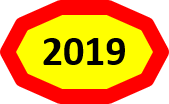 autor materiałów dr Piotr Sitniewski www.jawnosc.pl psitniewski@gmail.com
W sprawie o sygn. akt I OSK 2499/13 z dnia 25 kwietnia 2014 r. NSA wyraził pogląd, iż imię i nazwisko mogą być informacją publiczną tylko wówczas, gdy dotyczą osób pełniących funkcje publiczne. Nie można tego interpretować rozszerzająco. Zgodnie z art. 5 ust. 2 ustawy o dostępie do informacji publicznej, prawo do takiej informacji podlega ograniczeniom ze względu m.in. na prywatność osoby fizycznej. Ograniczenie to nie dotyczy informacji o osobach pełniących funkcje publiczne czy mających związek z pełnieniem tych funkcji
autor materiałów dr Piotr Sitniewski www.jawnosc.pl psitniewski@gmail.com
,,  Zatem wniosek jest taki, że funkcjonariuszem publicznym jest każda osoba, której uprawnienia i obowiązki w zakresie działalności publicznej są określone lub uznane przez ustawę lub wiążącą RP umowę międzynarodową (tak NSA w wyroku dnia 20 listopada 2019 r., sygn. I OSK 4342/18). We wskazanym wyroku wyrażono również zapatrywanie, iż funkcjonariuszem publicznym jest osoba pełniąca funkcję publiczną rozumianą jako wykonywanie zadań publicznych polegających na podejmowaniu działań wpływających bezpośrednio na sytuację prawną innych osób (lub łączących się, co najmniej z przygotowywaniem decyzji dotyczących innych podmiotów) lub gospodarowanie mieniem komunalnym lub majątkiem Skarbu Państwa. Nie ma przy tym znaczenia, czy realizacją funkcji publicznej zajmują się podmioty publiczne czy też niepubliczne.”
Wyrok NSA  z dnia 20.11.2019 r. sygn. I OSK 4342/18
autor materiałów dr Piotr Sitniewski www.jawnosc.pl psitniewski@gmail.com
,,Co do zasady imię i nazwisko asystentki prokuratora może być uznane za informację publiczną, ponieważ dotyczy osoby pełniącej funkcję publiczną. Za osobę taką należy bowiem uznać każdego, kto pełni funkcję w organach władzy publicznej lub też w strukturach osób prawnych i jednostek organizacyjnych nieposiadających osobowości prawnej, jeżeli tylko funkcja ta ma związek z dysponowaniem majątkiem państwowym lub samorządowym albo zarządzaniem sprawami związanymi z wykonywaniem swych zadań przez władze publiczne, a także inne podmioty, które tę władzę realizują lub gospodarują mieniem komunalnym lub majątkiem Skarbu Państwa.(…)  Zgodnie z art. 175 § 2 pkt 2 ustawy z dnia 28 stycznia 2016 r. Prawo o prokuraturze (Dz.U. z 2021 r. poz. 66 ze zm.) asystent prokuratora w zastępstwie i na podstawie pisemnego upoważnienia prokuratora jest uprawniony do przeprowadzania w toku postępowania przygotowawczego czynności procesowych (przesłuchania świadka, zatrzymania rzeczy i przeszukania, oględzin, eksperymentu). Wykonuje więc pewne funkcje publiczne i nie dotyczy go ograniczenie prawa do informacji publicznej ze względu na prywatność osoby fizycznej, o którym mowa w art. 5 ust. 2 udip. Użyte w tym przepisie pojęcie "osoby pełniącej funkcję publiczną" obejmuje każdą osobę, która ma wpływ na kształtowanie spraw publicznych w rozumieniu art. 1 ust. 1 tej ustawy, tj. na sferę publiczną (por. wyrok NSA z dnia 8 lipca 2015 r., sygn. I OSK 1530/14)”. 
Wyrok WSA w Kielcach z 22.3.2022 r., II SAB/Ke12/22
autor dr Piotr Sitniewski www.jawnosc.pl  jawnosc.pl@gmail.com
127
ASYSTENT WÓJTA JAKO OSOBA P. F. PUBLICZNĄ
,, osoba pełniąca w sposób stały funkcje doradcze organu i otrzymująca z tego tytułu wynagrodzenie powinna mieć świadomość, iż właśnie w związku ze stałym wpływem tej osoby na sprawy publiczne, w tym zapadające rozstrzygnięcia administracyjne, prawo do informacji będzie przeważać nad prawem do prywatności. Dostęp do informacji o działaniach podejmowanych przez organy administracji publicznej oraz wynikach tych działań winien być bowiem interpretowany szeroko. W ramach demokratycznego państwa prawa zasadą winna być zatem jawność i transparentność życia publicznego, a wyjątkiem ograniczenie dostępu do informacji, które powinno mieć swoje racjonalne uzasadnienie.”
,, czynności doradztwa należy uznać za branie udziału w przygotowywaniu decyzji. Z samej swej istoty doradztwo nie ogranicza się bowiem jedynie do czynności technicznych, służebnych, ale wskazuje na aktywną i kształtującą rolę podmiotu doradzającego. Funkcja doradcy nie polega więc na wykonywaniu poleceń innej osoby, ale na proponowaniu sposobu postępowania w danej sprawie. Doradca sam nie podejmuje decyzji, ale – z natury swojej funkcji – ma możliwość wpływania na to, jaką decyzję podejmie inny podmiot, w tym przypadku organ gminy jakim jest Burmistrz”
Wyrok WSA w Gdańsku z dnia 27.09.2017 r., sygn. II SA/GD 258/17
autor materiałów dr Piotr Sitniewski www.jawnosc.pl psitniewski@gmail.com
Wyrok NSA z dnia 18.02.2017 r., I OSK 796/14
,, informacja o wysokości zarobków osoby zatrudnionej przez podmiot publiczny, a takim jest niewątpliwie asystent Burmistrza [...], stanowi informację publiczną w rozumieniu art. 1 ust. 1 u.d.i.p. ” .
autor materiałów dr Piotr Sitniewski www.jawnosc.pl psitniewski@gmail.com
Wyrok NSA z dnia 18.02.2017 r., I OSK 796/14
,, można żądać szczegółowych danych dotyczących wydatkowania środków publicznych na wynagrodzenia konkretnej grupy pracowników zatrudnionych na określonym stanowisku, a także pracownika, który jako jedyny zajmuje określone stanowisko w ramach struktury organizacyjnej podmiotu publicznego. Bez znaczenia dla uznania takich danych za informację publiczną jest okoliczność, czy dotyczą one pracownika zatrudnionego na stanowisku pomocniczym związanym jedynie z obsługą urzędu, czy osoby pełniącej funkcję publiczną oraz wówczas, gdy żądana informacja pozostaje w związku z pełnieniem tej funkcji. To ma, bowiem jedynie znaczenie dla zakresu ochrony wynikającej z art. 5 ust. 2 u.d.i.p.” .
autor materiałów dr Piotr Sitniewski www.jawnosc.pl psitniewski@gmail.com
Wyrok WSA w Poznaniu z dnia 09.03.2016 r., IV SA/Po 1012/15
,, W związku z tym, że ustawa nie określa zadań, jakie ma wykonywać doradca, dla ustalenia, czy doradca Prezydenta Miasta [...] pełnił funkcję publiczną niezbędne było ustalenie konkretnych zadań mu przypisanych” (…). 
,, Czynności doradztwa należy uznać za branie udziału w przygotowywaniu decyzji. Z samej swej istoty doradztwo nie ogranicza się jedynie do czynności technicznych, służebnych, ale wskazuje na aktywną i kształtującą rolę podmiotu doradzającego. Funkcja doradcy nie polega bowiem na wykonywaniu poleceń innej osoby, ale na proponowaniu sposobu postępowania w danej sprawie. Doradca sam nie podejmuje decyzji, ale – z natury swojej funkcji – ma możliwość wpływania na to, jaką decyzję podejmie inny podmiot”.
autor materiałów dr Piotr Sitniewski www.jawnosc.pl psitniewski@gmail.com
Wyrok WSA w Poznaniu z dnia 09.03.2016 r., IV SA/Po 1002/15
,, Zdaniem Sądu osoba pełniąca w sposób stały funkcje doradcze i otrzymująca z tego tytułu wynagrodzenie powinna mieć jednak świadomość, że właśnie w związku ze stałym wpływem tej osoby na sprawy publiczne, w tym zapadające rozstrzygnięcia administracyjne, prawo do informacji będzie przeważać nad prawem do prywatności. Odmowa dostępu do informacji o osobach pełniących funkcje doradcze w szerokim zakresie i w sposób stały, byłaby bowiem nie do pogodzenia z zasadą przejrzystości działań organów administracji oraz zasadą demokratycznego państwa prawnego. ”.
autor materiałów dr Piotr Sitniewski www.jawnosc.pl psitniewski@gmail.com
Wyrok WSA w Poznaniu z dnia 09.03.2016 r., IV SA/Po 1002/15
,, O ile można bronić tezy, że w przypadku doradztwa incydentalnego dana osoba nie pełni jeszcze funkcji publicznej, ponieważ danej osobie nie przypisano stałego zakresu obowiązków, występujących w pewnym okresie czasowym, to w przypadku stałego doradcy o tak szerokich uprawnieniach doradczych, jak w przypadku doradcy Prezydenta Miasta [...], teza ta byłaby już nie do obrony. Powyższe rozróżnienie -między doradcą incydentalnym, który nie może pełnić funkcji publicznej, skoro jego zadaniem jest zajęcie stanowiska tylko w jednej konkretnej sprawie a doradcą, którego stałe funkcjonowanie przewiduje ustawa i którego zakres działania odnosi się do generalnie określonych dziedzin sfery publicznej – jest możliwe do pogodzenia z rozstrzygnięciem zapadłym w wyroku Naczelnego Sądu Administracyjnego z dnia 25 kwietnia 2014 roku, sygn. I OSK 2499/13”.
autor materiałów dr Piotr Sitniewski www.jawnosc.pl psitniewski@gmail.com
Wyrok WSA w Poznaniu z dnia 09.03.2016 r., IV SA/Po 1002/15
,,  informacja w zakresie wynagrodzenia doradcy Prezydenta Miasta [...] ma charakter informacji publicznej, która dotyczy osoby pełniącej funkcję publiczną. Równocześnie informacja ta w stopniu oczywistym ma związek z pełnieniem funkcji, skoro dotyczy wynagrodzenia otrzymywanego ze środków publicznych w związku z wykonywaniem funkcji publicznej.”.
autor materiałów dr Piotr Sitniewski www.jawnosc.pl psitniewski@gmail.com
KTO W NFZ PEŁNI FUNKCJE PUBLICZNE
,, Oceniając jakie osoby pełnią funkcje publiczne w Oddziale Wojewódzkim Funduszu należy wziąć pod uwagę, że jest on częścią osoby prawnej jaką jest NFZ w Warszawie. Oddział Wojewódzki Funduszu jest jednostką organizacyjną zarządzaną przez Dyrektora z wydzielonym budżetem. Nie prawidłowe więc jest porównywanie go do samorządowej jednostki organizacyjnej. W Oddziale Wojewódzkim Funduszu nie ma wyodrębnionych kolejnych komórek organizacyjnych na czele których stałyby osoby z uprawnieniami do samodzielnego podejmowania decyzji i gospodarowania mieniem państwowym. Te czynności zastrzeżone są dla Dyrektora Oddziału, który może upoważnić swoich zastępców do określonych czynności. Podkreślić przy tym należy, że NFZ nie jest organem administracji publicznej w znaczeniu systemowym. Realizuje jedynie te zadania w sferze administracyjnej, które wynikają wprost z ustawy z świadczeniach opieki zdrowotnej finansowanych ze środków publicznych”
Wyrok WSA w Rzeszowie z 27.9.2018 r., II SAB/Rz 71/18
autor materiałów dr Piotr Sitniewski www.jawnosc.pl psitniewski@gmail.com
Doktorant jako osoba mająca związek z PFP
,, każdy uczestnik (destynatariusz) publicznego zakładu administracyjnego, np. szkoły wyższej, a więc i doktorant, otrzymujący korzyści pochodzące ze środków publicznych lub wykonujący pewne zadania w imieniu zakładu administracyjnego, jest osobą mającą związek z pełnieniem funkcji publicznej, o której mowa w art. 5 ust. 2 zd. 2 u.d.i.p. W zakresie, w jakim informacje dotyczą tego związku, także prywatne czy objęte tajemnicą przedsiębiorstwa, podlegają zatem udostępnieniu jako publiczne. Identyczne stanowisko w odniesieniu do kontrahentów zajął Sąd Najwyższy w wyroku z 8 listopada 2012 r., I CSK 190/12. Spotkało się ono z aprobatą w literaturze przedmiotu – zob. Gajewski S., Jakubowski A., Glosa do tego wyroku, ST 2013, nr 9, s. 84 i n. (…) Skoro doktorantka A. R. jest osobą mającą związek z pełnieniem funkcji publicznej, to nie było potrzeby przeprowadzania uzupełniającego postępowania dowodowego z dokumentu, a zatem nie doszło do naruszenia art. 106 § 3 p.p.s.a. w postępowaniu przed Sądem I instancji.”
Wyrok NSA z 25.11.2015 r., I OSK 2153/14
autor materiałów dr Piotr Sitniewski www.jawnosc.pl psitniewski@gmail.com
,, zakres czynności duszpasterza w podmiocie leczniczym nie spełnia przesłanek pozwalających na zakwalifikowanie ww. duszpasterza do kręgu osób uznanych za pełniące funkcję publiczną. Sfera kompetencji (posługi) kapelana dotyka materii ściśle osobistej, więzi z pacjentami w wymiarze duchowym i religijnym i nie odnosi się w żadnym wypadku do sprawowania funkcji publicznych lub wykonywania zadań publicznych ani funkcji związanych z dysponowaniem majątkiem publicznym. Kapelan wykonuje posługę duszpasterską, zatem pełni jedynie funkcje usługowe. Kapelan nie posiada żadnych uprawnień pozwalających na kształtowanie treści wykonywanych przez Szpital zadań w sferze publicznej”. 
Wyrok WSA we Wrocławiu z 12.10.2023 r., IV SA/Wr 284/23
autor materiałów dr Piotr Sitniewski www.jawnosc.pl psitniewski@gmail.com
,, z jakiej parafii pochodzi ksiądz zatrudniony w podmiocie leczniczym objęta jest ograniczeniem na podstawie art. 5 ust. 2 u.d.i.p. ze względu na ochronę prywatności. Nie powinno bowiem budzić wątpliwości, że jak trafnie przyjął organ, informacja ta bezpośrednio zmierza do ustalenia danych osobowych pracownika, co wynika z faktu, że w podmiocie leczniczym (organie) zatrudniony jest jeden pracownik (ksiądz). Ochrony w tym zakresie nie zapewniłaby animizacja danych, byłaby bowiem iluzoryczna. Tym samym udostępnienie tej informacji naruszałoby prywatność tego pracownika (księdza). ”. 
Wyrok WSA we Wrocławiu z 12.10.2023 r., IV SA/Wr 284/23
autor materiałów dr Piotr Sitniewski www.jawnosc.pl psitniewski@gmail.com
,, Osobą pełniąca funkcję publiczną jest niewątpliwie funkcjonariusz publiczny w rozumieniu art. 115 § 13 k.k. ale pojęcie to na gruncie art. 5 ust. 2 u.d.i.p. należy rozumieć znacznie szerzej. Na podstawie tej ustawy osobą pełniącą funkcję publiczną będzie każdy, kto pełni funkcję w organach władzy publicznej lub też w strukturach jakichkolwiek osób prawnych i jednostek organizacyjnych niemających osobowości prawnej, jeżeli funkcja ta ma związek z dysponowaniem majątkiem państwowym lub samorządowym albo zarządzaniem sprawami związanymi z wykonywaniem swych zadań przez władze publiczne lub inne podmioty wykonujące zadania publiczne. Funkcję publiczną pełnia także osoby, które wykonują powierzone zadania i przez to uzyskują znaczny wpływ na treść decyzji o charakterze indywidualnym lub ogólnospołecznym.”
WYROK NSA z 22.6.2017 r., I OSK 2273/15
autor materiałów dr Piotr Sitniewski www.jawnosc.pl psitniewski@gmail.com
,, O tym czy dana osoba jest funkcjonariuszem publicznym decyduje kryterium oparte o charakter obowiązków oraz zakres odpowiedzialności danej osoby, co oznacza, że funkcjonariuszem publicznym jest osoba zajmująca stanowisko w sektorze służby publicznej, która łączy się z odpowiedzialnością za działania w interesie ogólnym. Oznacza to, że osoby zajmujące takie stanowisko piastują wycinek suwerennej władzy publicznej. Są więc w zakresie wykonywanych zadań depozytariuszami władzy publicznej odpowiedzialnymi za ochronę interesów ogólnych Państwa, bądź też innych władz publicznych
Natomiast funkcję publiczną pełnią osoby, które wykonują powierzone im przez instytucje państwowe lub samorządowe zadania i przez to uzyskują znaczny wpływ na treść decyzji o charakterze ogólnospołecznym. Cechą wyróżniającą osobę pełniącą funkcję publiczną jest posiadanie określonego zakresu uprawnień pozwalających na kształtowanie treści wykonywanych zadań w sferze publicznej”.
Wyrok WSA w Gliwicach z dnia 29.03.2004 r. sygn. II SAB/KA 144/03, zob. również wyrok ETPC 11.07.2000)
autor materiałów dr Piotr Sitniewski www.jawnosc.pl psitniewski@gmail.com
,, zdaniem Naczelnego Sądu Administracyjnego należy kwalifikować pytanie o treść zeznań konkretnych funkcjonariuszy, obwinionych o popełnienie deliktu dyscyplinarnego, złożonych w postępowaniu dyscyplinarnym. Takie informacje również nie stanowią informacji o sprawach publicznych. Nie ma przy tym znaczenia, że obwinieni są funkcjonariuszami publicznymi, bo nie znaczy to, że zawsze są osobami pełniącymi funkcje publiczne, jak wydaje się twierdzić Stowarzyszenie. Pytanie o treść zeznań obwinionego funkcjonariusza, nie jest pytaniem o rzeczywisty przebieg zdarzenia związanego z wykonywaniem zadań publicznych przez jednostkę organizacyjną PSP, lecz pytaniem o stanowisko obwinionego strażaka, które wynika z przyjętej przez niego linii obrony, nie zawsze zgodne z rzeczywistym stanem rzeczy. Zatem żądana informacja dotyczy sfery niepublicznej obwinionego, tj. informacji o stosunku obwinionego strażaka co do przebiegu wydarzenia, a często również jego dóbr osobistych. Nie jest zatem wyrazem stanowiska podmiotu wykonującego zadania publiczne wynikające z ustawy o Państwowej Straży Pożarnej ani oficjalnym stanowiskiem osoby wykonującej te zadania publiczne.”
Wyrok NSA z dnia 18.6.2020 r. I OSK 100/20.
autor materiałów dr Piotr Sitniewski www.jawnosc.pl psitniewski@gmail.com
,,Szef Gabinetu Politycznego pełni funkcje publiczną, i jego wynagrodzenie można ujawnić, zaś członkowie Gabinetu pozostali nie pełnią tej funkcji i wobec nich zachodzi ochrona”

Wyrok WSA w Warszawie z 18.09.2014 r., sygn. II SA/Wa 523/14
autor materiałów dr Piotr Sitniewski www.jawnosc.pl psitniewski@gmail.com
,, Głównemu księgowemu w Publicznym Zakładzie Opieki Zdrowotnej należy przypisać status osoby pełniącej funkcję publiczną w rozumieniu art. 5 ust.2 zd. drugie u.d.i.p. . Z kolei informacja o wysokości jego wynagrodzenia ma związek z warunkami powierzenia mu wykonywania funkcji kierowniczych i zasadniczo należy do spraw publicznych, o stanie których obywatel ma prawo być poinformowany.”
Wyrok WSA we Wrocławiu z 7.11.2017 r., IV SA/Wr 479/17
autor dr Piotr Sitniewski www.jawnosc.pl  jawnosc.pl@gmail.com
143
,,kierownik USC należy do kręgu podmiotów posiadających kompetencje o charakterze decyzyjnym
Wyrok WSA w Gliwicach z 17.5.2012 r., IV SAB/Gl 46/12
autor dr Piotr Sitniewski www.jawnosc.pl  jawnosc.pl@gmail.com
144
KUPUJĄCY NIERUCHOMOŚĆ  JAKO OSOBA P. F. PUBLICZNĄ
,, Osoba kupująca nieruchomość od Skarbu Państwa, co prowadzi wszak do zubożenia zasobu nieruchomości w jego własności, wpływa na sprawę publiczną, tj. gospodarkę nieruchomościami publicznymi. W tym zatem aspekcie jest "osobą pełniącą funkcję publiczną", o której mowa w art. 5 ust. 2 u.d.i.p. (...)”
Wyrok NSA z 19.12.2016 R., I OSK 2060/16
autor materiałów dr Piotr Sitniewski www.jawnosc.pl psitniewski@gmail.com
LEKARZ JAKO OSOBA P. F. PUBLICZNĄ
,, nieprzedstawienie przez Dyrektora Regionalnego Szpitala(…) , analizy i rozważań odnośnie do funkcji pełnionych przez M.H. w tym szpitalu oraz odnośnie do kwestii prywatności oznaczało wadliwe zastosowanie art. 5 ust. 2 ustawy o informacji publicznej oraz stanowiło naruszenie art. 16 ust. 2 tej ustawy i art. 107 § 3 Kodeksu postępowania administracyjnego.”

Wyrok WSA w Szczecinie z 20.04.2017 r., II SA/Sz 234/17
autor materiałów dr Piotr Sitniewski www.jawnosc.pl psitniewski@gmail.com
LEKARZ JAKO OSOBA P. F. PUBLICZNĄ
,, lekarz zatrudniony w publicznej służbie zdrowia może być uznany za funkcjonariusza publicznego w rozumieniu art. 115 § 13 k.k. jedynie wówczas, gdy swój zawód łączy z funkcjami o charakterze administracyjnym. Czynności zawodowe nie stają się więc funkcjami o charakterze administracyjnym tylko dlatego, że wykonywane są w ramach państwowych struktur organizacyjnych służby zdrowia. Lekarz mógłby być uznany za funkcjonariusza publicznego jedynie wówczas, gdyby wykonywał czynności zawodowe w administracyjnej strukturze służby zdrowia, a więc swój zawód lekarza łączył z funkcjami o charakterze publicznym (administracyjnym). Do kręgu takich osób mógłby zatem zostać zaliczony np. dyrektor szpitala, lekarz zatrudniony w urzędzie wojewody lub w kasie chorych. Wymienieni przykładowo byliby więc funkcjonariuszami publicznymi z tego powodu, że będąc lekarzami, równolegle pełniliby określone funkcje administracyjne.”
Wyrok SN z 27.11.2000 r., WKN 27/00.
autor materiałów dr Piotr Sitniewski www.jawnosc.pl psitniewski@gmail.com
LEKARZ JAKO OSOBA P. F. PUBLICZNĄ
,, organ winien zbadać, czy i jakie funkcje w ramach zatrudnienia w Regionalnym Szpitalu w K. pełni M.H.. Dodać należy, że w ocenie sądu, równoległe sprawowanie mandatu posła na Sejm RP (sprawowanie funkcji publicznej) pozostaje bez wpływu na powyższe ustalenia, gdyż nie ma związku z pełnieniem funkcji lekarza..”

Wyrok WSA w Szczecinie z 20.04.2017 r., II SA/Sz 234/17
autor materiałów dr Piotr Sitniewski www.jawnosc.pl psitniewski@gmail.com
LEKARZ ORDYNATOR JAKO OSOBA P. F. PUBLICZNĄ
,, nie budzi w ocenie Sądu wątpliwości, że osoba zatrudniona w szpitalu publicznym na stanowisku ordynatora - koordynatora świadczeń zdrowotnych w oddziale szpitalnym jest osobą pełniącą funkcję publiczną. Ordynator realizuje bowiem nałożone na Szpital zadanie publiczne pełniąc funkcje zarządzające w oddziale szpitalnym. Potwierdza to treść załączonych do akt kopii umów, z których wynika, że do zadań osób zatrudnionych na stanowiskach ordynatorów - koordynatorów świadczeń zdrowotnych w oddziałach szpitalnych należy m. in. kierowanie, organizowanie, koordynowanie oraz nadzorowanie działalności medycznej podległego Oddziału w celu zapewnienia ciągłej opieki medycznej nad hospitalizowanymi pacjentami”
Wyrok WSA w W-wie z 4.10.2017 r., II SA/Wa 2511/17
 I OSK 166/18 – wyrok podtrzymany z pełną argumentacją
autor materiałów dr Piotr Sitniewski www.jawnosc.pl psitniewski@gmail.com
LEKARZ ORDYNATOR JAKO OSOBA P. F. PUBLICZNĄ
,, Dane znajdujące się w umowach zawartych z ordynatorami - koordynatorami świadczeń zdrowotnych w oddziałach szpitalnych w zakresie numeru dyplomu lekarza, numeru wpisu do Ewidencji Działalności Gospodarczej oraz wysokości wynagrodzenia są danymi mającymi związek z pełnieniem tych funkcji oraz z warunkami powierzenia i wykonywania tych funkcji. Nie mogą zatem podlegać ochronie z uwagi na prywatność tych osób.”
Wyrok WSA w W-wie z 4.10.2017 r., II SA/Wa 2511/17
 I OSK 166/18 – wyrok podtrzymany z pełną argumentacją
autor materiałów dr Piotr Sitniewski www.jawnosc.pl psitniewski@gmail.com
NAUCZYCIEL AKADEMICKI  JAKO OSOBA P. F. PUBLICZNĄ
,, Spośród pracowników publicznej uczelni wyższej zadań publicznych niewątpliwie nie wykonują pracownicy niebędący wykładowcami ani pracownikami naukowymi. W orzecznictwie sądowym przyjmuje się że to wykładowcy i pracownicy naukowi posiadają przymiot osób wykonujących funkcje publiczne. W ocenie Sądu rozpoznającego niniejszą sprawę pogląd ten jest jednak zbyt daleko idący. Nie umniejszając roli pracowników naukowych i wykładowców publicznej uczelni wyższej należy rozważyć, czy każdy z nich pełni zadania związane z zarządzaniem sprawami związanymi z wykonywaniem funkcji państwowych. Jeżeli bowiem uzna się wykładowcę za osobę pełniącą funkcję publiczną na gruncie art. 5 ust. 2 udip tylko dlatego że kształci społeczeństwo, to niemożliwym okaże się wyodrębnienie tych osób, które takiej funkcji nie pełnią. Bez pracowników obsługi pracownik naukowo – dydaktyczny nie jest w stanie pełnić swojej roli. W ocenie Sądu osobą pełniącą funkcję publiczną jest taka osoba, która wykonywaniem swoich obowiązków wpływa bezpośrednio na sytuację prawną innych podmiotów lub co najmniej przygotowuje decyzje dotyczące innych podmiotów" 
Wyrok WSA w Gliwicach z 10.8.2021 r., III SAB/Gl 87/21
autor materiałów dr Piotr Sitniewski www.jawnosc.pl psitniewski@gmail.com
NAUCZYCIEL AKADEMICKI  JAKO OSOBA P. F. PUBLICZNĄ
,, W orzecznictwie sądowo-administracyjnym ugruntowane jest stanowisko, zgodnie z którym nauczyciel jest osobą pełniącą funkcję publiczną (por. np. wyroki: NSA z dnia 19 kwietnia 2011 r., I OSK 125/11; z dnia 10 kwietnia 2015 r., I OSK 1108/14; z dnia 12 października 2017 r., I OSK 537/17; WSA w Krakowie z dnia 16 lutego 2016 r., II SA/Kr 1573/15; we Wrocławiu z dnia 4 maja 2017 r., IV SA/Wr 20/17 i z dnia 14 marca 2018 r., IV SAB / Wr 10/18; w Warszawie z 23 listopada 2017 r., VII SAB/Wa 105/17; dostępne w CBOSA). Jako cechę wyróżniającą osobę pełniącą funkcję publiczną, przyjmuje się bowiem posiadanie przez nią określonego zakresu uprawnień pozwalających na kształtowanie treści wykonywanych zadań w sferze publicznej.”.  
Wyrok WSA w Łodzi z 29.9.2023 r., II SAB/Ld 72/23
autor materiałów dr Piotr Sitniewski www.jawnosc.pl psitniewski@gmail.com
NAUCZYCIEL AKADEMICKI  JAKO OSOBA P. F. PUBLICZNĄ
,, Podobnie Trybunał Konstytucyjny w wyroku z 20 marca 2006 r., sygn. akt K 17/05 wskazał, że nie jest możliwe precyzyjne i jednoznaczne określenie, czy i w jakich okolicznościach osoba funkcjonująca w ramach instytucji publicznej będzie mogła być uznana za sprawującą funkcję publiczną. Podejmując próbę wskazania ogólnych cech, jakie będą przesądzały o tym, że określony podmiot sprawuje funkcję publiczną, można bez większego ryzyka błędu uznać, iż chodzi o takie stanowiska i funkcje, których sprawowanie jest równoznaczne z podejmowaniem działań wpływających bezpośrednio na sytuację prawną innych osób, lub łączy się co najmniej z przygotowaniem decyzji dotyczących innych podmiotów. Takie rozumienie osoby pełniącej funkcję publiczną w uczelni wyższej nakazuje wyłączyć z tego zakresu tych pracowników, których rola polega bądź na czynnościach administracyjnych, bądź też wyłącznie na pracy naukowo-dydaktycznej”. " 
Wyrok WSA w Gliwicach z 10.8.2021 r., III SAB/Gl 87/21
autor materiałów dr Piotr Sitniewski www.jawnosc.pl psitniewski@gmail.com
,, W myśl art. 70 ust. 4 Konstytucji Rzeczypospolitej Polskiej władze publiczne zapewniają obywatelom powszechny i równy dostęp do wykształcenia. Wykonywaniem powyższych zadań publicznych w uczelni publicznej zajmują się przede wszystkim nauczyciele akademiccy (por. wyroki: Naczelnego Sądu Administracyjnego z dnia 8 lipca 2015 r., sygn. akt I OSK 1530/14, WSA w Olsztynie z dnia 22 września 2016 r., sygn. akt II SA/Ol 829/16, w Gdańsku z dnia 11 czerwca 2014 r., sygn. akt II SA/Gd 5/14 - dostępne w CBOSA). Konkludując – nie budzi wątpliwości, że nauczyciele akademiccy są osobami pełniącymi funkcje publiczne w rozumieniu art. 5 ust. 2 u.d.i.p. Konkludując – dokonana powyżej analiza wskazuje, że dokument, którego treść obejmuje informację o zawieszeniu nauczyciela akademickiego w pełnieniu obowiązków odpowiada kryteriom informacji publicznej w rozumieniu przepisów ustawy o dostępie do informacji publicznej.”.  
Wyrok WSA w Łodzi z 29.9.2023 r., II SAB/Ld 72/23
autor materiałów dr Piotr Sitniewski www.jawnosc.pl psitniewski@gmail.com
NAUCZYCIEL AKADEMICKI  JAKO OSOBA P. F. PUBLICZNĄ
,,Zgodnie z jednolitym orzecznictwem NSA i SN nauczyciel akademicki jest osobą pełniącą funkcję publiczną (zob. wyrok NSA z dnia 18 sierpnia 2010 r., I OSK 775/10; wyrok NSA z dnia 19 kwietnia 2011 r., I OSK 125/11; wyrok NSA z dnia 30 stycznia 2014 r., I OSK 1978/13; wyrok NSA z dnia 10 kwietnia 2015 r., I OSK 1108/14; wyrok NSA z dnia 8 lipca 2015 r., I OSK 1530/14; postanowienie SN z dnia 25 czerwca 2004 r., V KK 74/04), zaś informacje z naboru na stanowisko związane z pełnieniem funkcji publicznej są informacją publiczną, pozwalają bowiem zweryfikować wynikającą z art. 60 Konstytucji zasadę równego dostępu do służby publicznej (zob. wyrok NSA z dnia 12 czerwca 2014 r., I OSK 2488/13). ”

Wyrok NSA  z dnia 17.11.2016 r., sygn. I OSK 1281/15
autor materiałów dr Piotr Sitniewski www.jawnosc.pl psitniewski@gmail.com
NAUCZYCIEL AKADEMICKI  JAKO OSOBA P. F. PUBLICZNĄ
,, Nauczyciel to osoba sprawująca funkcję publiczną, bowiem jest zatrudniona w jednostce o charakterze publicznym, realizującej zadania publiczne w zakresie edukacji społeczeństwa i dysponującej środkami publicznymi na wykonanie wymienionych zadań (tak np.: wyrok Wojewódzkiego Sądu Administracyjnego w Krakowie z 16 lutego 2016 r. II SA/Kr 1573/15) i informacja go dotycząca w związku z realizacją zadań publicznych stanowi informację publiczną w przeciwieństwie do danych odnoszących się do stanowisk, które mają charakter usługowy lub techniczny, choćby były pełnione w ramach organów władzy publicznej.”
Wyrok WSA w Gliwicach z 21.1.2021 r., sygn. III SAB/Gl 224/20
autor materiałów dr Piotr Sitniewski www.jawnosc.pl psitniewski@gmail.com
NAUCZYCIEL AKADEMICKI  JAKO OSOBA P. F. PUBLICZNĄ
,, W kontekście art. 70 ust. 1 Konstytucji RP SN stwierdził, że działanie nauczyciela akademickiego polegające na nauczaniu stanowi realizację jednego z konstytucyjnych zadań państwa, co oznacza, że spełnia kryterium pełnienia funkcji publicznej. Nauczyciel akademicki może tym samym popełnić przestępstwo zindywidualizowane znamieniem określającym podmiot przestępstwa jako "pełniący funkcje publiczne" 
(post. SN z 25.6.2004 r., V KK 74/04, OSNKW 2004, Nr 7–8, poz. 79).”
autor materiałów dr Piotr Sitniewski www.jawnosc.pl psitniewski@gmail.com
Wyrok NSA z dnia 10.04.2015r. I OSK 1108/14
,, Wykonywanie zadań publicznych przez szkołę odbywa się przede wszystkim poprzez pracę nauczycieli szkolnych. Nauczyciel jest zatem osobą pełniącą funkcję publiczną. Jest on osobą zatrudnioną w jednostce organizacyjnej dysponującej środkami publicznymi, która nie wykonuje czynności usługowych, lecz zadania publiczne. Nie ma zatem podstaw do odmowy udzielenia informacji publicznej o pochodzących ze środków publicznych dofinansowaniach, nagrodach oraz dodatkach motywacyjnych, których udostępnienia domagał się skarżący. Bez znaczenia przy tym pozostaje, że udostępnienie takiej informacji będzie umożliwiało identyfikację tożsamości nauczycieli, gdyż prywatność tych osób, na podstawie art. 5 ust. 2 ustawy nie stanowi przesłanki pozwalającej na odmowę udostępnienia informacji publicznej.”.
autor materiałów dr Piotr Sitniewski www.jawnosc.pl psitniewski@gmail.com
Wyrok WSA W W-wie z 23.11.2018 r. II SAB/Wa 279/18
,, Nauczyciel jest osobą pełniącą funkcję publiczną. Jest on osobą zatrudnioną w jednostce organizacyjnej dysponującej środkami publicznymi, która nie wykonuje czynności usługowych, lecz zadania publiczne.”.
autor materiałów dr Piotr Sitniewski www.jawnosc.pl psitniewski@gmail.com
wyrok WSA w Szczecinie z 18.5.2017 r., II SAB/Sz 155/16.
,, Z unormowania art. 70 ust. 4 Konstytucji Rzeczypospolitej Polskiej wynika, że władze publiczne zapewniają obywatelom powszechny i równy dostęp do wykształcenia, a zgodnie z art. 1 pkt 1 ustawy o systemie oświaty, system ten zapewnia realizację prawa każdego obywatela Rzeczypospolitej Polskiej do kształcenia się. Wykonywanie zadań publicznych przez szkołę odbywa się, przede wszystkim, poprzez pracę nauczycieli szkolnych. Nauczyciel jest zatem osobą pełniącą funkcję publiczną. Jest on osobą zatrudnioną w jednostce organizacyjnej dysponującej środkami publicznymi, która nie wykonuje czynności usługowych, lecz zadania publiczne”  
”.
autor materiałów dr Piotr Sitniewski www.jawnosc.pl psitniewski@gmail.com
wyrok WSA w Olsztynie z 13.12.2016 r., II SAB/Ol 77/16.
,, Z unormowania art. 70 ust. 4 Konstytucji RP wynika, że władze publiczne zapewniają obywatelom powszechny i równy dostęp do wykształcenia, a zgodnie z art. 1 pkt 1 ustawy o systemie oświaty, system ten zapewnia realizację prawa każdego obywatela Rzeczypospolitej Polskiej do kształcenia się. Wykonywanie zadań publicznych przez szkołę odbywa się przede wszystkim poprzez pracę nauczycieli szkolnych. Nauczyciel jest zatem osobą pełniącą funkcję publiczn”.
autor materiałów dr Piotr Sitniewski www.jawnosc.pl psitniewski@gmail.com
Wyrok WSA w Gliwicach z 7.6.2016 r. IV SAB/Gl 62/16
,,”. Funkcję publiczną pełni zatem osoba, która wykonuje funkcje związane z pewnym zakresem uprawnień i obowiązków związanych z realizacją zadań o znaczeniu publicznym (…). Wykonywanie zadań publicznych przez szkołę odbywa się przede wszystkim poprzez pracę nauczycieli szkolnych. Nauczyciel jest zatem osobą pełniącą funkcję publiczną. Jest on osobą zatrudnioną w jednostce organizacyjnej dysponującej środkami publicznymi, która nie wykonuje czynności usługowych, lecz zadania publiczne”
autor materiałów dr Piotr Sitniewski www.jawnosc.pl psitniewski@gmail.com
,, Poza tym nauczyciel, zgodnie z art. 3 pkt 9 ustawy o systemie oświaty jest pracownikiem pedagogicznym szkoły, placówki oraz zakładu kształcenia i placówki doskonalenia nauczycieli i korzysta – na mocy art. 63 ust. 1 Karty Nauczyciela podczas lub w związku z pełnieniem obowiązków służbowych, z ochrony przewidzianej dla funkcjonariuszy publicznych na zasadach określonych w ustawie Kodeks karny (por. wyrok WSA w Krakowie z dnia 16 lutego 2016 r., sygn. akt II SA/Kr 1573/15 przypomniany w wyroku tut. Sądu z dnia 31 maja 2016 r., sygn. akt IV SAB/Gl 52/16).”.
autor materiałów dr Piotr Sitniewski www.jawnosc.pl psitniewski@gmail.com
,, W ocenie Sądu nie jest uzasadnione stanowisko organu co do tego, że żądana przez skarżącego informacja nie stanowi informacji publicznej. Zapytanie dotyczyło tego, czy osoba pełniąca funkcję pielęgniarki koordynującej w S. w [...] posiada kwalifikacje zawodowe wymagane do zajmowanego stanowiska, a w przypadku odpowiedzi twierdzącej – wskazania tego, które wymagania kwalifikacyjne spośród alternatywnych określonych w rozporządzeniu Ministra Zdrowia z dnia 20 lipca 2011 r. w sprawie kwalifikacji wymaganych od pracowników na poszczególnych rodzajach stanowisk pracy w podmiotach leczniczych niebędących przedsiębiorcami posiada pielęgniarka koordynująca. Stosownie do treści art. 1 ust. 1 u.d.i.p. każda informacja o sprawach publicznych stanowi informację publiczną w rozumieniu ustawy i podlega udostępnieniu na zasadach i w trybie określonych w niniejszej ustawie. Przepis art. 6 u.d.i.p. wymienia kategorie informacji publicznej, które na mocy ustawy podlegają udostępnieniu, przy czym z uwagi na treść art. 1 ust. 1 u.d.i.p. nie jest to katalog zamknięty”.
Wyrok WSA w Kielcach z 29.12.2021 r., II SAB/Ke 143/21 cz. 1
autor materiałów dr Piotr Sitniewski
,, Warunkiem prawidłowego zatrudnienia określonych osób na odpowiedzialnych stanowiskach związanych z realizacją (w pewnym zakresie) nałożonych na podmiot dysponujący majątkiem publicznym zadań publicznych niewątpliwie jest posiadanie przez nie odpowiedniego wykształcenia czy kwalifikacji – w tym przypadku określonych wprost na podstawie przepisów rozporządzenia Ministra Zdrowia z dnia 20 lipca 2011 r. w sprawie kwalifikacji wymaganych od pracowników na poszczególnych rodzajach stanowisk pracy w podmiotach leczniczych niebędących przedsiębiorcami (Dz.U. Nr 151 poz. 896). Jednym z celów ustawy o dostępie do informacji publicznej jest społeczna kontrola procesu naboru na takie stanowiska i transparentność działania podmiotów realizujących zadania publiczne (wyrok WSA w Krakowie z 4 października 2020 r., sygn. II SAB/Kr 110/20).” 
Wyrok WSA w Kielcach z 29.12.2021 r., II SAB/Ke 143/21 cz. 2
autor materiałów dr Piotr Sitniewski
,, Osobą pełniącą funkcje publiczne w rozumieniu cytowanego przepisu są nie tylko osoby działające w sferze imperium, ale również te, które wywierają wpływ na podejmowanie rozstrzygnięć o charakterze władczym, a więc osoby pełniące takie stanowiska i funkcje, których sprawowanie jest równoznaczne z podejmowaniem działań wpływających bezpośrednio na sytuację prawną innych osób lub łączy się co najmniej z przygotowywaniem szeroko rozumianych decyzji dotyczących innych podmiotów. Spod zakresu funkcji publicznej TK wykluczył takie stanowiska, choćby pełnione w ramach organów władzy publicznej, które mają charakter usługowy lub techniczny. Tut. Sąd w wyroku z dnia 21 września 2021 r., sygn. II SA/Ke 548/21, dotyczącej również kwestii udzielenia informacji publicznej w kontekście tego samego podmiotu, tj. S. w [...], wprost stwierdził, a Sąd orzekający w niniejszej sprawie to stanowisko podziela, że osoba zatrudniona w publicznym ośrodku zdrowia na stanowisku pielęgniarki koordynującej jest osobą pełniącą funkcję publiczną. Sąd odwołał się w tym zakresie do Regulaminu organizacyjnego S. a w [...], z którego wprost wynikają zadania kierownicze (kompetencje decyzyjne) na stanowisku pielęgniarki koordynującej, a nadto do pisma organu skierowanego do skarżącego w odpowiedzi na jego wniosek z dnia 22 grudnia 2020 r., w którym poinformował m.in., że jednym ze stanowisk kierowniczych w Ośrodku jest stanowisko pielęgniarki koordynującej. Z całą pewnością nie można twierdzić, w szczególności biorąc pod uwagę treść § 18 Regulaminu, że chodzi tu o stanowisko mające wyłącznie charakter techniczny lub usługowy.”
Wyrok WSA w Kielcach z 29.12.2021 r., II SAB/Ke 143/21 cz. 3
autor materiałów dr Piotr Sitniewski
POLICJANT JAKO OSOBA P. F. PUBLICZNĄ
,, Funkcjonariusz Policji jest osobą pełniącą funkcje publiczne. Osobą pełniącą funkcję publiczną jest niewątpliwie funkcjonariusz publiczny w rozumieniu art. 115 § 13 k.k., ale pojęcie to na gruncie art. 5 ust. 2 ustawy należy rozumieć znacznie szerzej. Na podstawie tej ustawy osobą pełniącą funkcję publiczną będzie każdy, kto pełni funkcję w organach władzy publicznej lub też w strukturach jakichkolwiek osób prawnych i jednostek organizacyjnych niemających osobowości prawnej, jeżeli funkcja ta ma związek z dysponowaniem majątkiem państwowym lub samorządowym albo zarządzaniem sprawami związanymi z wykonywaniem swych zadań przez władze publiczne, a także inne podmioty, które tę władzę realizują lub gospodarują mieniem komunalnym lub majątkiem Skarbu Państwa. Funkcję publiczną pełnią osoby, które wykonują powierzone im przez instytucje państwowe lub samorządowe zadania i przez to uzyskują znaczny wpływ na treść decyzji o charakterze ogólnospołecznym.”

WYROK WSA W GORZOWIE WLKP. Z 20.04.2017 R., II SAB/GO 179/16
autor materiałów dr Piotr Sitniewski www.jawnosc.pl psitniewski@gmail.com
Tylko dyrektor pełni funkcję publiczną?
,, Skoro bowiem, odpowiadając na pytanie z pkt 1, C. wyjaśniło, że tylko dyrektor pełni funkcje publiczne, to oznacza, że w C. nie ma żadnych pracowników, którzy takie funkcje pełnią, a zatem organ nie mógł wskazać danych osobowych pracowników, którzy nagrody otrzymali. Jednocześnie organ wyjaśnił, że żaden z pracowników nie wyraził zgody na udostępnianie takich danych, a zatem zachodziła ochrona z art. 5 ust. 2 u.d.i.p. Udzielona przez C. odpowiedź nie pozwala uznać skargi na bezczynność w tym zakresie za zasadną.”
WYROK WSA W Lublinie z 12.9.2018 r., II SAB/Lu 110/18
autor materiałów dr Piotr Sitniewski www.jawnosc.pl psitniewski@gmail.com
,, policjant jest osobą pełniącą funkcje publiczne. Skarżący żądał ujawnienia w odniesieniu do policjanta wymienionego z imienia i nazwiska następujących dokumentów: życiorysu, kopii dyplomu ukończenia szkoły średniej wyższej i szkoły policyjnej, informacji o przebiegu drogi zawodowej, kopii mianowania na Policjanta, kopii oświadczenia majątkowego oraz kopii badań psychiatrycznych. Sąd uznał, że żądanie udostępnienia wskazanych we wniosków dokumentów w wersji anonimizowanej w formie skanów nie dotyczy dokumentów prywatnych, jak argumentował Komendant w odpowiedzi na skargę. Skoro policjant należy do kategorii osób pełniących funkcje publiczne, to co do zasady informacje dotyczące podejmowanych przez niego w ramach obowiązków służbowych działań - mieszczących się w ustawowych kompetencjach Policji - są informacją publiczną.”
Wyrok WSA w Rzeszowie z 9.9.2021 r., II SAB/Rz 11/21
autor materiałów dr Piotr Sitniewski www.jawnosc.pl psitniewski@gmail.com
Wyrok NSA z 18.11.2021 r. I OSK 4193/21
,,Osoby, które podlegają odpowiedzialności z uondfp spełniają podstawową przesłankę uznania ich za „osoby pełniące funkcje publiczne” w rozumieniu art. 5 ust. 2 ustawy o dostępie do informacji publicznej w postaci związku sprawowanej funkcji z dysponowaniem majątkiem publicznym. Skoro zatem nie budzi wątpliwości, że zarówno z zakresu podmiotowego ustawy o odpowiedzialności za naruszenie dyscypliny finansów publicznych, jak i z przepisów statuujących kompetencje i organizację NCBR wynika, że Dyrektor NCBR, jego zastępca i kierownik działu Kontroli Projektów są osobami pełniącymi funkcje publiczne – organ, anonimizując żądany dokument wraz z uzasadnieniem, był w bezczynności w zakresie udzielenia informacji publicznej”
autor dr Piotr Sitniewski www.jawnosc.pl  jawnosc.pl@gmail.com
170
Wyrok NSA z dnia 19 sierpnia 2014 r. I OSK 2844/13
,,Pracownicy urzędu miasta są funkcjonariuszami publicznymi w rozumieniu art. 115 § 13 pkt 4 K.k., gdyż pracują w urzędzie obsługującym organ samorządu terytorialnego. Utrwalone przez nich dokumenty mają zatem charakter urzędowy, stosownie do art. 6 ust. 2 u.d.i.p.”.
autor materiałów dr Piotr Sitniewski www.jawnosc.pl psitniewski@gmail.com
wyrok WSA w Łodzi z 16.1.2018 r., II SAB/Łd 230/17
,, W świetle orzecznictwa za pracowników samorządowych pełniących funkcje publiczne lub mających związek z pełnieniem funkcji publicznych, w rozumieniu art. 5 ust. 2 zd. 2 ustawy, uznać należy natomiast nie tylko pracowników, wydających decyzje administracyjne z upoważnienia Prezydenta, ale także innych pracowników samorządowych, którzy w ramach swoich obowiązków wykonują zadania, wywierające wpływ na podejmowanie rozstrzygnięć o charakterze władczym (np. pracownicy merytoryczni wydziałów urzędu, którzy w indywidualnych sprawach innych podmiotów prowadzą postępowania administracyjne, chociaż nie wydają decyzji administracyjnej, a przygotowują całość materiału dowodowego takiej sprawy a nawet przygotowują projekty decyzji administracyjnych, czy osoby uprawnione do wydawania zaświadczeń w imieniu organu, czy też przyjmowania wniosków w indywidualnych sprawach administracyjnych). Natomiast za stanowiska o charakterze usługowym czy technicznym uznać należy szeregowych pracowników urzędu, nie posiadających żadnego wpływu na procesy decyzyjne, wykonujących szeroko rozumiane czynności pomocnicze (np. obsługa biurowa, informatyczna, utrzymanie czystości, sekretarka, itp.).”.
autor materiałów dr Piotr Sitniewski www.jawnosc.pl psitniewski@gmail.com
,, informacja o zakresie zadań pracownika socjalnego ujętego w grupie zawodowej pracowników socjalnych, zgodnie z art.121 ust.2 ustawy o pomocy społecznej, korzystającego z ochrony prawnej przewidzianej dla funkcjonariuszy publicznych, jest osobą wykonującą zadania związane z kształtowaniem spraw publicznych, a informacja o zakresie przydzielonych mu zadań jest informacją publiczną.”. 
wyrok WSA w Krakowie z 5.6.2023 r., II SA/Kr 368/23
autor materiałów dr Piotr Sitniewski www.jawnosc.pl psitniewski@gmail.com
,, Nie można bowiem wykluczyć, że funkcję tą pełnią nie tylko kierownicy komórek organizacyjnych w strukturze Agencji, czy też pracownicy, wydający decyzje administracyjne z upoważnienia Agencji, ale także inni pracownicy, którzy w ramach swoich obowiązków wykonują zadania wywierające wpływ na podejmowanie rozstrzygnięć o charakterze władczym. Dotyczy to w szczególności pracowników merytorycznych wydziałów lub innych komórek organizacyjnych, którzy w indywidualnych sprawach innych podmiotów prowadzą postępowania administracyjne i choć nie wydają decyzji administracyjnych, to jednak przygotowują całość materiału dowodowego takiej sprawy, a nawet przedstawiają projekty decyzji administracyjnych, czy też osób uprawnionych do wydawania zaświadczeń w imieniu podmiotu wykonującego zadana publiczne lub przyjmowania wniosków w indywidualnych sprawach administracyjnych”
wyrok WSA w Poznaniu z 3.12.2021 IV SA/PO 885/21
autor dr Piotr Sitniewski www.jawnosc.pl  jawnosc.pl@gmail.com
174
,, Art. 6 tej ustawy stanowi, że świadczenie pomocy prawnej przez radcę prawnego polega na udzielaniu porad i konsultacji prawnych (sporządzania opinii prawnych), opracowaniu projektów aktów prawnych oraz wystąpieniu przed urzędami i sądami w charakterze pełnomocnika lub obrońcy. Art. 14 tej ustawy mówi, iż radca prawny prowadzi samodzielnie sprawy przed organami orzekającymi, dbając o należyte wykorzystanie przewidzianych przez prawo środków dla ochrony uzasadnionych interesów jednostki organizacyjnej. Niewątpliwie z powołanych przepisów wynika, że wykonuje również funkcje publiczne w rozumieniu art. 5 ust. 2 u.d.i.p. świadcząc bowiem pomoc prawną na rzecz podmiotu, który go zatrudnia ma istotny i realny wpływ na zarządzanie sprawami podmiotu, odnoszącymi się do sfery publicznej. Reasumując, radca prawny nie może być objęty ochroną prawną, o której mówi art. 5 ust. 2, gdyż jest osobą pełniącą funkcje publiczne. Tym samym decyzje o odmowie udzielenia informacji publicznej – wydania kserokopii rachunków wystawionych przez radcę prawnego i/lub abonamentu prawnego oraz faktur za świadczoną obsługę prawną i/lub abonamentu prawnego, a także umów zawartych na obsługę prawną i/lub abonament prawny, przedszkola są wadliwe” 
Wyrok WSA Wrocław z 8.12.2020 r., IV Sa/Wr 373/20
autor materiałów dr Piotr Sitniewski www.jawnosc.pl psitniewski@gmail.com
Wyrok WSA w Szczecinie z 12.12.2018 r (II SA/Sz 1147/18)
,,zasadne jest traktowanie radcy prawnego zatrudnionego w administracji samorządowej jako co najmniej osoby mającej związek z pełnieniem funkcji publicznych w rozumieniu art. 5 ust. 2 u.d.i.p. Świadcząc bowiem pomoc prawną na rzecz wskazanej jednostki, radca prawny ma istotny i realny wpływ na zarządzanie sprawami takiego podmiotu, odnoszącymi się do sfery publicznej. Nie budzi więc wątpliwości Sądu, że informacja żądana we wniosku skarżącej (…) ma charakter informacji publicznej(tak też WSA w Krakowie w sprawie II SA/Kr 170/14),”
Prawomocny 
Podobnie II SAB/Kr 363/14, II SA/Kr 170/14, II SA/Kr 1686/14
autor dr Piotr Sitniewski www.jawnosc.pl  jawnosc.pl@gmail.com
176
WYNAGRODZENIE RADCY
,, informacje ad personam nie stanowią informacji publicznej (v. wyrok NSA z dnia 14 września 2010 r. sygn. akt I OSK 1035/10, orzeczenia.nsa.gov.pl). Taki też pogląd prezentuje Sąd rozpoznający niniejszą sprawę. Skarżący we wniosku z dnia [...] grudnia 2016 r. nie pytał bowiem o zasady funkcjonowania organu władzy, ani też o kwoty wydatkowane na utrzymanie danego etatu ze środków publicznych, w danym okresie. W tej sprawie wnioskodawca zwrócił się o informację o konkretnym pracowniku, informację zawartą w jego aktach pracowniczych. Nie ma żadnych podstaw, aby informację o wynagrodzeniu miesięcznym netto i brutto radcy prawnego, wymienionego z imienia i nazwiska, za wskazany okres od 1 stycznia 2012 r. do dnia 1 grudnia 2016 r. wraz z wyszczególnieniem wszystkich składników tego wynagrodzenia, traktować jako informację o sprawie publicznej i sięgać do niej z wykorzystaniem ustawy o dostępie do informacji publicznej” 
Wyrok WSA w W-wie z 16.11.2017 r., II SA/Wa 682/17 prawomocny
autor materiałów dr Piotr Sitniewski www.jawnosc.pl psitniewski@gmail.com
,,radca prawny jest osobą mającą związek z pełnieniem funkcji publicznych, nie może zatem korzystać z ochrony w zakresie opisanym w art. 5 ust. 2 u.d.i.p. Nie ma zatem w ocenie tego Sądu żadnych powodów, aby określone umowami warunki świadczenia na rzecz gminy usług, nie mogły być ujawnione.” 
Wyrok NSA z 11.4.2019 r., I OSK 1455/17
autor materiałów dr Piotr Sitniewski www.jawnosc.pl psitniewski@gmail.com
RZECZNIK PRASOWY JAKO OSOBA P. F. PUBLICZNĄ
,,Wykonywanie zadań z zakresu polityki informacyjnej Rządu nie stanowi czynności usługowej, co przesądza o pełnieniu przez rzecznika prasowego Ministra funkcji publicznej”
WYROK WSA w Warszawie z 20.10.2016 r., II SA/Wa 708/16
autor materiałów dr Piotr Sitniewski www.jawnosc.pl psitniewski@gmail.com
RZECZNIK PRASOWY JAKO OSOBA P. F. PUBLICZNĄ
,, wykonywanie zadań z zakresu polityki informacyjnej Rządu nie stanowi czynności usługowej, co zdaniem Wojewódzkiego Sądu Administracyjnego, przesądza o pełnieniu przez rzecznika prasowego MON funkcji publicznej”

WYROK WSA W Warszawie z 24.5.2017 r., II SAB/Wa 2/17
autor materiałów dr Piotr Sitniewski www.jawnosc.pl psitniewski@gmail.com
RZECZNIK PRASOWY JAKO OSOBA P. F. PUBLICZNĄ
,, do zadań rzeczników prasowych należy m.in. współudział w realizacji obowiązków nałożonych na organy administracji rządowej w ustawie z dnia 6 września 2001 r. o dostępie do informacji publicznej. Rzecznik prasowy ma więc znaczny wpływ na podejmowane przez organ administracji działania dotyczące realizowania prawa obywateli do uzyskania informacji publicznej. Jest więc osobą wykonującą funkcje publiczne w rozumieniu art. 5 ust. 2 u.d.i.p. Należy w tej sytuacji powtórzyć, że informacja o wysokości świadczeń wypłacanych z funduszy publicznych rzecznikowi prasowemu organu administracji jest informacją o warunkach wykonywania funkcji publicznej, jest zatem informacją publiczną podlegającą udostępnieniu, której nie dotyczy ograniczenie związane z ochroną prywatności.”
wyrok NSA z 22.6.2017 r., I OSK 2273/15
autor materiałów dr Piotr Sitniewski www.jawnosc.pl psitniewski@gmail.com
RZECZOZNAWCA MAJĄTKOWY PEŁNI FUNKCJE PUBLICZNE
,, rzeczoznawca majątkowy jest osobą, która w pewnym zakresie może być uznana za podmiot wykonujący zadania publiczne. Jednak informacją publiczną są informacje dotyczące możliwości wykonywania przez rzeczoznawcę powierzonych mu zadań, a więc kwestia posiadanych kwalifikacji czy też uzyskania bądź utraty odpowiednich uprawnień. Nie są natomiast informacją publiczną dane osobowe konkretnego rzeczoznawcy majątkowego wydającego opinię w indywidualnej jednostkowej sprawie. Ta bowiem sprawa nie jest "sprawą publiczną" w rozumieniu art. 1 ust. 1 u.d.i.p.”
Wyrok NSA z 14.6.2017 r., I OSK 1835/16
autor materiałów dr Piotr Sitniewski www.jawnosc.pl psitniewski@gmail.com
,, nie budzi wątpliwości sądu, że Sekretarz Miasta i Gminy jest osobą pełniącą funkcje publiczną, gdyż jest to stanowisko kierownicze mające wpływ na wykonywanie zadań publicznych związanych z funkcjonowaniem urzędu gminy.”.
Wyrok WSA w Gdańsku z 13.1.2021 r., II SAB/Gd 109/20
autor materiałów dr Piotr Sitniewski www.jawnosc.pl psitniewski@gmail.com
2019
,, w judykaturze nie budzi wątpliwości, że osoba pełniąca funkcję prezesa (wiceprezesa) zarządu takiej spółki jest osobą pełniącą funkcję publiczną. Wynikający z przepisów Kodeksu spółek handlowych zakres kompetencji i uprawnień przysługujący członkom zarządu jednoznacznie wskazuje bowiem, że osoba piastująca stanowisko prezesa tego organu ma wpływ na kształtowanie spraw związanych z działalnością spółki w sferze spraw publicznych (zob. wyrok NSA z dnia 24 września 2019 r., I OSK 574/18”
wyrok WSA w Gdańsku z 4.12.2019 r., II SAB/Gd 105/19
Z-ca wójta pełni funkcję publiczną.
,, zastępca burmistrza, zatrudniony w strukturze jednostki samorządu terytorialnego, który na mocy udzielonego upoważnienia może prowadzić sprawy gminy (art. 33 ust. 4 w zw. z art. 11a ust. 3 u.s.g.) i wydawać decyzje w indywidualnych sprawach z zakresu administracji publicznej w imieniu burmistrza (39 ust. 1 i 2 w zw. z art. 11a ust. 3 u.s.g.) jest na gruncie przepisów ustawy osobą sprawującą funkcje publiczne. Tym samym informacje odnoszące się do sprawowanej przez niego funkcji i pozostające w jej związku mają charakter informacji publicznych. Z tego też względu informacja o warunkach powierzenia i wykonywania funkcji przez zastępcę burmistrza stanowi informację publiczną. ”. 
Wyrok WSA w Poznaniu z 28.12.2018 r., II SAB/Po 108/18
autor materiałów dr Piotr Sitniewski www.jawnosc.pl psitniewski@gmail.com
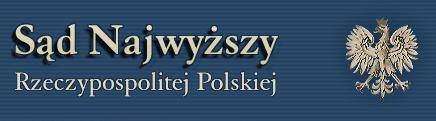 Wniosek I-go Prezesa SN do Trybunału Konstytucyjnego – sygn. K 58/13
,, bez właściwego uregulowania terminu „osoba pełniąca funkcję publiczną” w ramach samej u. d. i. p. nie jest możliwie określenie ani jej zakresu podmiotowego, ani praw lub obowiązków osób tego rodzaju, w tym w sposób pozwalający na zapewnienie, co najmniej w „wymiarze proceduralnym” właściwej ochrony sfery ich prywatności ”.
autor materiałów dr Piotr Sitniewski
CZ.1 ,, Należy przypomnieć, że zgodnie z poglądami orzecznictwa ukształtowanymi na tle unormowań tej nieobowiązującej już ustawy, ani u.d.i.p. nie naruszała przepisów ustawy o ochronie danych osobowych, ani ustawa o ochronie danych osobowych nie wyłączała w zakresie dostępu do informacji publicznej stosowania u.d.i.p.. Wyłączenie takie mogłoby mieć miejsce jedynie wówczas, gdyby ustawa o ochronie danych osobowych określała odmienne zasady i tryb dostępu do informacji o osobach sprawujących funkcje w podmiotach wykonujących zadania publiczne. Tymczasem z analizy regulacji obydwu ustaw wynika, że były one w omawianym zakresie skorelowane. Udostępnianie informacji publicznej jest obowiązkiem podmiotów wykonujących zadania publiczne wynikającym z przepisów prawa, w tym zwłaszcza z art. 1 ust. 1, art. 2 ust. 1, art. 4 u.d.i.p. skorelowanym z publicznym prawem podmiotowym wynikającym z art. 61 ust. 1 Konstytucji RP i art. 2 ust. 1 u.d.i.p. Z kolei zgodnie z art. 1 ust. 1 ustawy o ochronie danych osobowych, każdy miał prawo do ochrony dotyczących go danych osobowych, a według art. 23 ust. 1 pkt 2 i 4 tej ustawy przetwarzanie danych osobowych było dopuszczalne tylko wtedy, gdy było to "niezbędne dla zrealizowania uprawnienia lub spełnienia obowiązku wynikającego z przepisu prawa", a także gdy było "niezbędne do wykonania określonych prawem zadań realizowanych dla dobra publicznego", co oznacza, że zgodnie z ustawą o ochronie danych osobowych, udostępnianie informacji publicznej było dopuszczalne według zasad określonych w tej ustawie, tj. z poszanowaniem konstytucyjnego prawa do prywatności.”
wyrok NSA z 17.1.2020 r., I OSK 1499/18
CZ.2 ,, Jednocześnie art. 5 ust. 2 zdanie 1 u.d.i.p. stanowi, że prawo do informacji publicznej podlega ograniczeniu m.in. ze względu na prywatność osoby fizycznej. Pierwszeństwo prawa do prywatności wobec prawa dostępu do informacji publicznej wynikało zatem z obydwu omawianych ustaw. Jednocześnie ustawa o ochronie danych osobowych nie zawierała odrębnej regulacji w zakresie zasad i trybu dostępu do informacji będących informacjami publicznymi. Określone w tej ustawie zasady postępowania przy m.in. udostępnianiu danych osobowych były uniwersalne w stosunku do wszystkich informacji, jakimi są dane osobowe, a w ich ramach odnosiły się również do informacji o osobach sprawujących funkcje w podmiotach wykonujących zadania publiczne. Na tle tej ramowej regulacji ustawy o ochronie danych osobowych unormowania zawarte w innych ustawach a dotyczące prawa do prywatności w aspekcie dostępu do informacji publicznej traktowano jako regulację szczególną. Unormowanie takie ustawodawca zamieścił w art. 5 ust. 2 zdanie 2 u.d.i.p. stanowiącym, że ograniczenie prawa do informacji publicznej ze względu na prywatność osoby fizycznej nie dotyczy informacji o osobach pełniących funkcje publiczne, mających związek z pełnieniem tych funkcji, w tym o warunkach powierzenia i wykonywania funkcji.”
wyrok NSA z 17.1.2020 r., I OSK 1499/18
CZ.3 ,, W konsekwencji przyjmowano, że z art. 1 ust. 2 u.d.i.p. nie wynika pierwszeństwo regulacji ustawy o ochronie danych osobowych w stosunku do regulacji ustawy o dostępie do informacji publicznej. Zasady i tryb dostępu do informacji będących informacjami publicznymi zawierającymi dane osobowe należy analizować na podstawie przepisów u.d.i.p., a unormowań odnoszących się do ochrony danych osobowych w tym zakresie co do zasady poszukiwać w obydwu równorzędnych ustawach: u.d.i.p. i ustawie o ochronie danych osobowych (por. wyrok NSA z dnia 25 kwietnia 2014 r., I OSK 2499/13)”
wyrok NSA z 17.1.2020 r., I OSK 1499/18
,, Zauważono, że art. 5 ustawy o dostępie do informacji publicznej nie wprowadza jako przesłanki ograniczenia prawa do informacji ochrony danych osobowych. Nie oznacza to jednak, że na gruncie ustawy o dostępie do informacji publicznej relacje między dostępem do informacji oraz ochroną danych osobowych nie występują, ale należy je oceniać w oparciu o prywatność, o której mowa w art. 5 ust. 2 ww. ustawy, a dopiero następnie to rozwiązanie odnieść do przepisów ustawy o ochronie danych osobowych ”
wyrok NSA z 25.4.2014 r., I OSK 2499/13
art. 86 ODO
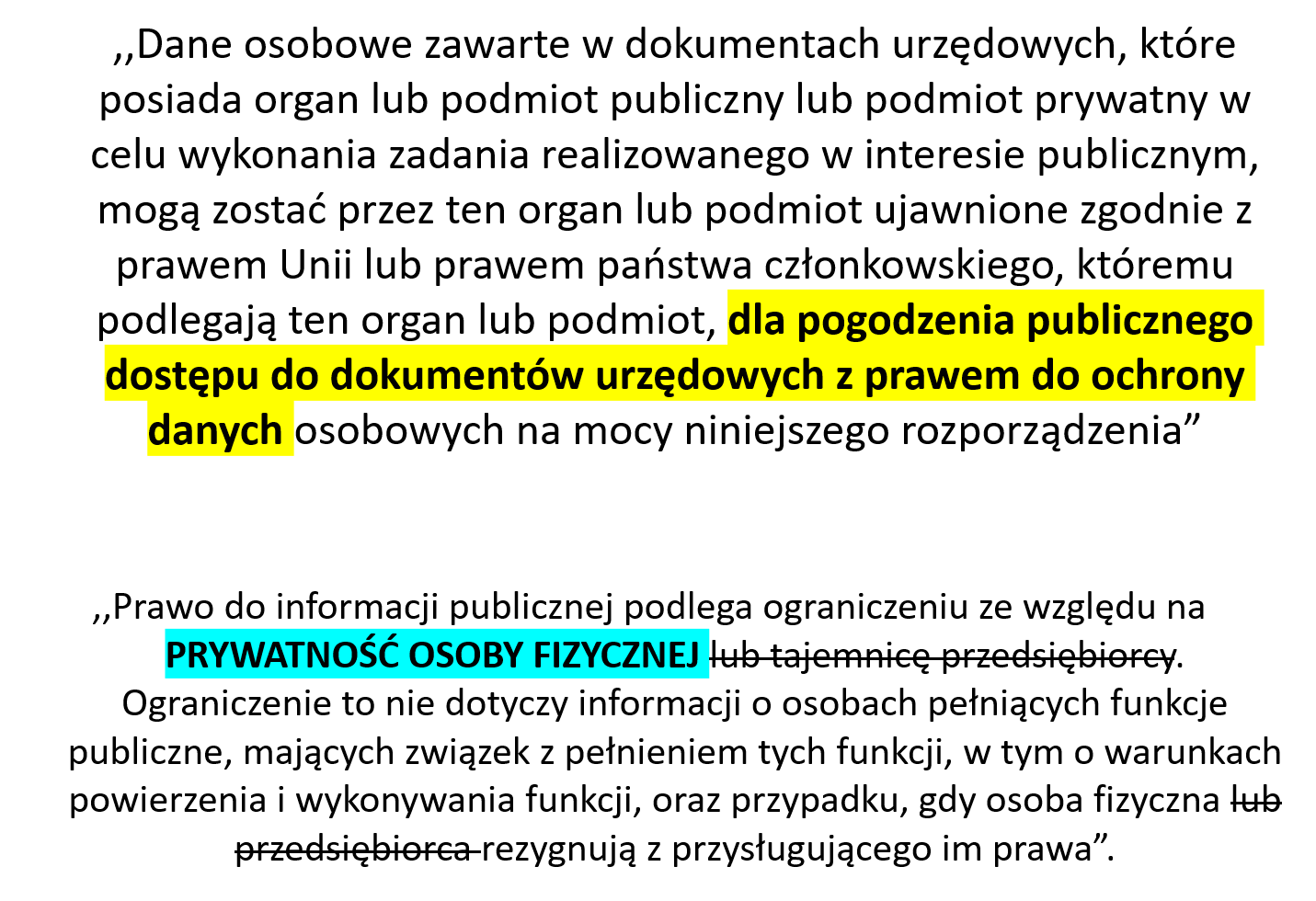 Art. 5 ust. 2 UDIP
191
WYROK SĄDU NAJWYŻSZEGO
,, Reżim ochrony prawa do prywatności i reżim ochrony danych osobowych są wobec siebie niezależne. Niewątpliwie dochodzi przy tym do wzajemnych relacji i oddziaływania tych reżimów, bowiem w określonych sytuacjach faktycznych przetworzenie danych osobowych może spowodować naruszenie dobra osobistego w postaci prawa do prywatności, bądź ochrona prawa do prywatności będzie wymagała sprzeciwienia się wykorzystaniu danych osobowych.”.  
      2012.11.08, wyrok SN, I CSK 190/12, LEX nr 1286307
autor materiałów dr Piotr Sitniewski www.jawnosc.pl psitniewski@gmail.com
WYROK SĄDU NAJWYŻSZEGO
,, Trudno jest zatem jednoznacznie przesądzić, czy udostępnienie imienia i nazwiska osoby fizycznej przez jednostkę samorządu terytorialnego narusza jej prawo do prywatności. Problem ten może być rozstrzygnięty jedynie na tle konkretnych okoliczności danej sprawy. W niniejszej sprawie chodziło o udostępnienie przez Miasto W. imion i nazwisk osób fizycznych, z którym zawarło ono umowy zlecenia i umowy o dzieło. W wypadku jednej z tych umów chodziło o przygotowanie i wygłoszenie wykładu. Trudno byłoby przyjąć, że utajnienie imienia i nazwiska osoby wykładowcy miałoby jakikolwiek sens. Pozostałe umowy dotyczyły obsługi systemu elektronicznego, analizy socjologicznej i zorganizowania konferencji. Zostały one zawarte przez określone osoby fizyczne z podmiotem publicznym, jakim jest Miasto W. Osoby takie musiały liczyć się z tym, że ich personalia nie pozostaną anonimowe. ”.  
      2012.11.08, wyrok SN, I CSK 190/12, LEX nr 1286307
autor materiałów dr Piotr Sitniewski www.jawnosc.pl psitniewski@gmail.com
art. 86 ODO
,,Dane osobowe zawarte w dokumentach urzędowych, które posiada organ lub podmiot publiczny lub podmiot prywatny w celu wykonania zadania realizowanego w interesie publicznym, mogą zostać przez ten organ lub podmiot ujawnione zgodnie z prawem Unii lub prawem państwa członkowskiego, któremu podlegają ten organ lub podmiot, dla pogodzenia publicznego dostępu do dokumentów urzędowych z prawem do ochrony danych osobowych na mocy niniejszego rozporządzenia”
194
autor dr Piotr Sitniewski www.jawnosc.pl  jawnosc.pl@gmail.com
RODO A UDIP
,, Nie może też odnieść skutku stanowisko Spółki, że udostępnienie żądanej informacji jest niedopuszczalne ze względu na przepisy rozporządzenia w sprawie ochrony osób fizycznych w związku z przetwarzaniem danych osobowych i w sprawie przepływu takich danych, tzw. RODO. Niewątpliwe jest bowiem, że przepisy tego rozporządzenia nie wyłączają stosowania przepisów u.d.i.p. te zaś realizują obowiązek ochrony danych osobowych poprzez ograniczenie wskazane w art. 5 ust. 2, które jednakże w niniejszej sprawie z przyczyn podanych wyżej nie ma zastosowania. Brak jest zatem podstaw do twierdzenia, że udostępnienie żądanej informacji godzić będzie w ochronę danych osobowych, czy to na gruncie u.d.i.p., czy RODO”. 
 Wyrok WSA w Gdańsku z dnia 14.8.2018 r., II SAB/GD 62/18
195
autor dr Piotr Sitniewski www.jawnosc.pl  jawnosc.pl@gmail.com
RODO A UDIP
,, W niniejszej sprawie zanonimizowanie wszystkich danych zawartych w rejestrze, poza numerami porządkowymi oraz datami otrzymania i nadania korespondencji, bez jakiejkolwiek głębsze refleksji nad istotą tej czynności, nie może stanowić o wypełnieniu przez organ nałożonych na niego obowiązków wynikających z ustawy o dostępie do informacji publicznej. (…) dane zawarte w rejestrze mogą i z pewnością mają zróżnicowanych charakter. Nie można zatem kolektywnie traktować ich jako informacji podlegających ochronie z uwagi na wejście w życie RODO. Zwłaszcza, że zgodnie z at. 86 tego aktu prawnego dane osobowe zawarte w dokumentach urzędowych, które posiada organ lub podmiot publiczny lub podmiot prywatny w celu wykonania zadania realizowanego w interesie publicznym, mogą zostać przez ten organ lub podmiot ujawnione zgodnie z prawem Unii lub prawem państwa członkowskiego, któremu podlegają ten organ lub podmiot, dla pogodzenia publicznego dostępu do dokumentów urzędowych z prawem do ochrony danych osobowych na mocy niniejszego rozporządzenia. W polskich realiach takim prawem jest zaś ustawa o dostępie do informacji publicznej, która we wspominanym już art. 5 ust. 2 stanowi, że prawo do informacji publicznej podlega ograniczeniu ze względu na prywatność osoby fizycznej lub tajemnicę przedsiębiorcy. Należy jednak pamiętać, że ograniczenie to nie dotyczy informacji o osobach pełniących funkcje publiczne, mających związek z pełnieniem tych funkcji, w tym o warunkach powierzenia i wykonywania funkcji, oraz w przypadku, gdy osoba fizyczna lub przedsiębiorca rezygnują z przysługującego im prawa”. 
 Wyrok WSA we Wrocławiu z dnia 26.9.2018 r., IV SAB/Wr 158/18
196
autor dr Piotr Sitniewski www.jawnosc.pl  jawnosc.pl@gmail.com
DANE OSOBOWE
,, informacje, które bez nieproporcjonalnie dużych nakładów dają się "powiązać" z określoną osobą, zwłaszcza przy wykorzystaniu łatwo osiągalnych źródeł powszechnie dostępnych, również zasługują na zaliczenie ich do kategorii danych osobowych”. 
 Wyrok WSA w Krakowie z 14.12.2016 r., II SA/Kr 1339/16
197
autor dr Piotr Sitniewski www.jawnosc.pl  jawnosc.pl@gmail.com
,, prowadzone rejestry czynności przetwarzania oraz rejestry kategorii czynności przetwarzania (w tym te za które odpowiada Wydział Edukacji) nie stanowią informacji publicznej, lecz stanowią dokument o charakterze wewnętrznym – organizacyjnym i porządkowym. Warto bowiem zaznaczyć, że założeniem ustawy o dostępie do informacji publicznej było zapewnienie w drodze dostępu do informacji publicznej społecznej kontroli nad działalnością m.in. organów administracji publicznej (por. wyrok NSA z dnia 4.8.2015r. I OSK 1645/14). Cel ten winien być każdorazowo uwzględniany przy ocenie czy dana informacja ma charakter informacji publicznej. W przedmiotowej sprawie celem prowadzenia rejestrów jest, co zostało już wspomniane, usystematyzowanie wykonywanych operacji przetwarzania danych osobowych pod względem zgodności z wymaganiami prawnymi. Powyższa okoliczność przesądza o wewnętrznym i organizacyjnym charakterze wspomnianych rejestrów.” 
wyrok WSA w Łodzi z 12.2.2019 r.,  II SAB/Łd 181/18
2019
autor materiałów dr Piotr Sitniewski www.jawnosc.pl psitniewski@gmail.com
DANE O NR DZIAŁEK TO NIE DANE OSOBOWE
,, oznaczenie nieruchomości objętych ww. decyzjami o warunkach zabudowy przez wskazanie ich numeru ewidencyjnego i położenia nie stanowi informacji, która umożliwia choćby pośrednio zidentyfikowanie osoby fizycznej, a zatem nie ma charakteru informacji o charakterze danych osobowych w stosunku, do których prawo do informacji publicznej podlega ograniczeniu stosownie do treści art. 5 ust. 1 i 2 u.d.i.p. WSA podkreślił przy tym, że również aprobuje powyższe stanowisko. W przeciwieństwie bowiem do możliwości uzyskania danych osobowych właściciela nieruchomości na podstawie internetowego zbioru ksiąg wieczystych, do którego dostęp uzyskuje się według numeru księgi wieczystej, brak jest powszechnej bazy, w której można uzyskać dane osobowe osób na podstawie numeru ewidencyjnego działki.”. 
 Wyrok WSA w Krakowie z 7.2.2017 r., II SA/Kr 1464/16
199
autor dr Piotr Sitniewski www.jawnosc.pl  jawnosc.pl@gmail.com
2019
,, Ponadto, rozróżnić należy informację publiczną od nośnika tej informacji (por. wyrok NSA z dnia 2 grudnia 2015 r., sygn. akt I OSK 2337/15). Żądane rejestry nie zawierają informacji o sprawach publicznych, lecz informację o sposobie gromadzenia danych osobowych. Są więc nośnikiem informacji o charakterze wewnętrznym, porządkowym, ewidencyjnym, który ma służyć zapewnieniu m.in. porządku i bezpieczeństwa. Takie rejestry nie odnoszą się natomiast do publicznej sfery działania organu i jako takie nie zawierają informacji publicznej. Tym samym Sąd podziela stanowisko organu, zgodnie z którym żądane przez skarżącego rejestry nie podlegają udostępnieniu w trybie ustawy o dostępie do informacji publicznej” 
wyrok WSA w Łodzi z 12.2.2019 r.,  II SAB/Łd 181/18
autor materiałów dr Piotr Sitniewski www.jawnosc.pl psitniewski@gmail.com
,, Nie można też podzielić stanowiska organu, że podstawą do odmowy udzielenia żądanej informacji są przepisy RODO, gdyż przepisy te nie wyłączają stosowania przepisów u.d.i.p. Powołane przez Dyrektora Funduszu przepisy RODO dotyczą zbierania i przetwarzania danych osobowych osób fizycznych, a nie ich udostępniania w ramach dostępu do informacji publicznej. Te kwestie regulują bowiem przepisy u.d.i.p. Słusznie skarżący wskazał też na postanowienia art. 86 RODO, zgodnie z którymi - dane osobowe zawarte w dokumentach urzędowych, które posiada organ lub podmiot publiczny lub podmiot prywatny w celu wykonania zadania realizowanego w interesie publicznym, mogą zostać przez ten organ lub podmiot ujawnione zgodnie z prawem Unii lub prawem państwa członkowskiego, któremu podlegają ten organ lub podmiot, dla pogodzenia publicznego dostępu do dokumentów urzędowych z prawem do ochrony danych osobowych na mocy niniejszego rozporządzenia.”
wyrok WSA w Łodzi z 5.3.2020 r., II Sa/Łd 954/19
autor materiałów dr Piotr Sitniewski www.jawnosc.pl psitniewski@gmail.com
,, W dotychczasowym orzecznictwie przyjmuje się, że przepisy RODO nie wyłączają stosowania przepisów DostInfPubU, gdyż przepisy tej ustawy realizują obowiązek ochrony danych osobowych poprzez ograniczenie prawa do informacji wskazane w art. 5 ust. 2 DostInfPubU (por. m.in. wyrok WSA w Bydgoszczy z dnia 9 października 2018 r., sygn. akt II SAB/Bd 70/18 i powołany tam wyrok WSA w Gdańsku z dnia 14 sierpnia 2018 r., sygn. akt II SAB/Gd/18). Warto wprawdzie podkreślić, że ustawa o dostępie do informacji publicznej, wskazując na prywatność osoby fizycznej, jako jedno z ograniczeń prawa do informacji publicznej (art. 5 ust. 2 DostInfPubU), nie określa jednak wprost relacji między prawem do ochrony danych osobowych oraz prawem do informacji. Nie oznacza to jednak, że relacje między dostępem do informacji a ochroną danych osobowych na gruncie ustawy o dostępie do informacji publicznej nie występują, lecz oznacza tyle, że należy je oceniać w oparciu o prywatność, o której mowa w art. 5 ust. 2 DostInfPubU, a dopiero następnie to rozwiązanie odnieść do przepisów regulujących ochronę danych osobowych.”. 
 Wyrok WSA w Warszawie  z 24.1.2020 r., II SA/Wa 2154/19
202
autor dr Piotr Sitniewski www.jawnosc.pl  jawnosc.pl@gmail.com